Title IX
Presentation
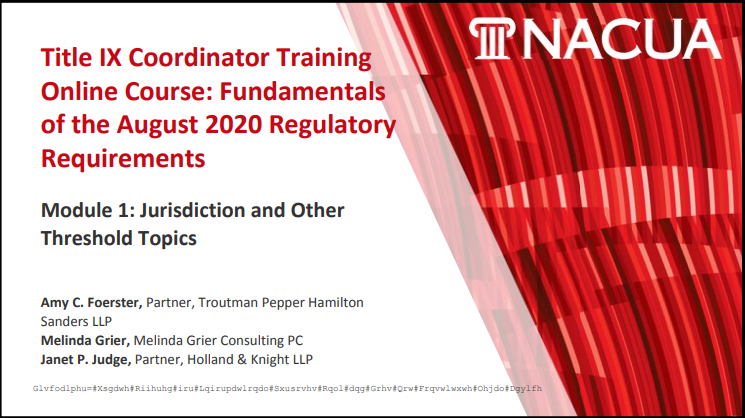 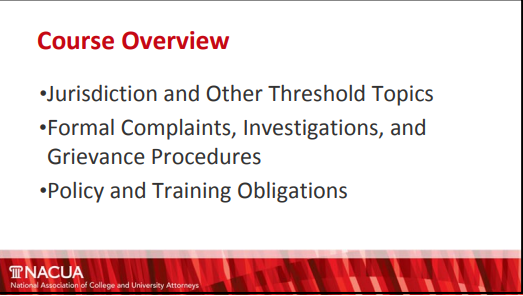 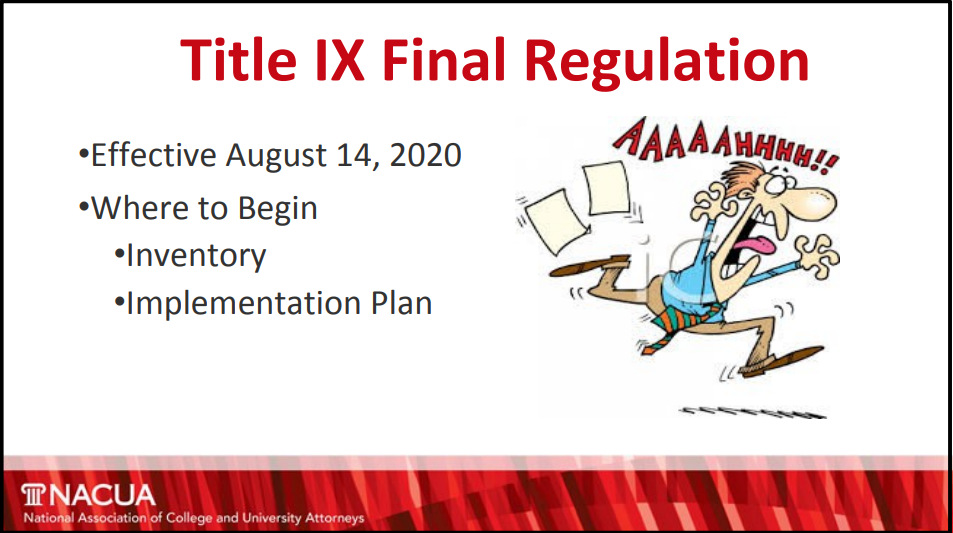 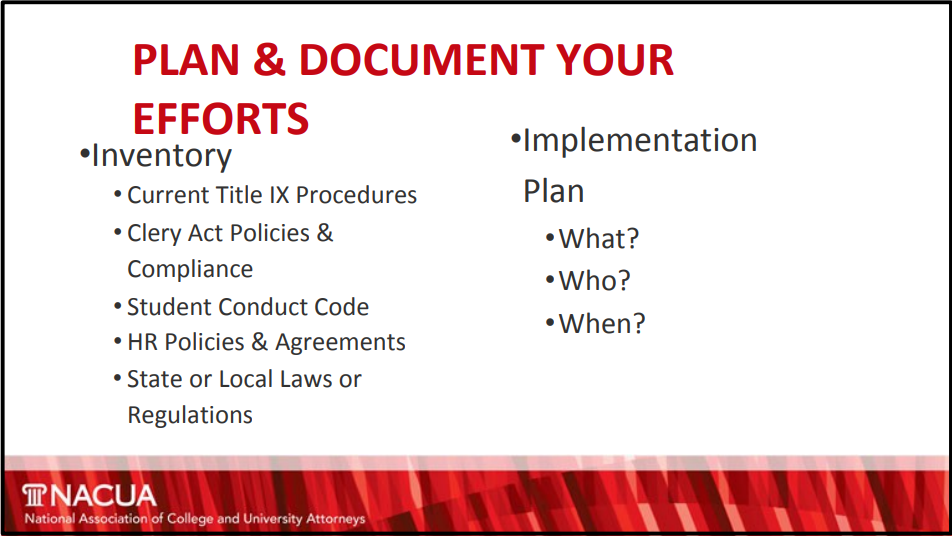 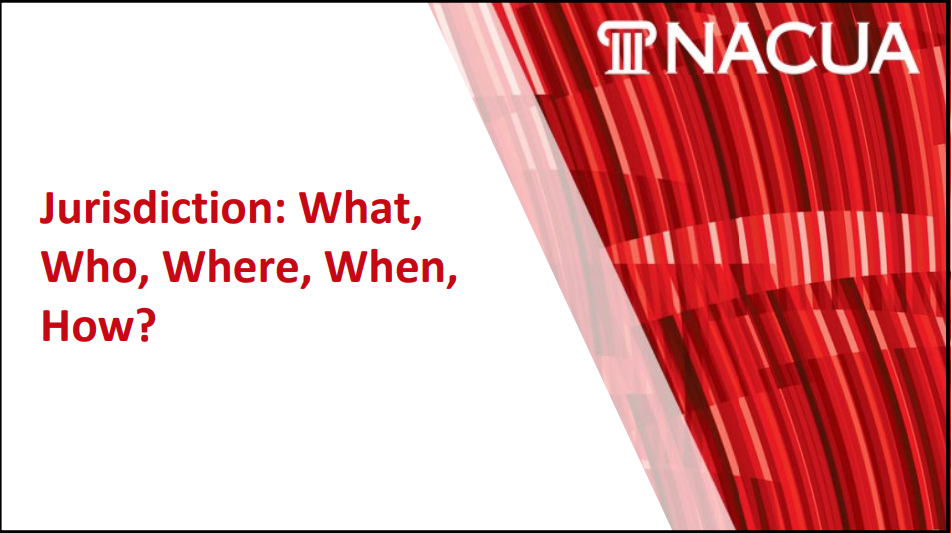 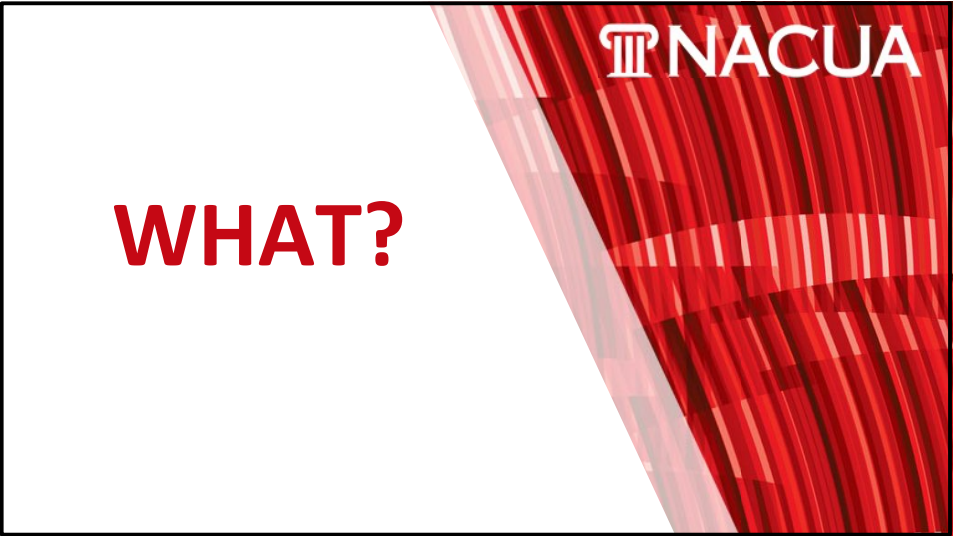 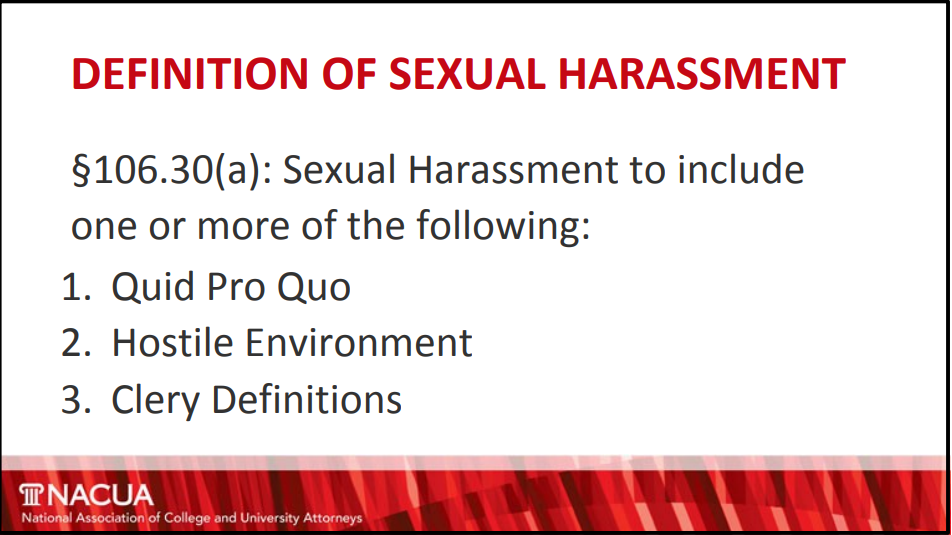 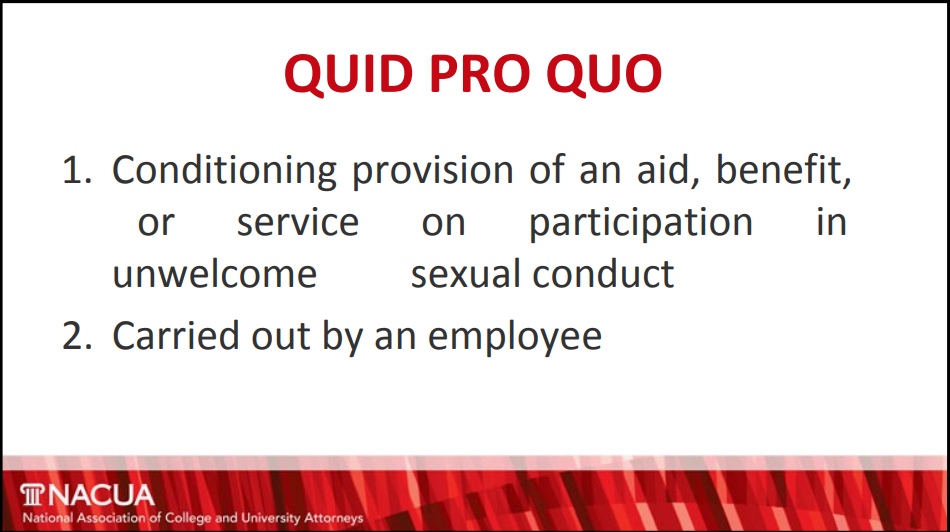 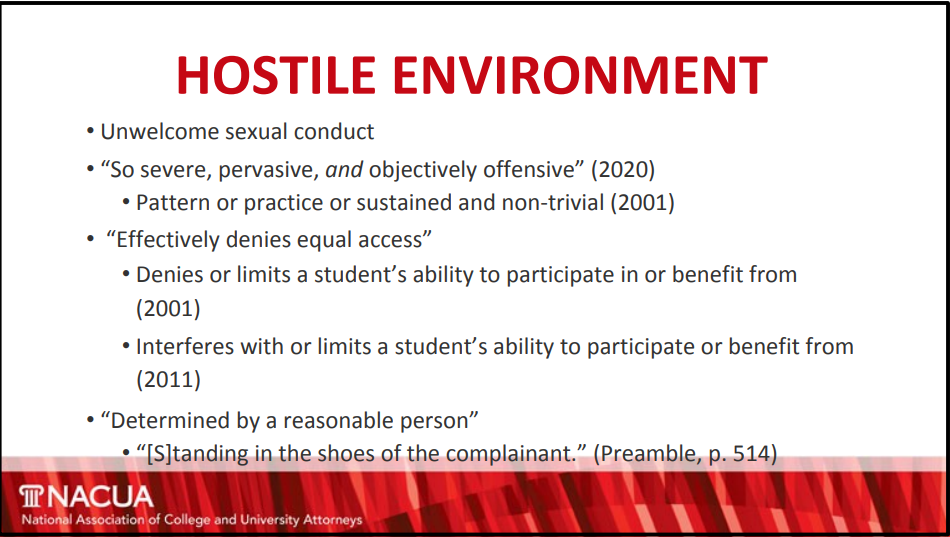 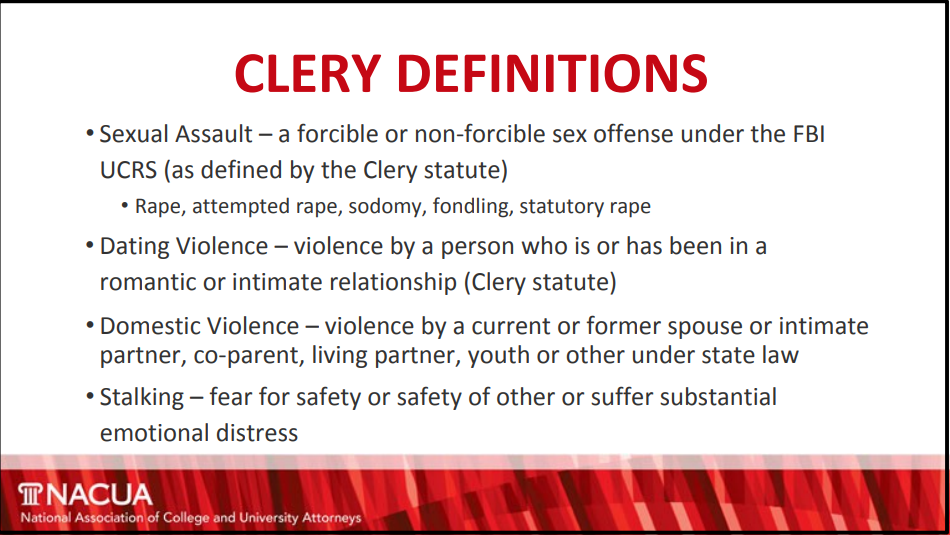 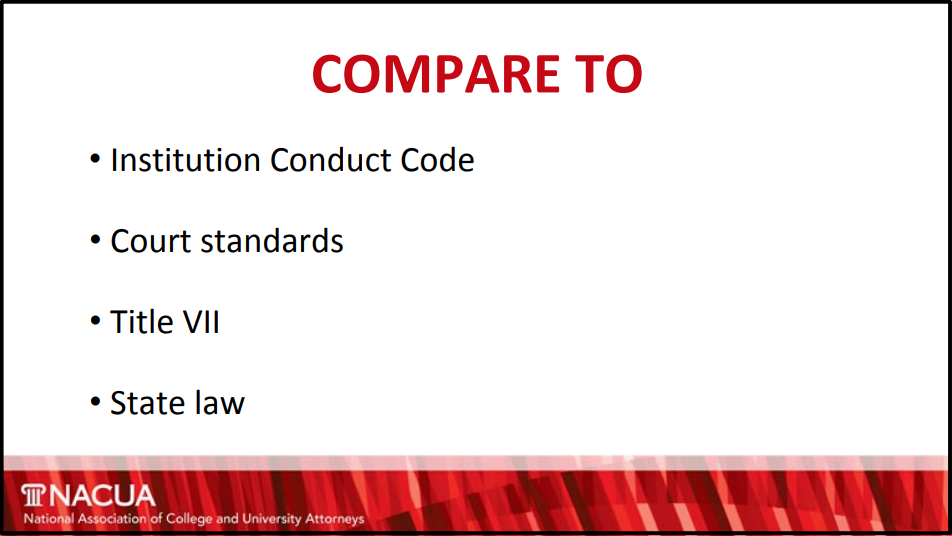 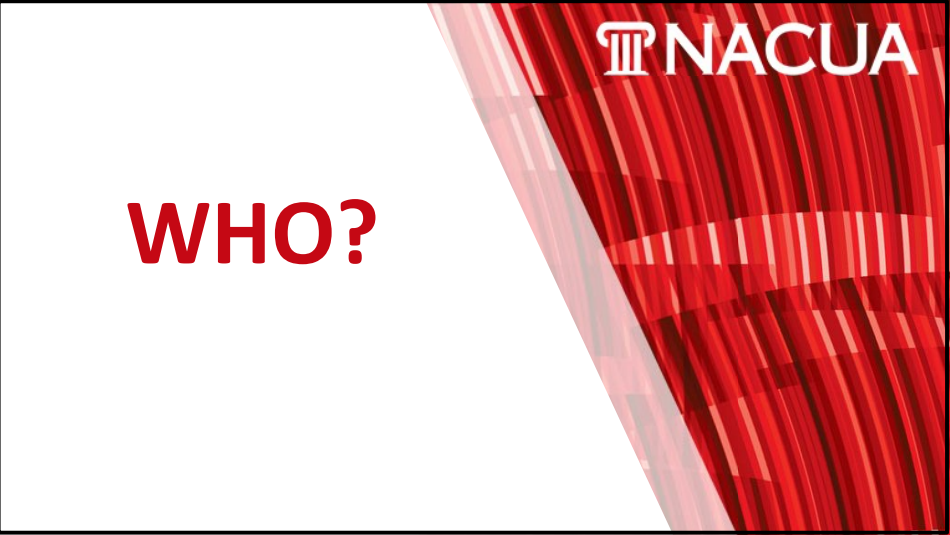 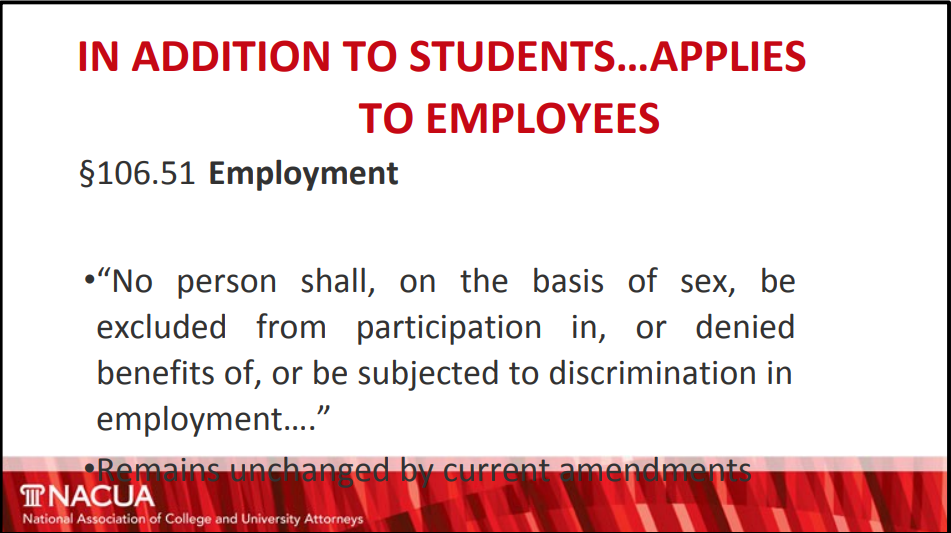 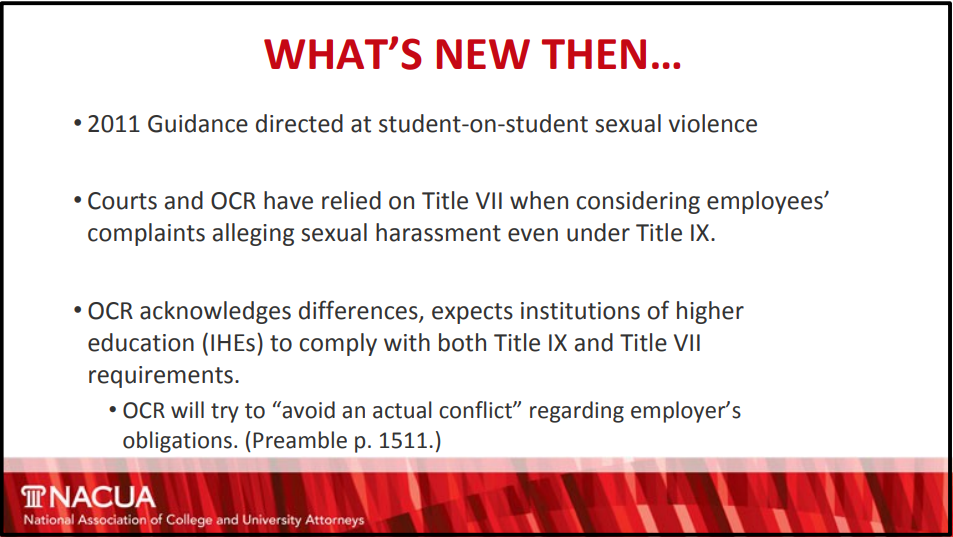 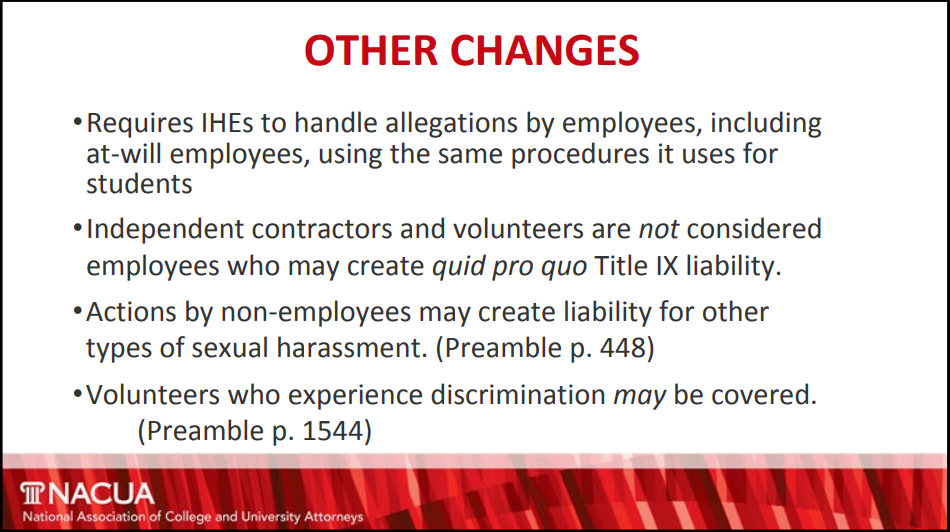 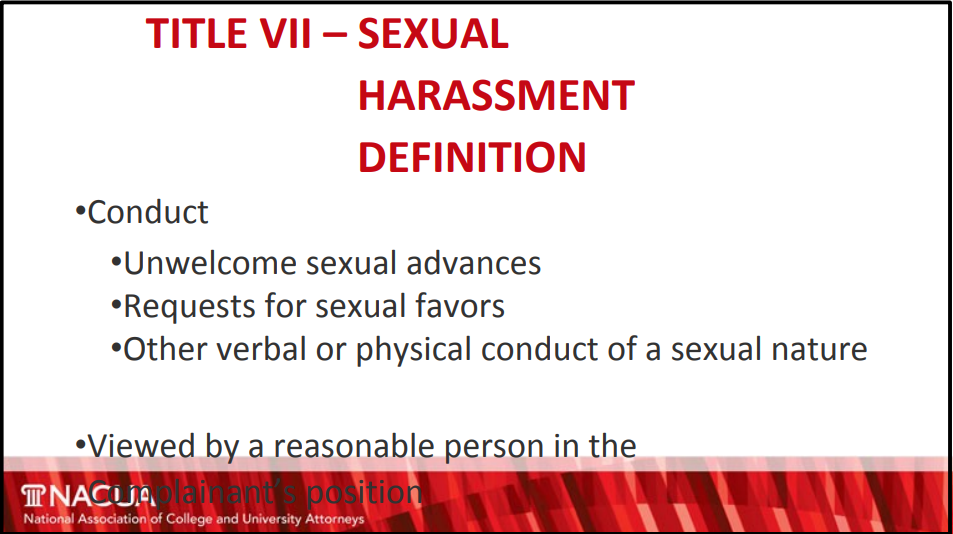 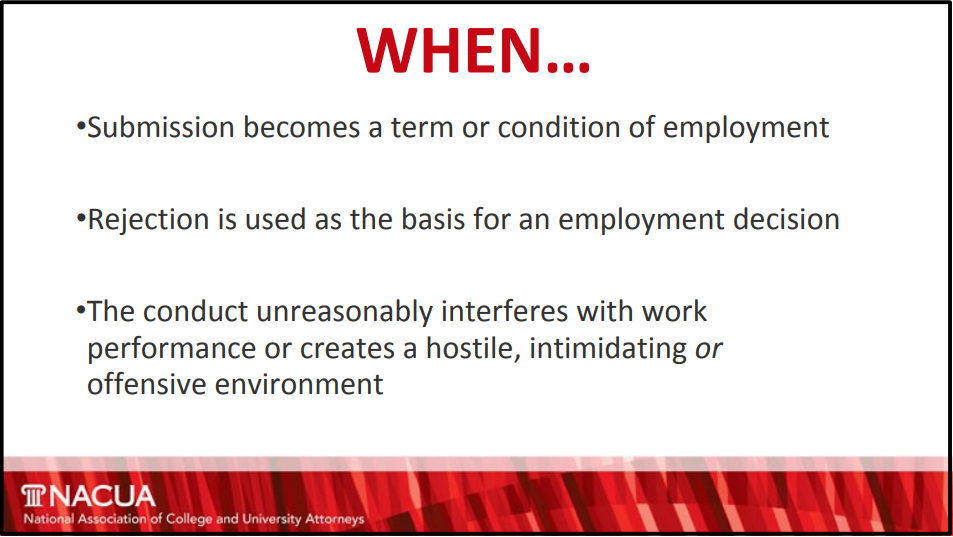 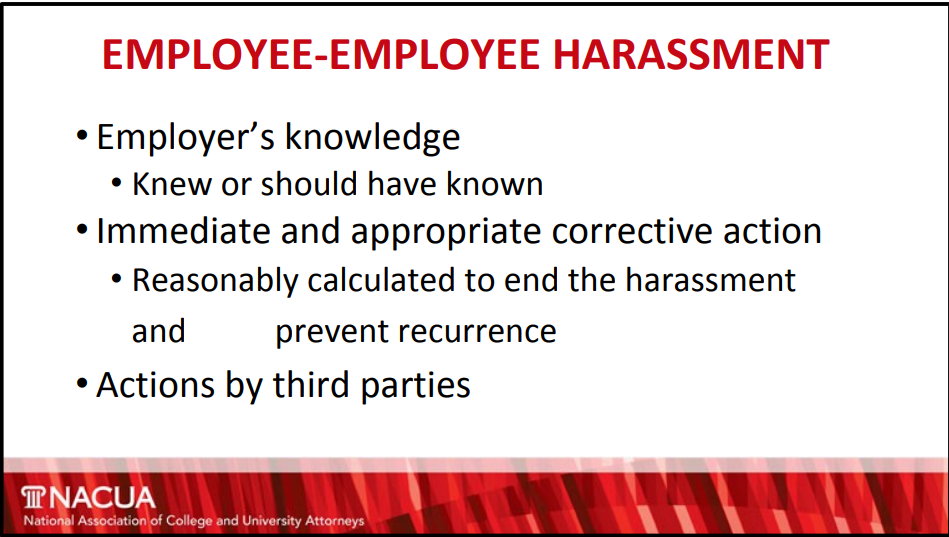 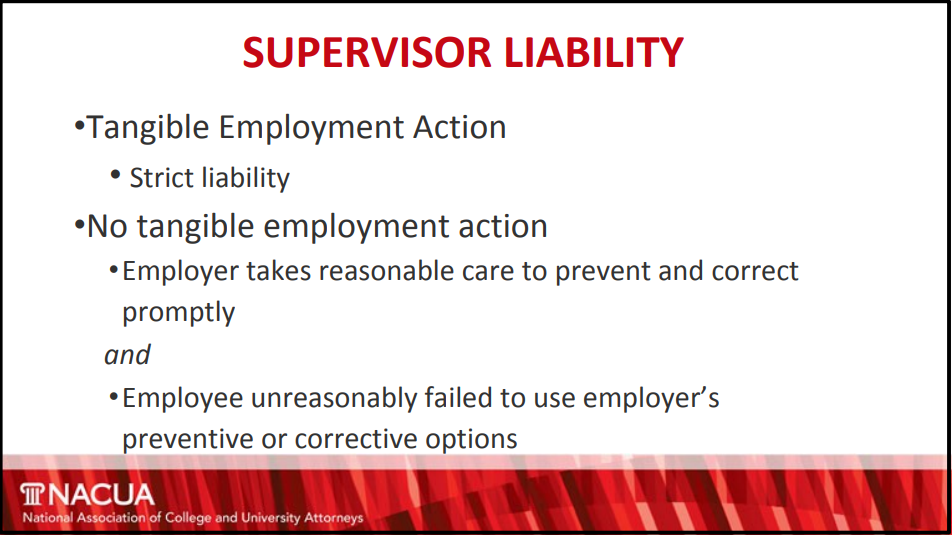 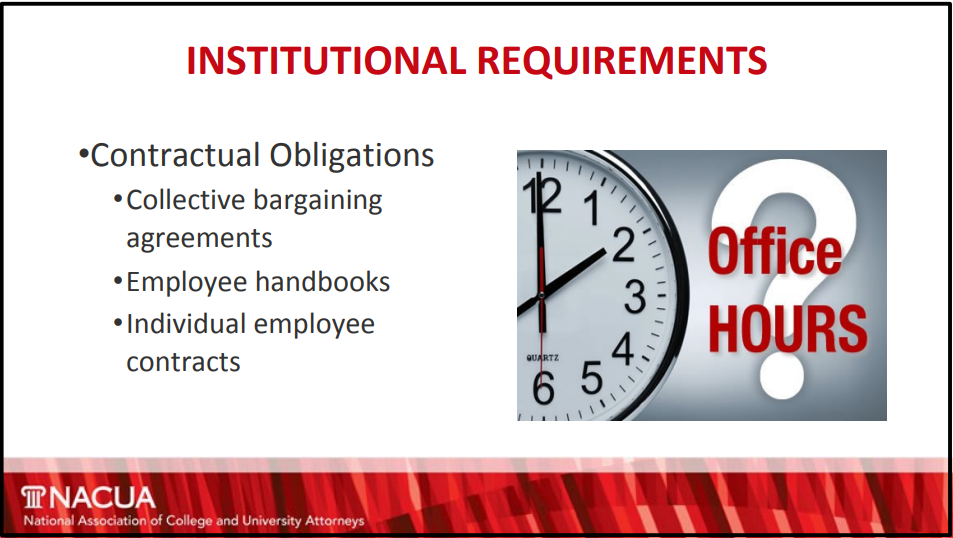 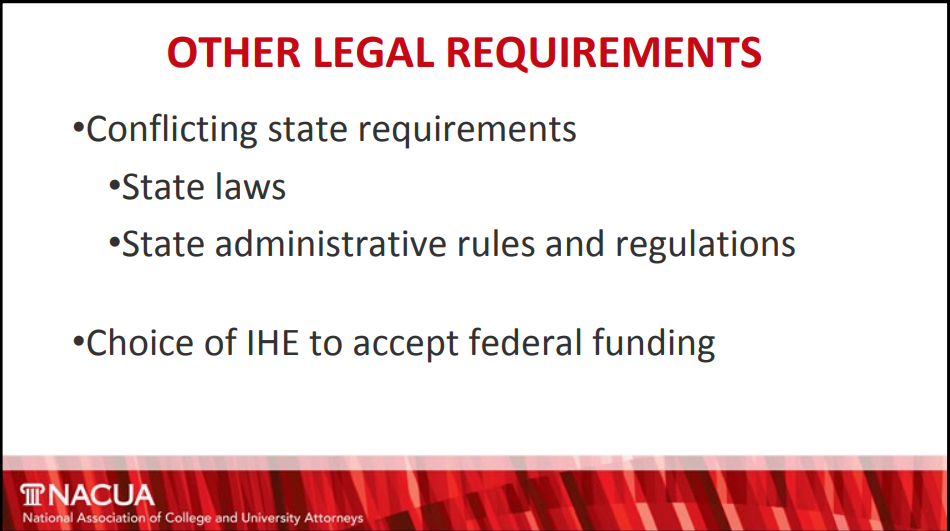 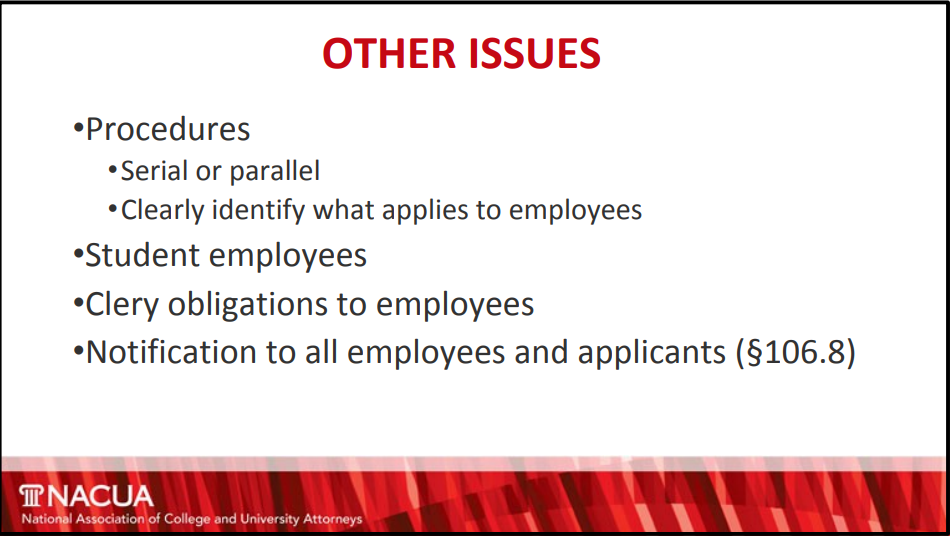 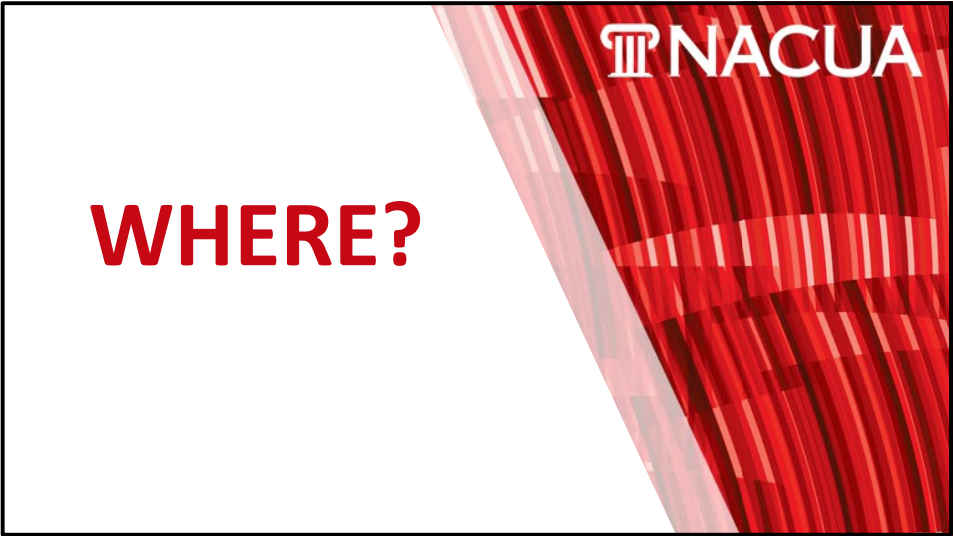 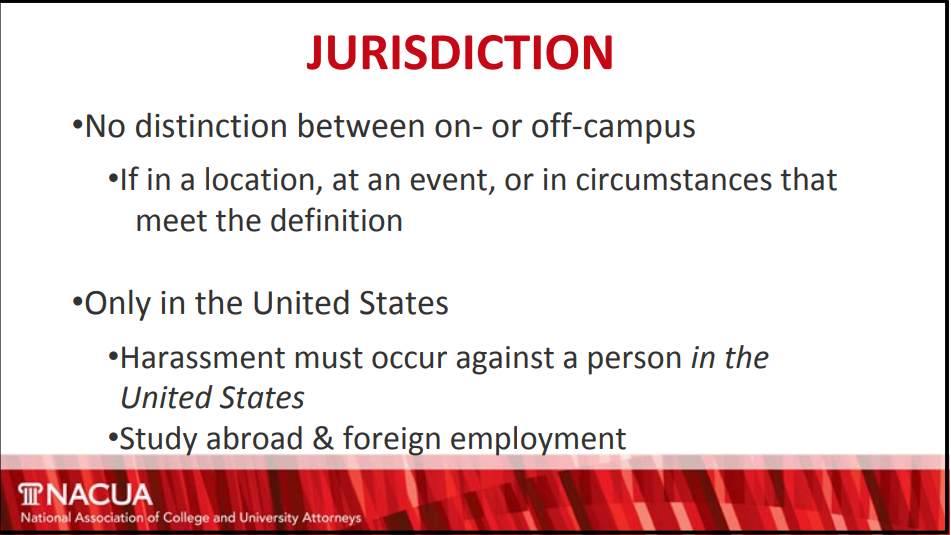 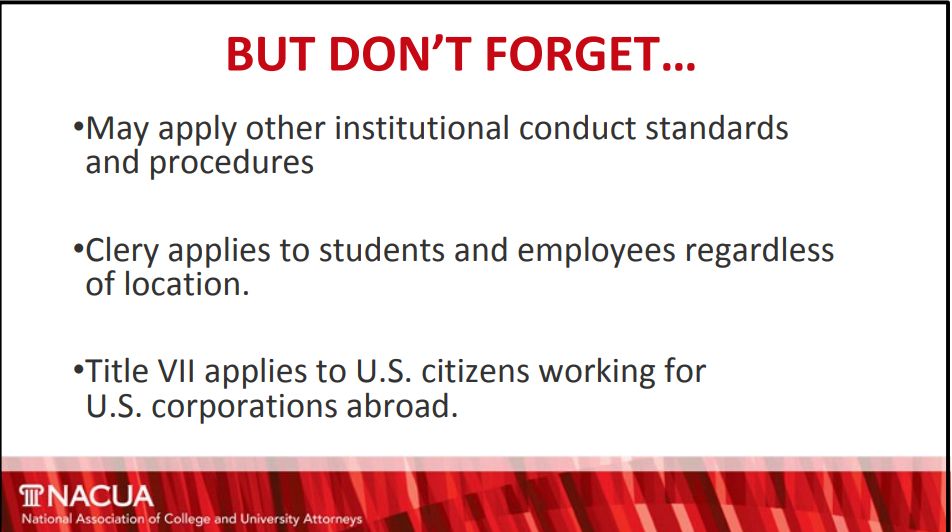 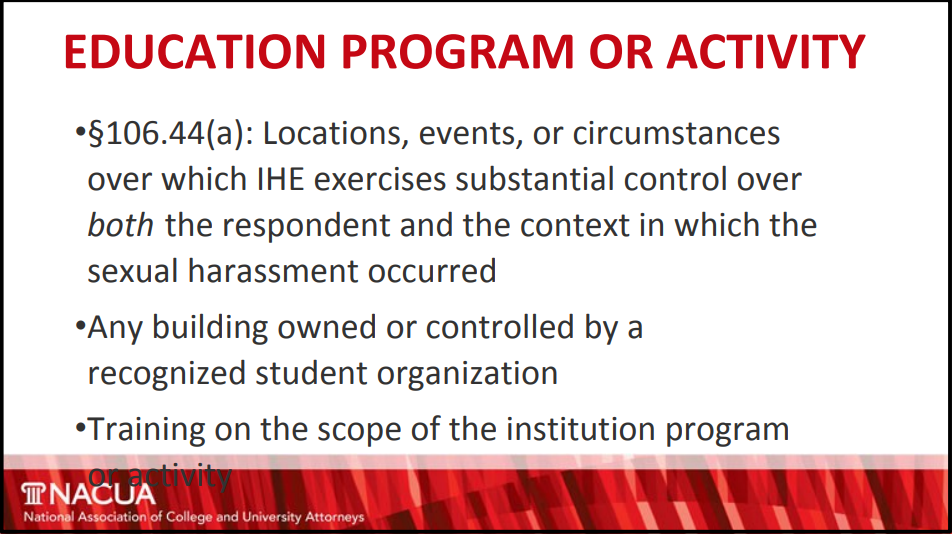 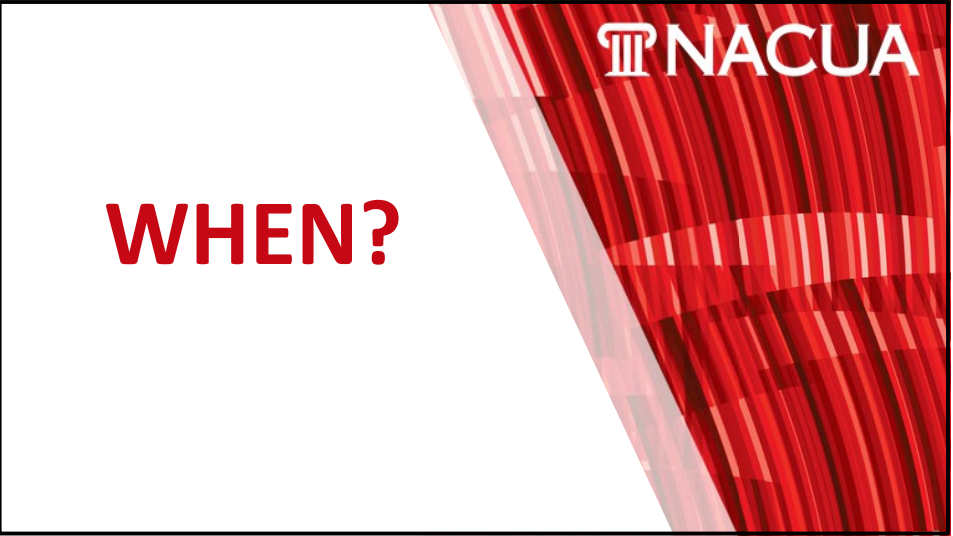 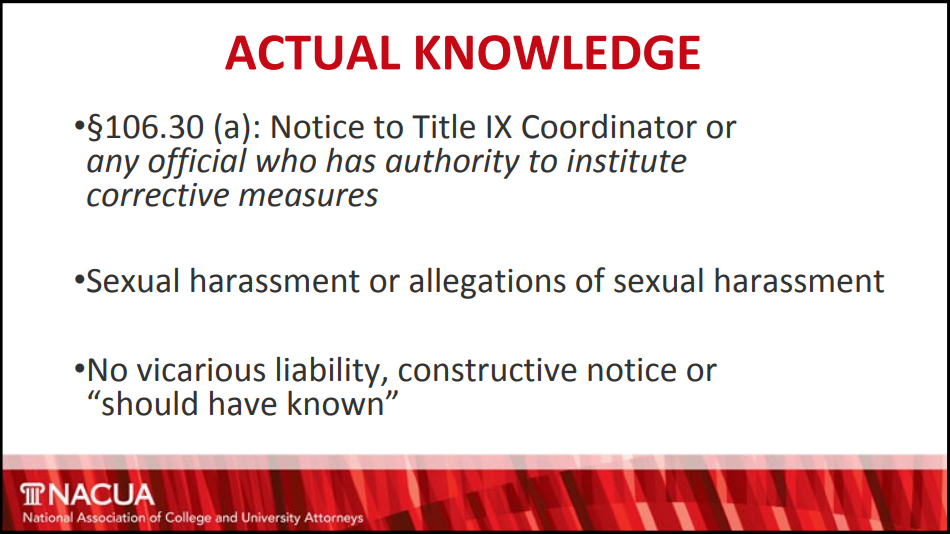 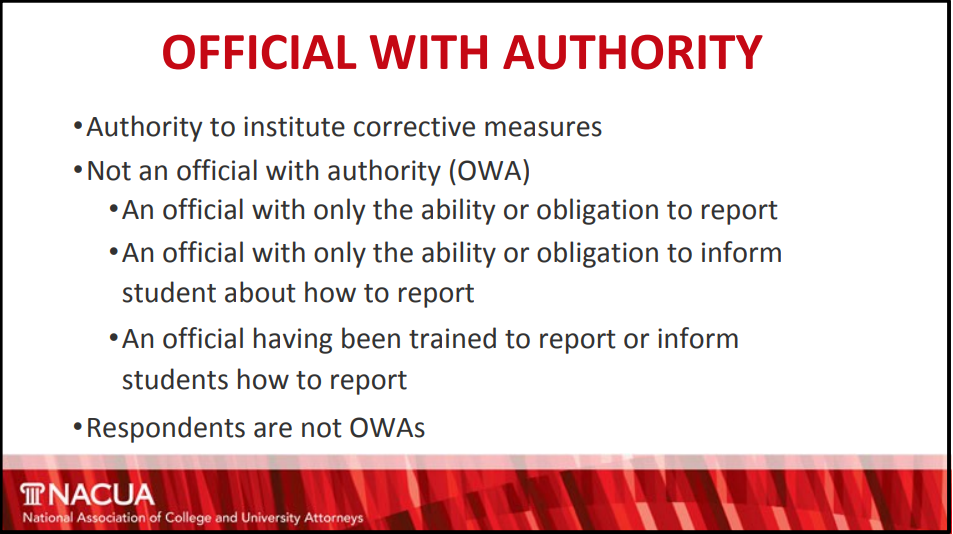 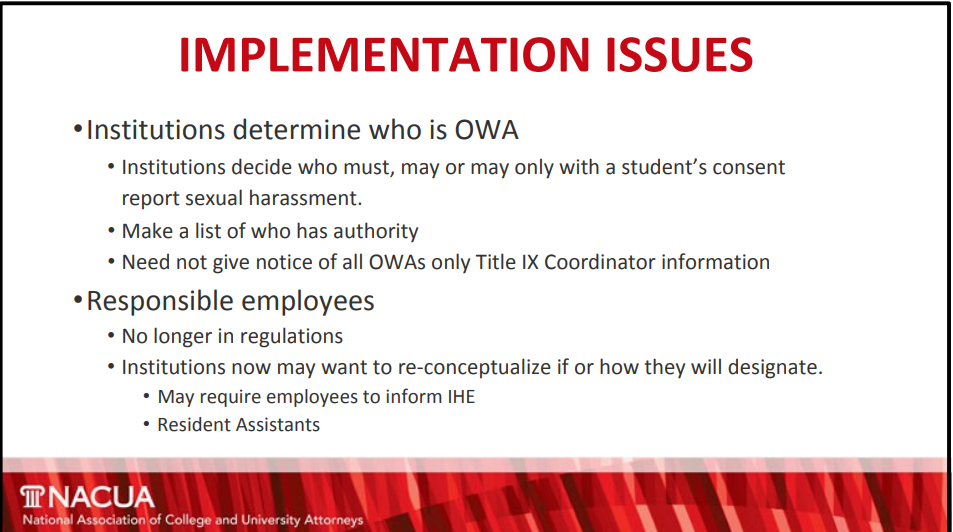 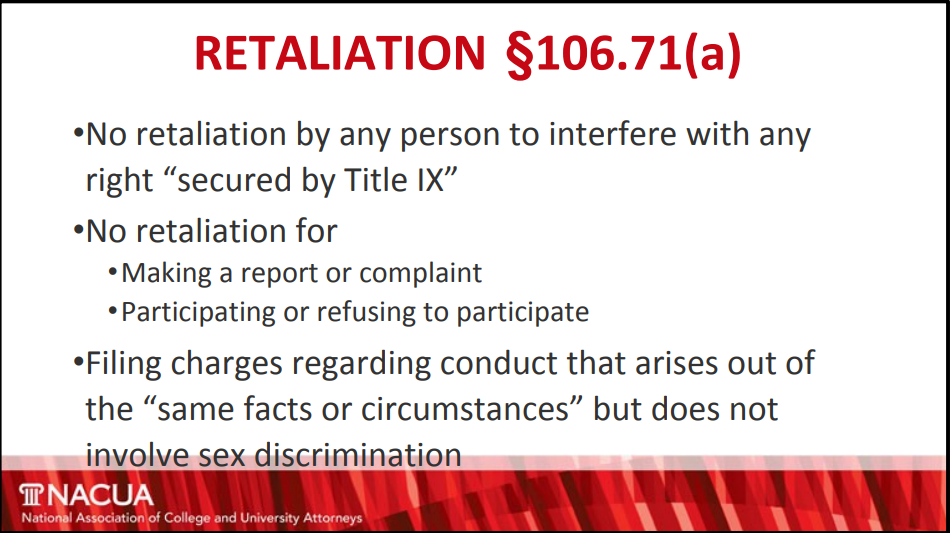 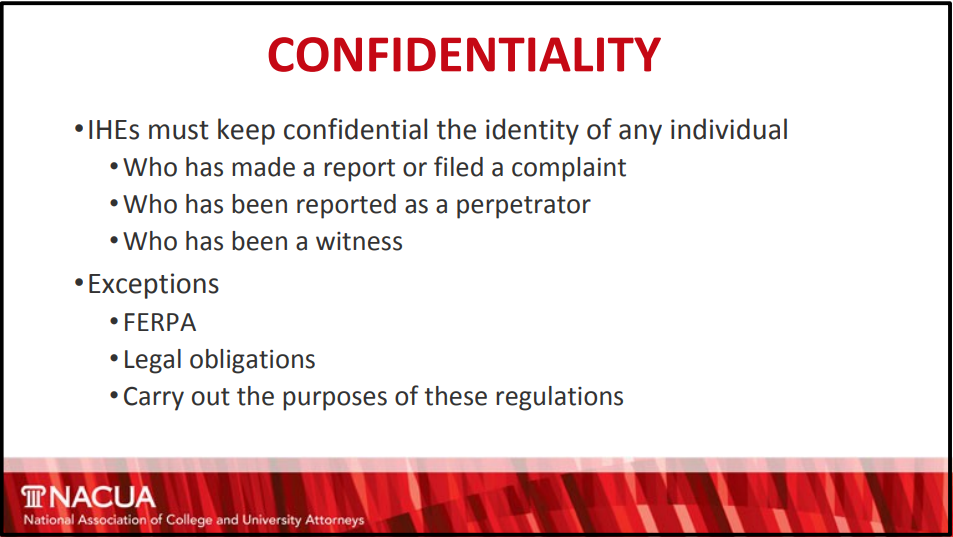 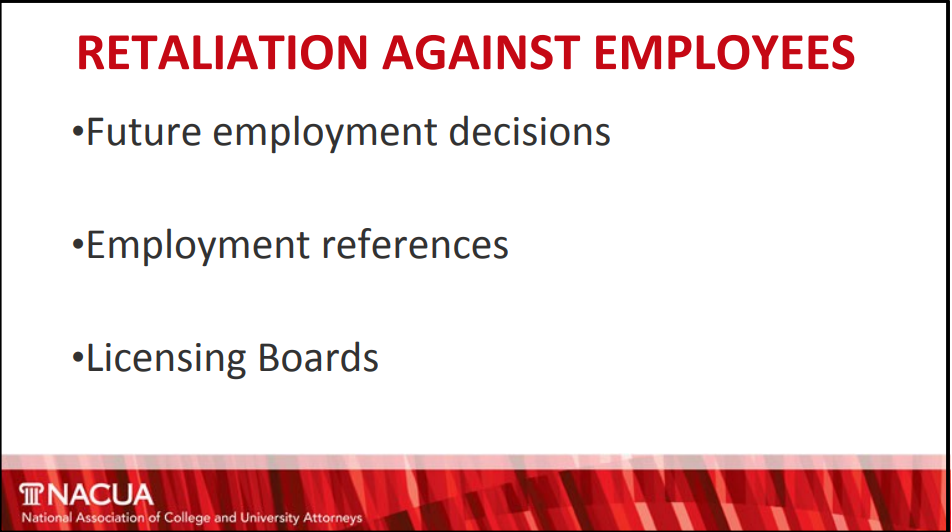 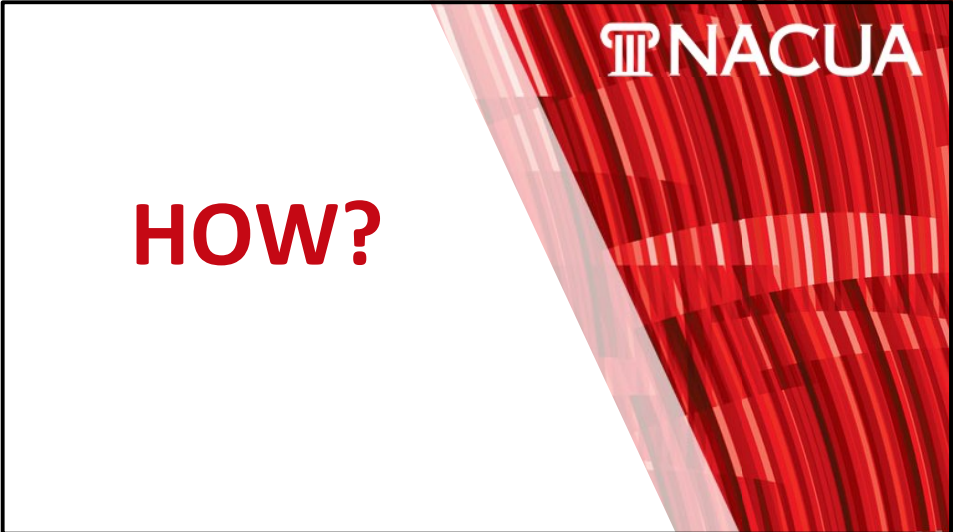 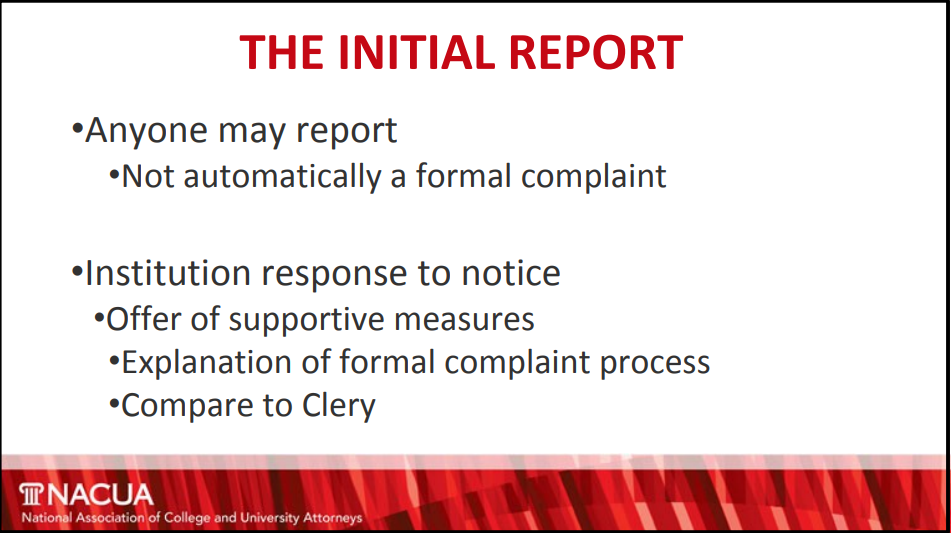 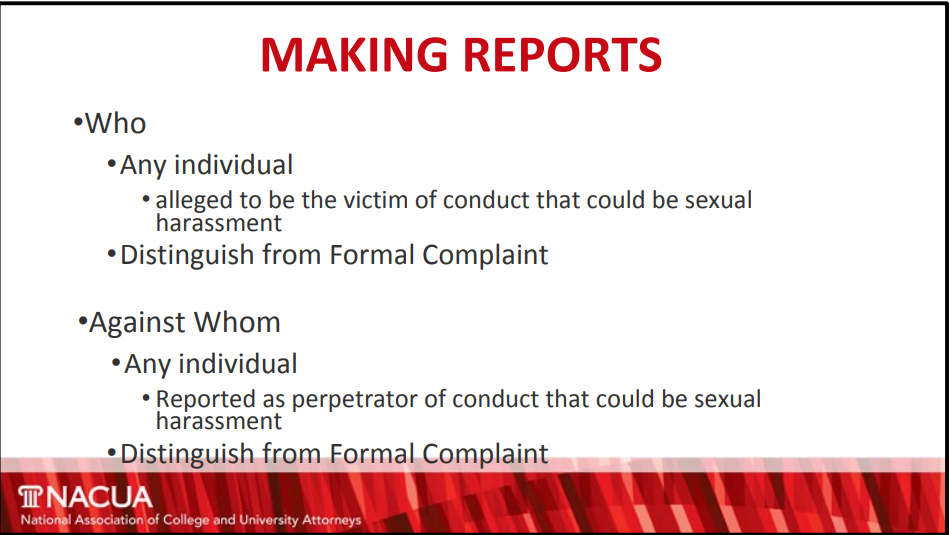 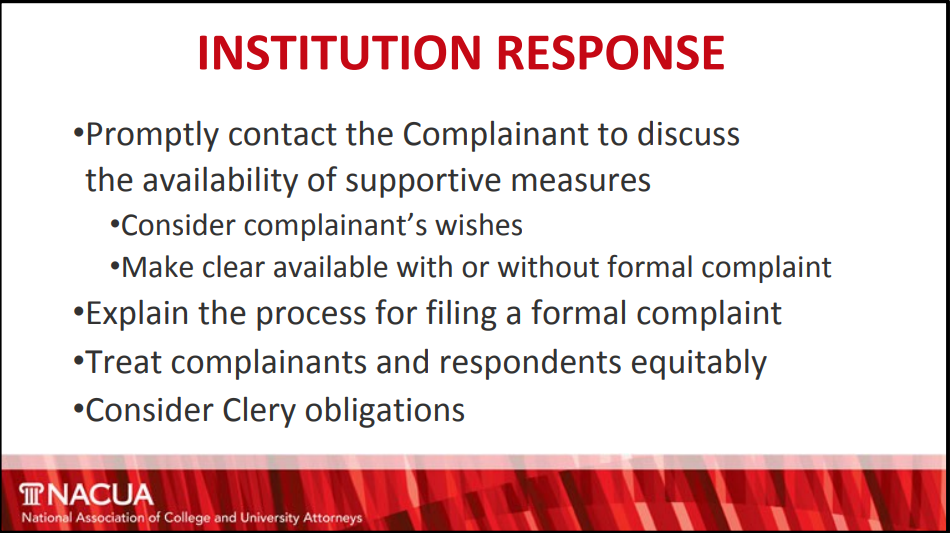 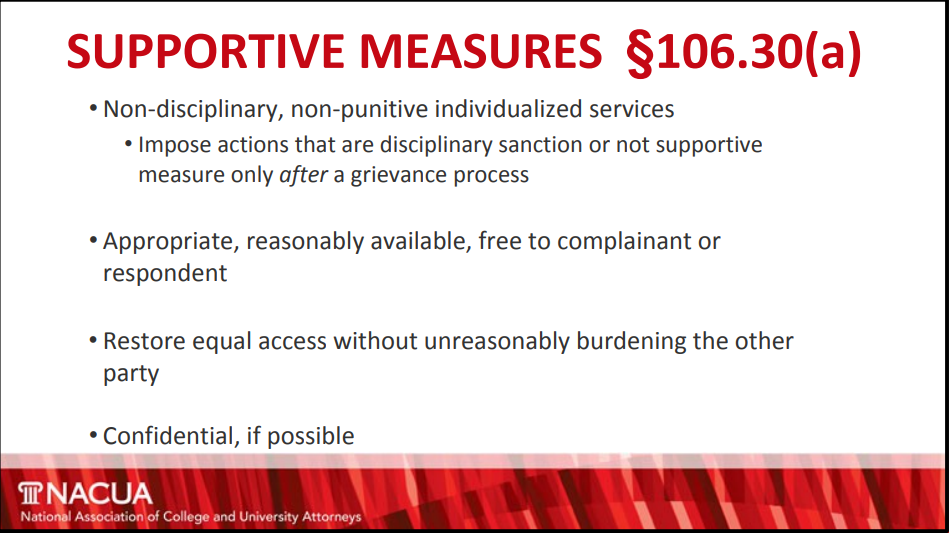 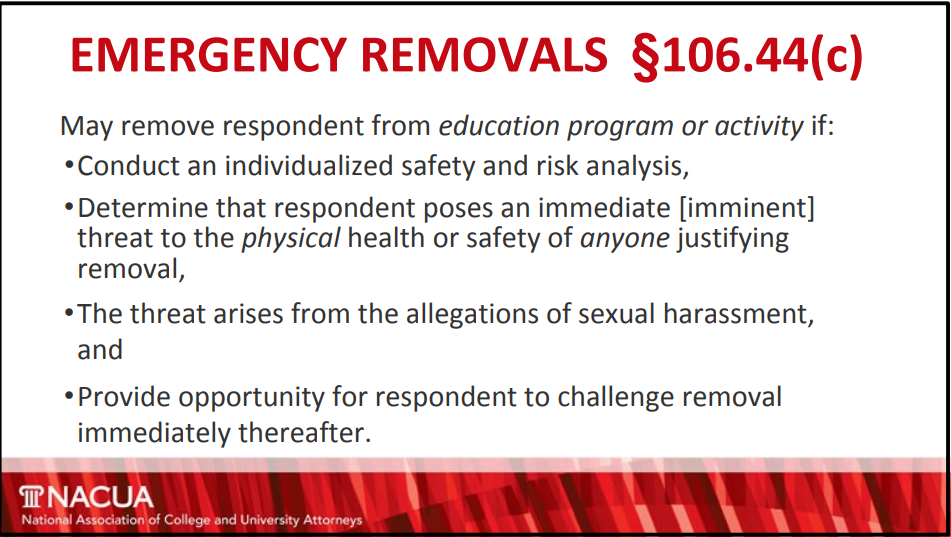 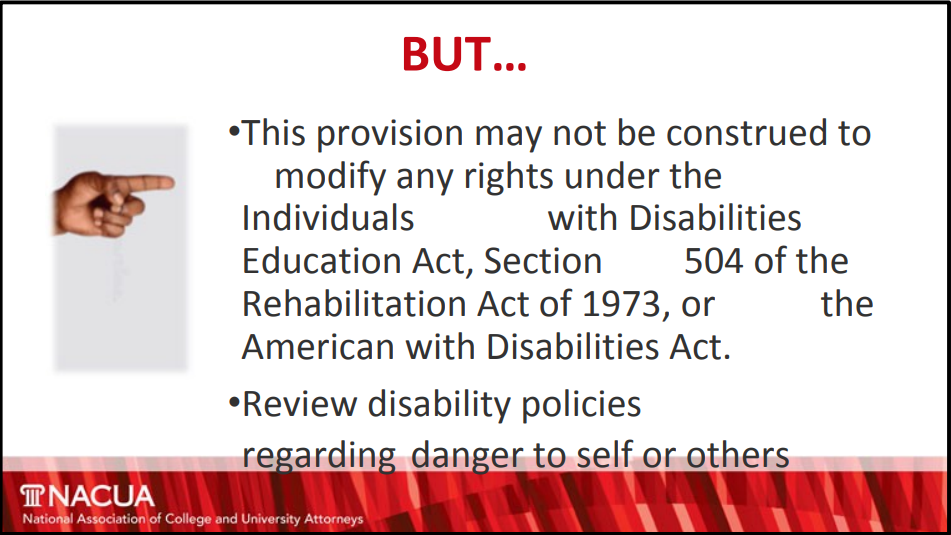 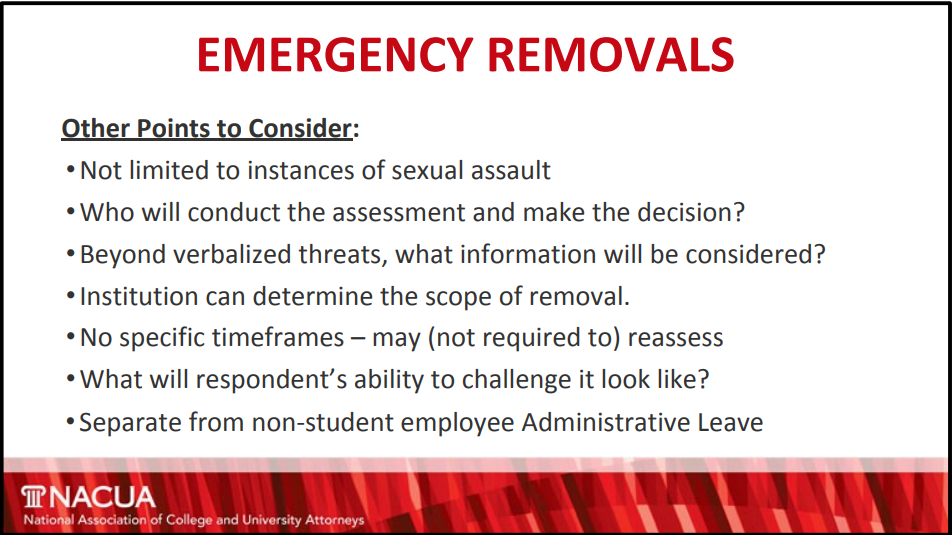 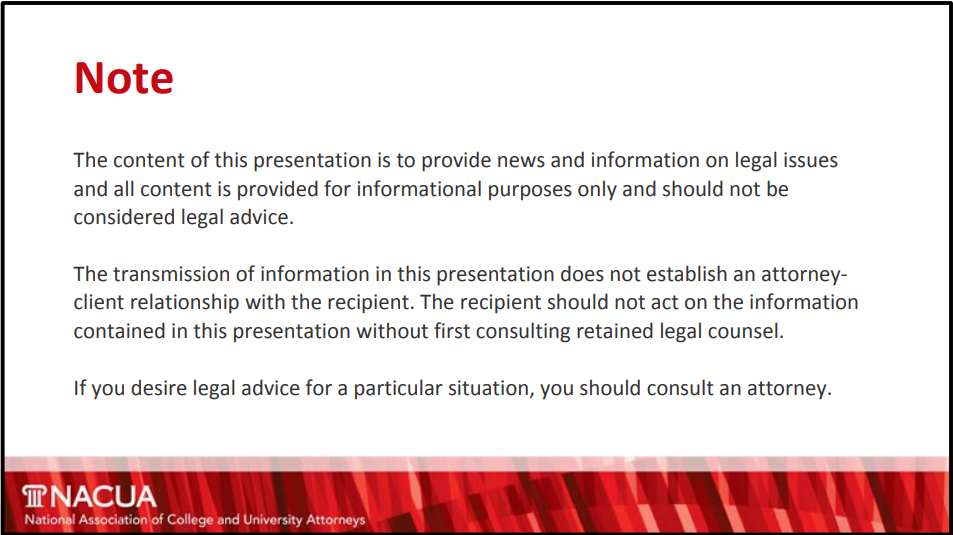 Title IX Module 2
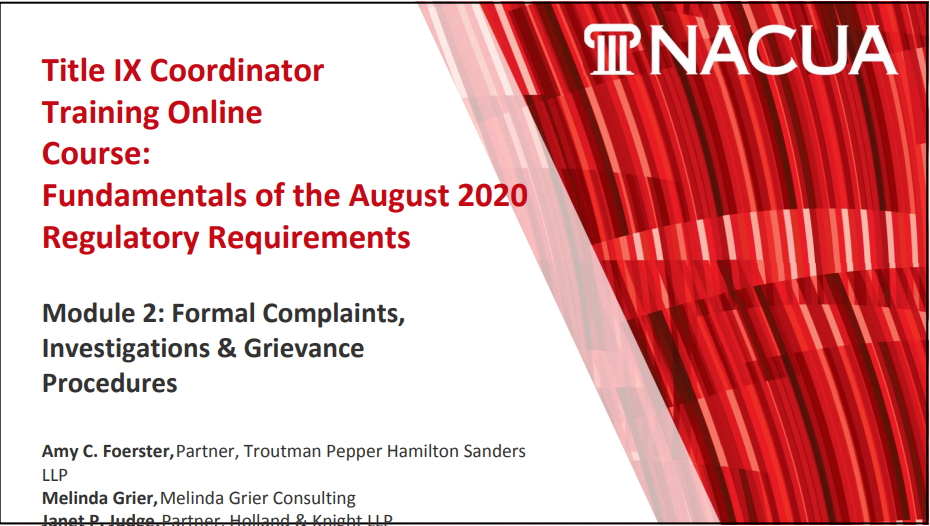 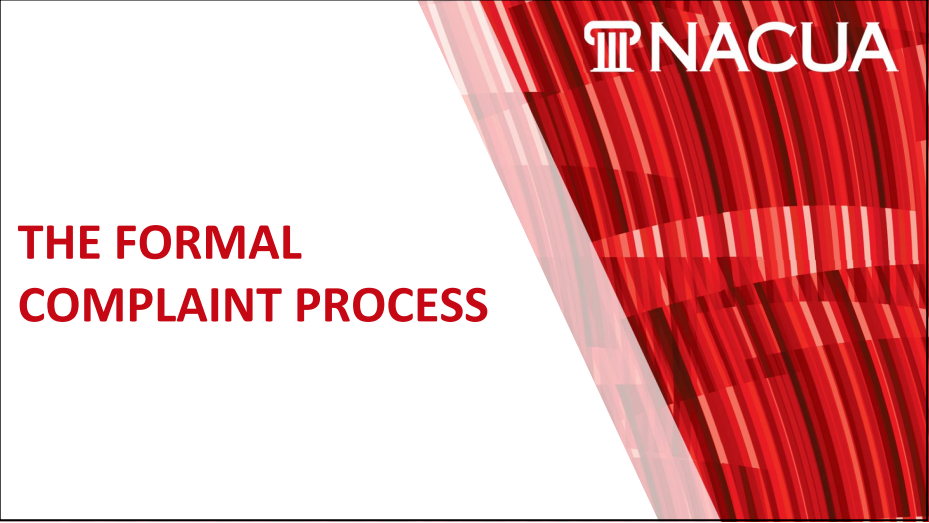 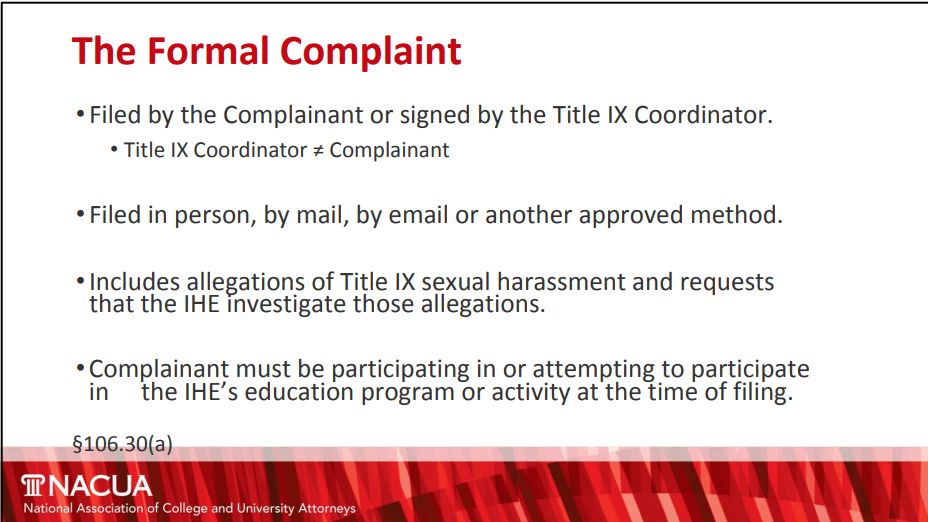 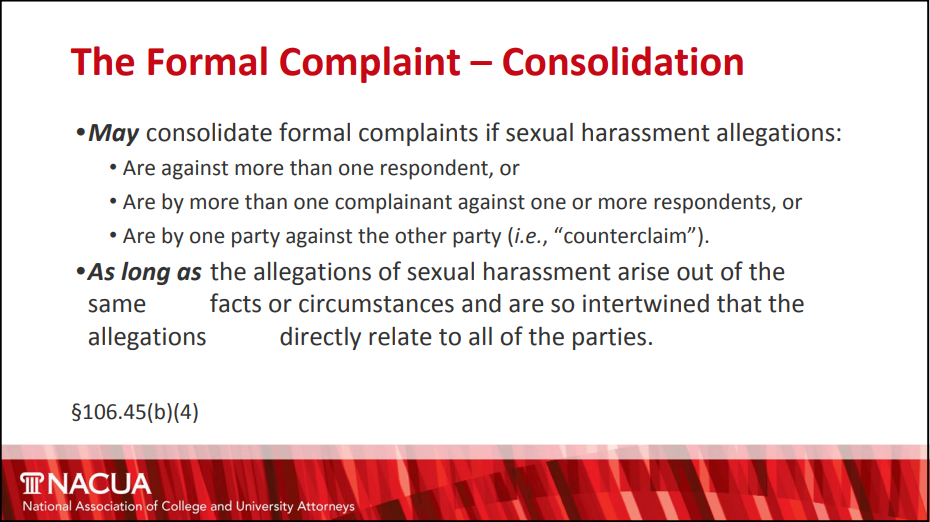 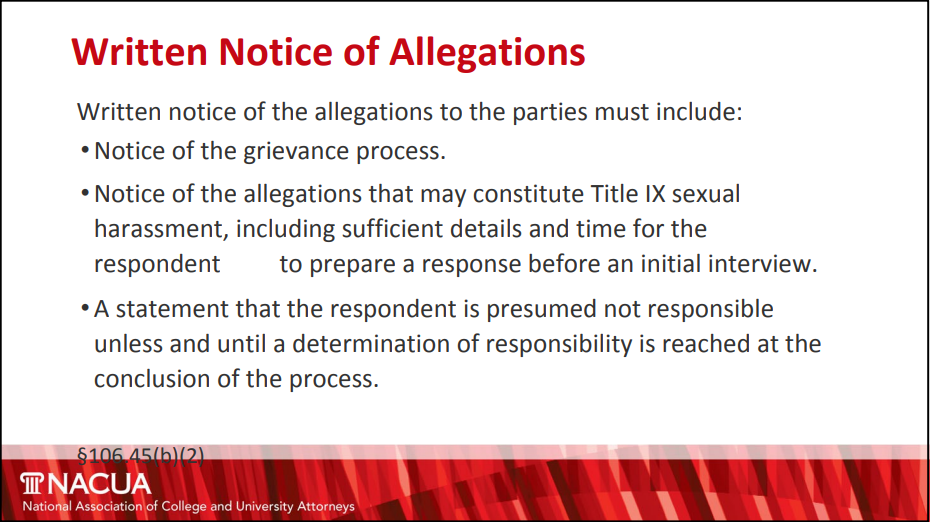 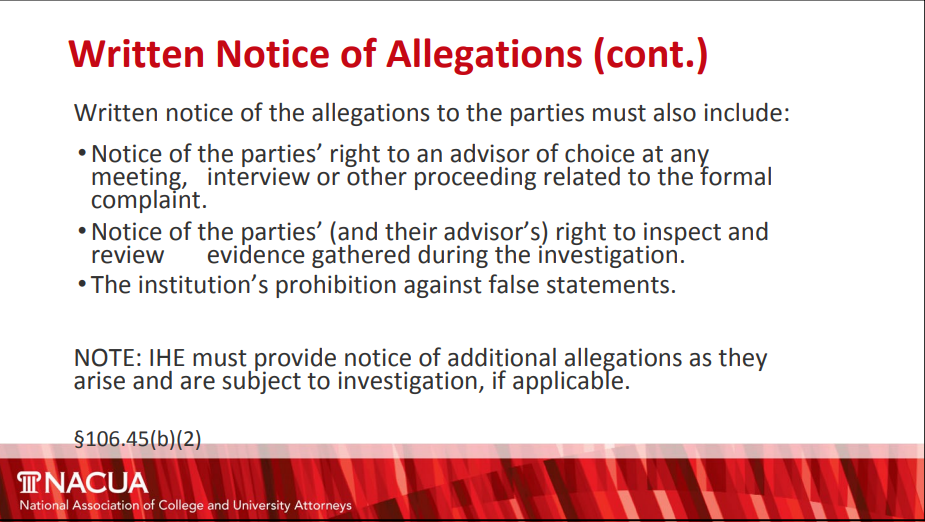 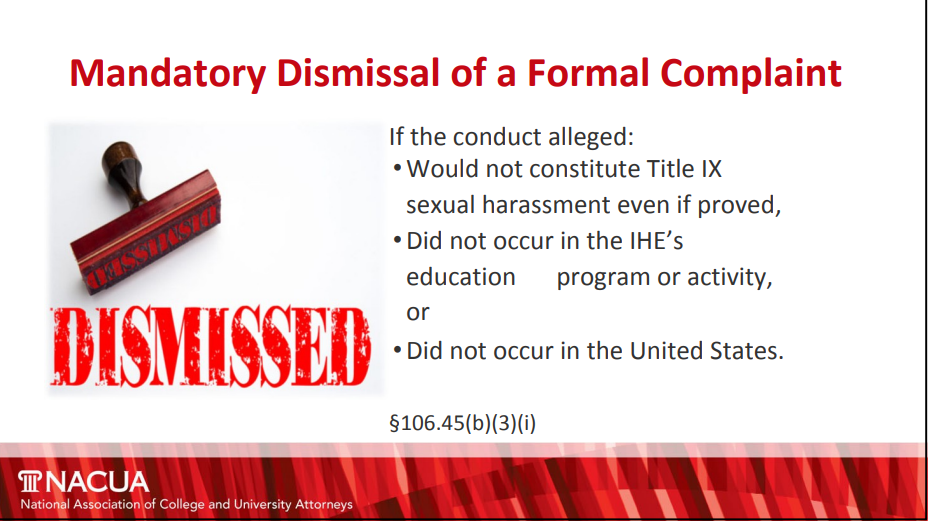 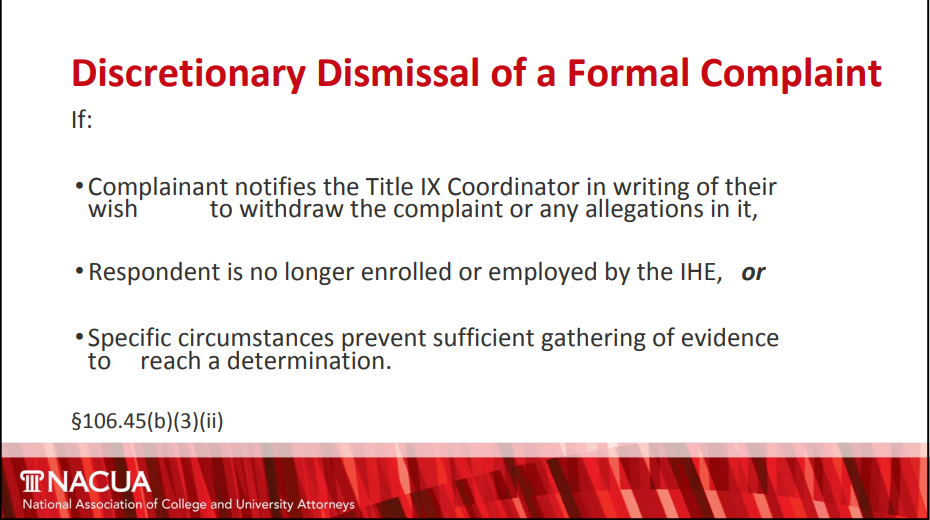 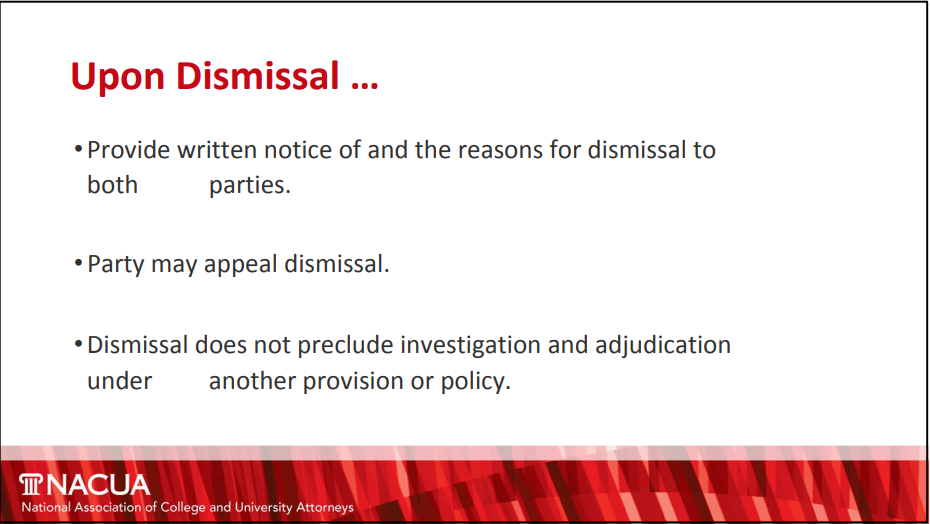 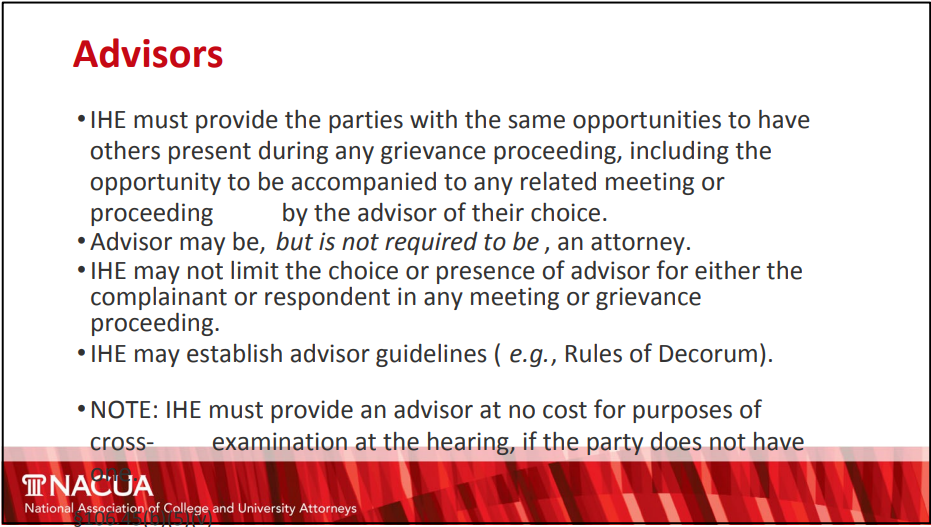 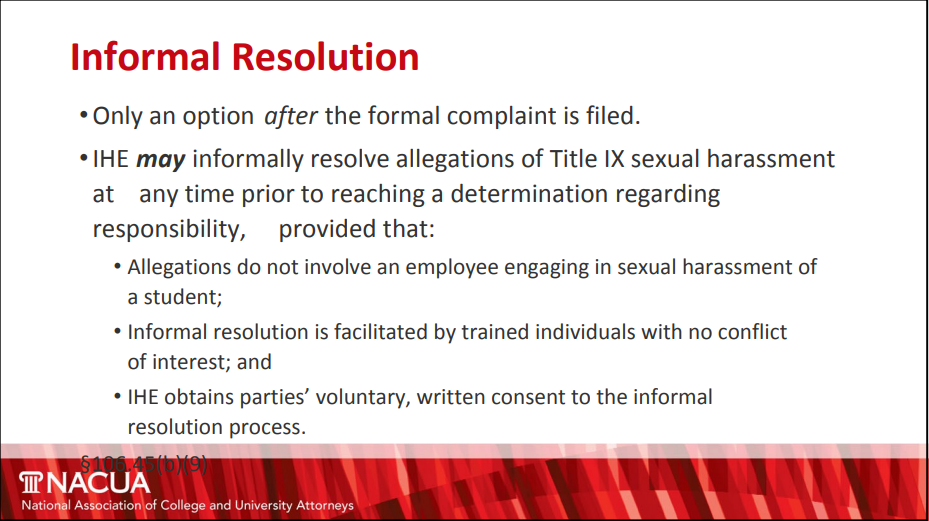 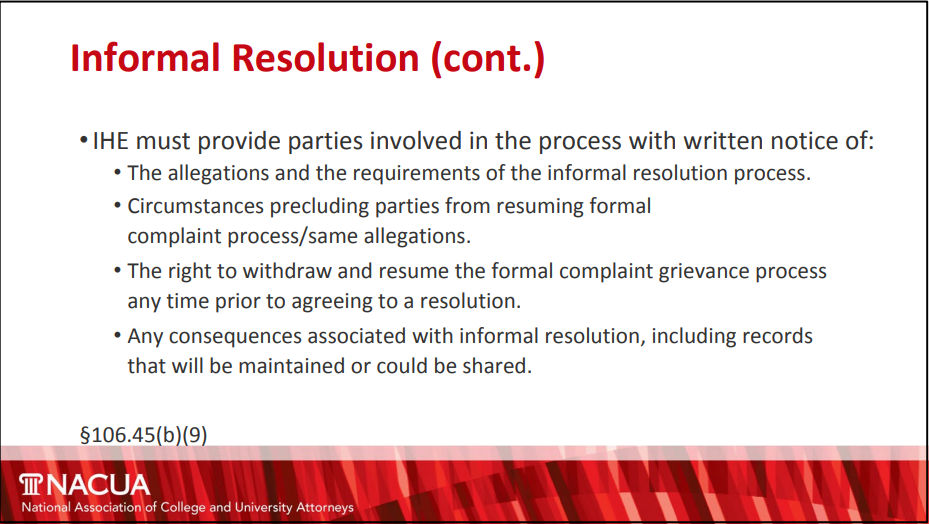 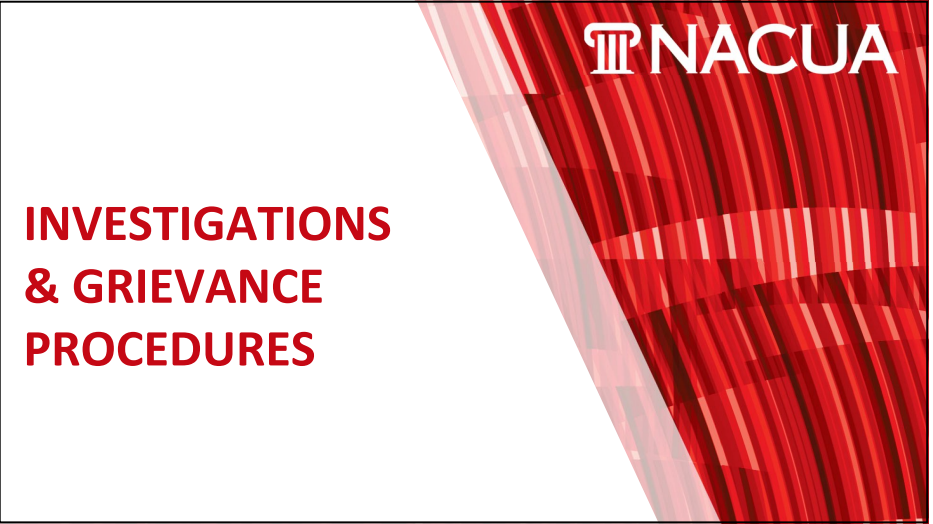 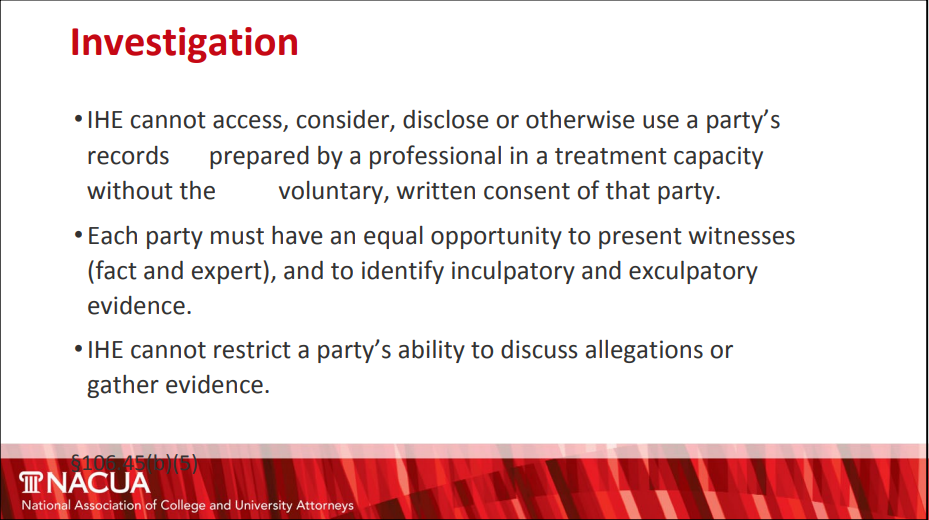 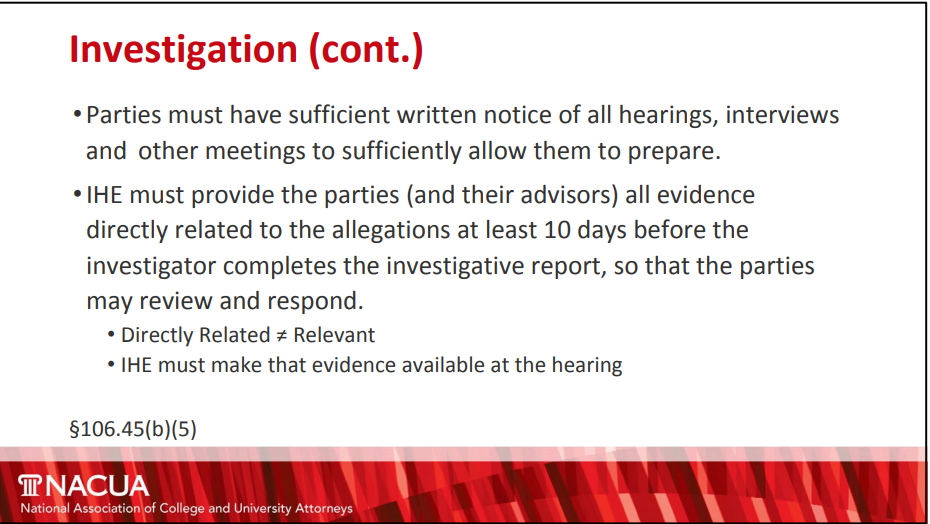 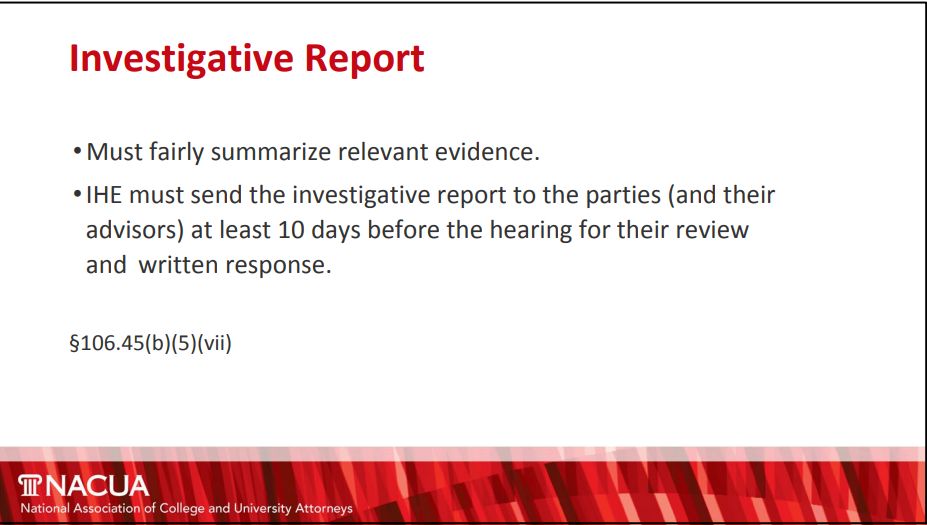 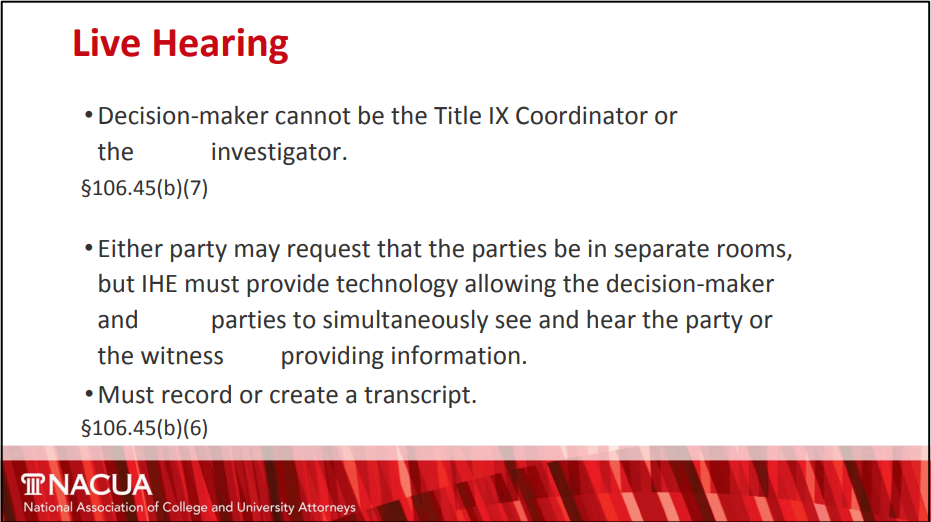 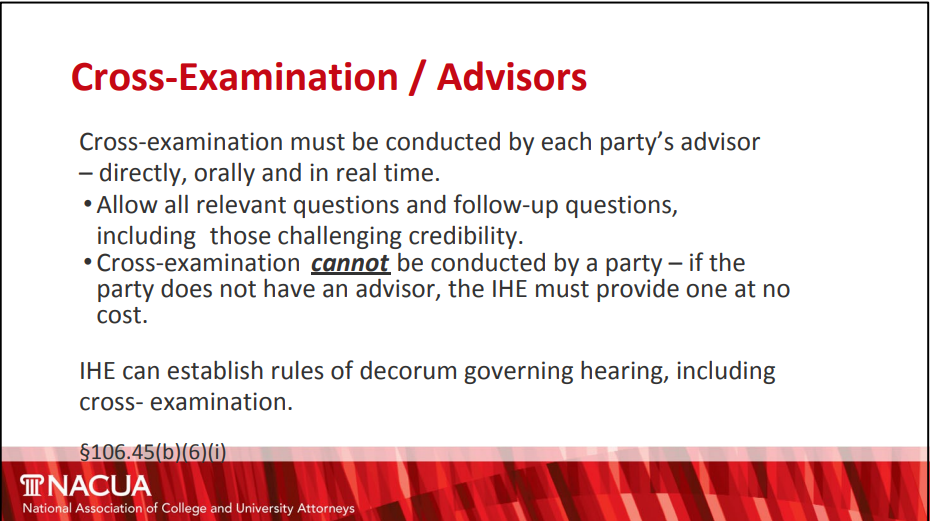 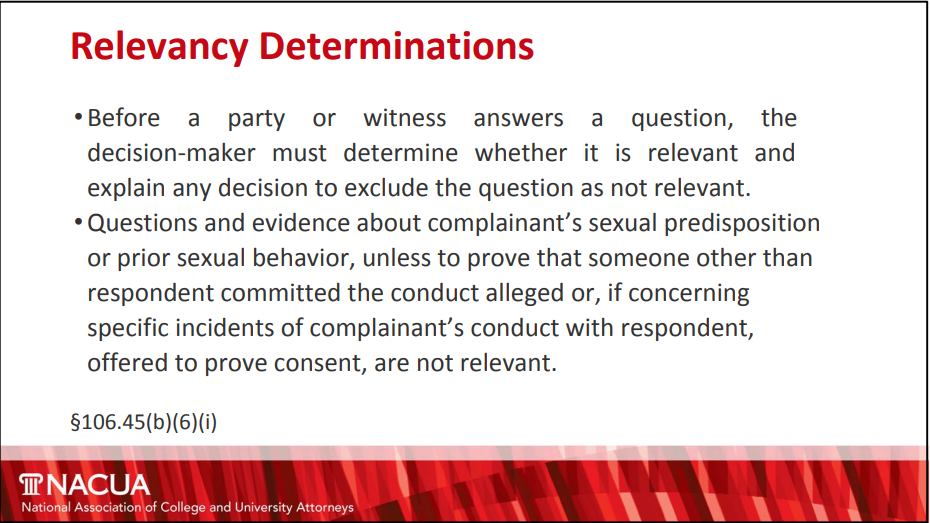 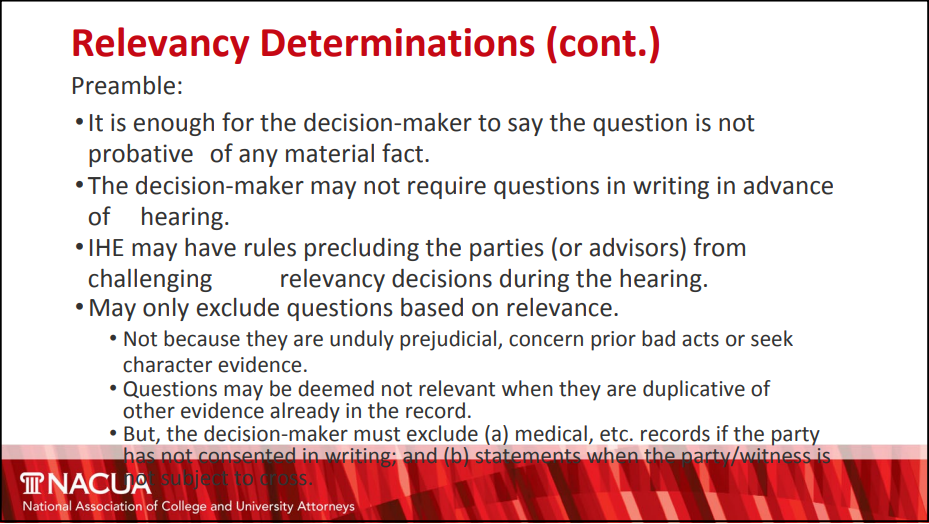 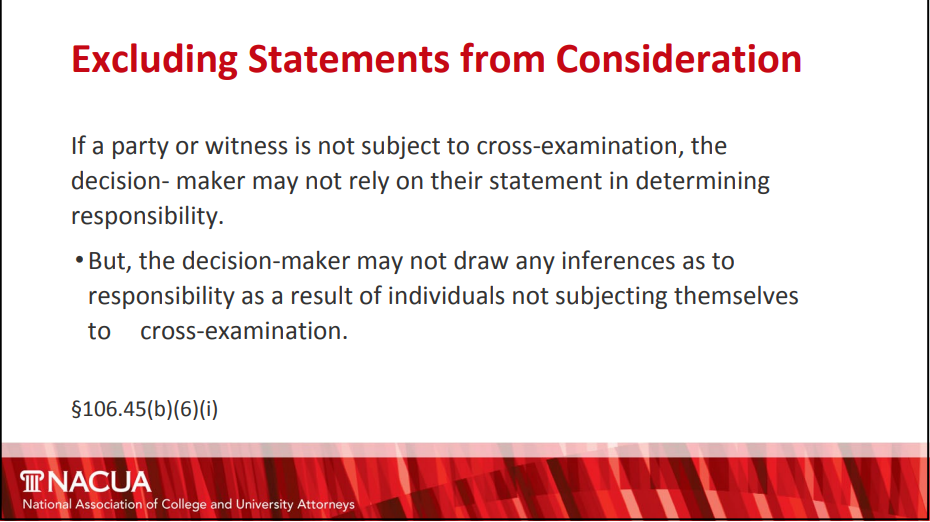 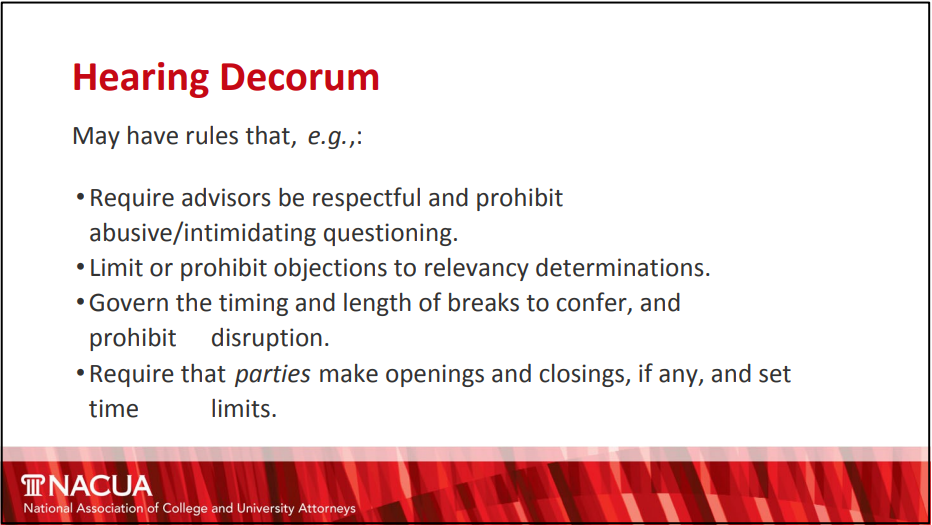 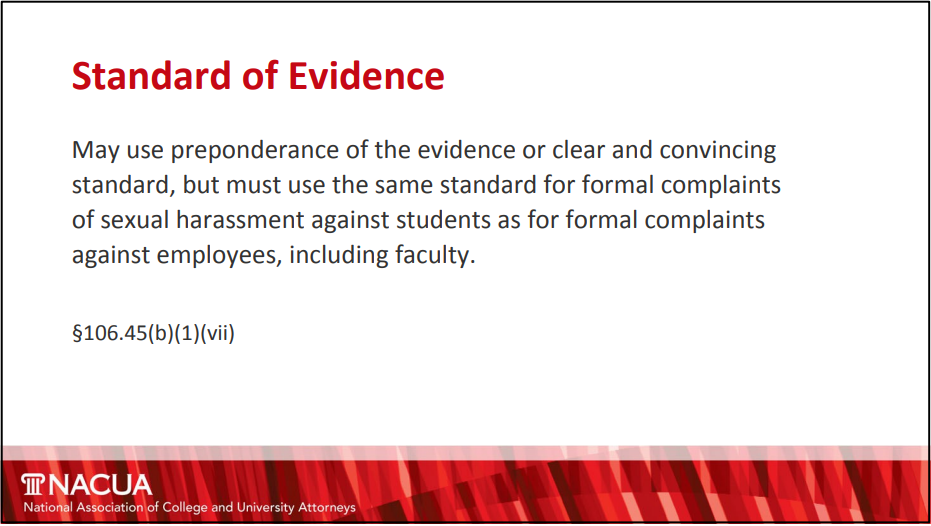 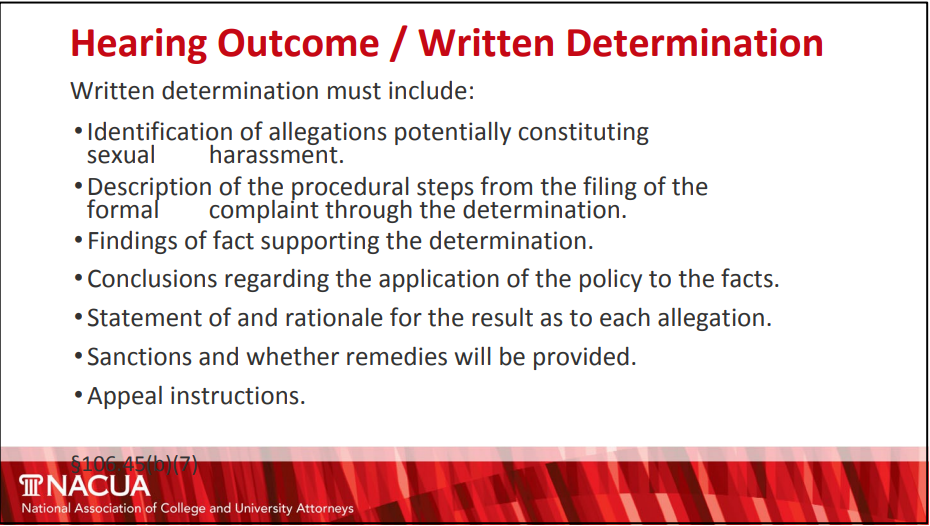 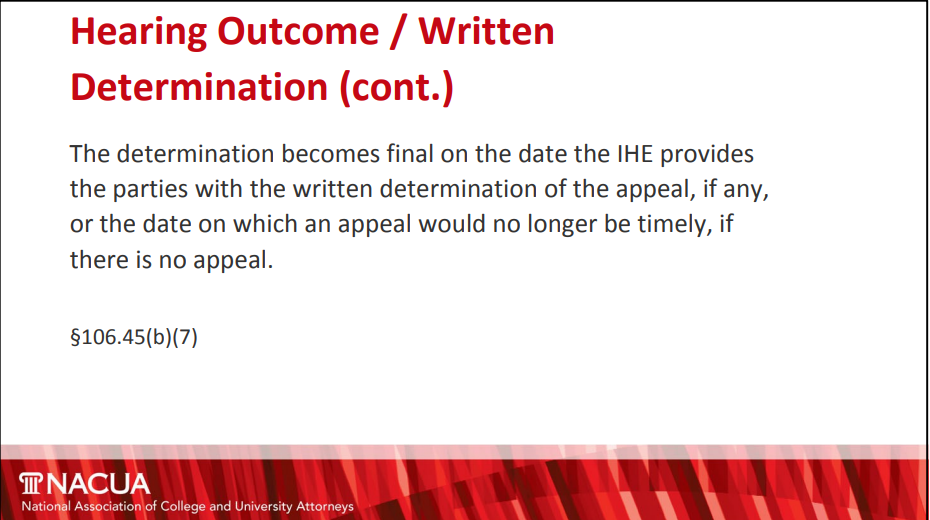 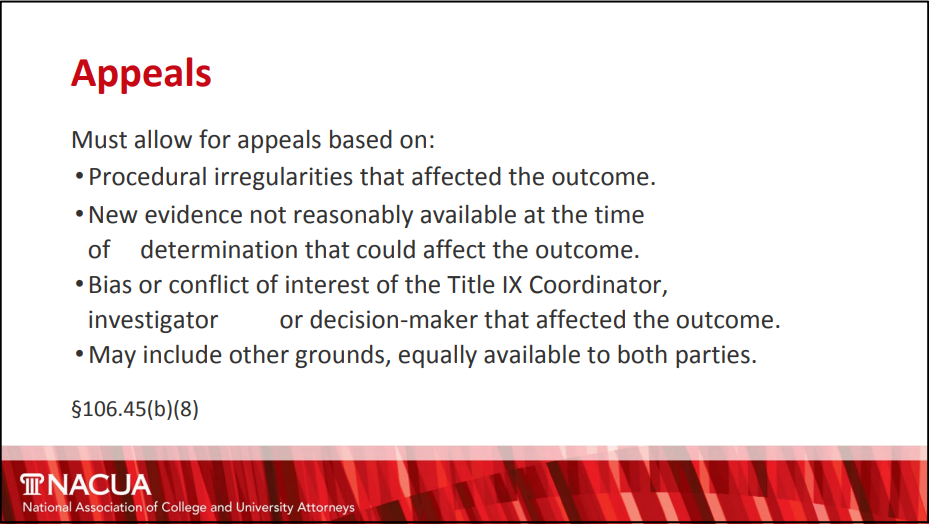 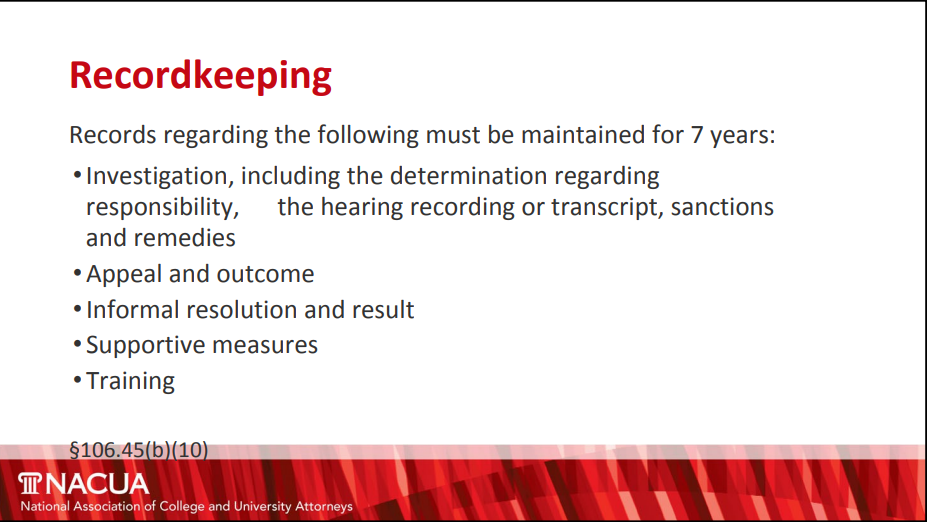 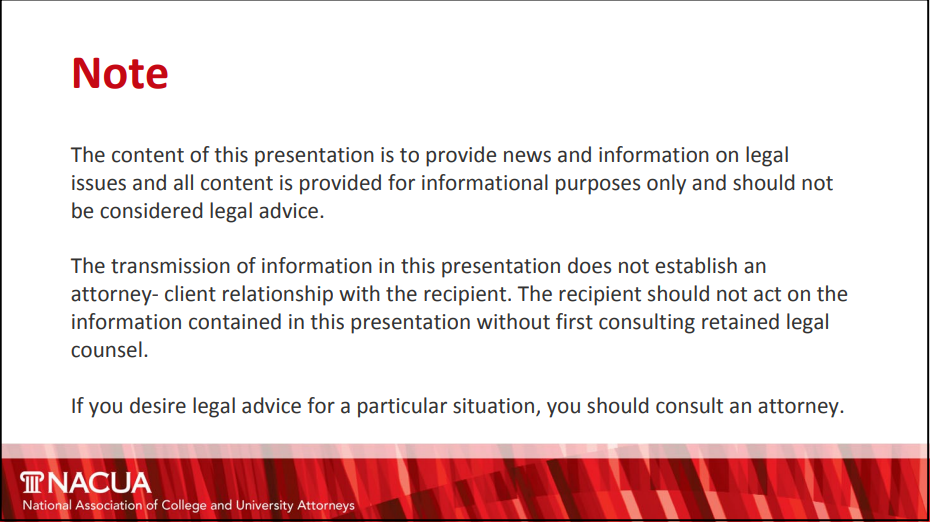 Title IX Module 3
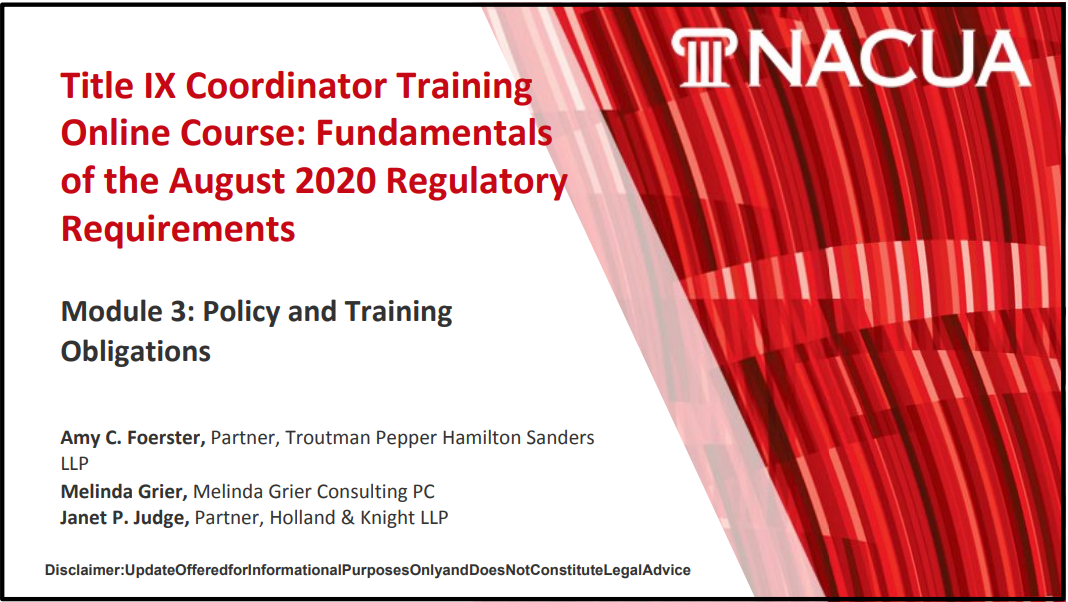 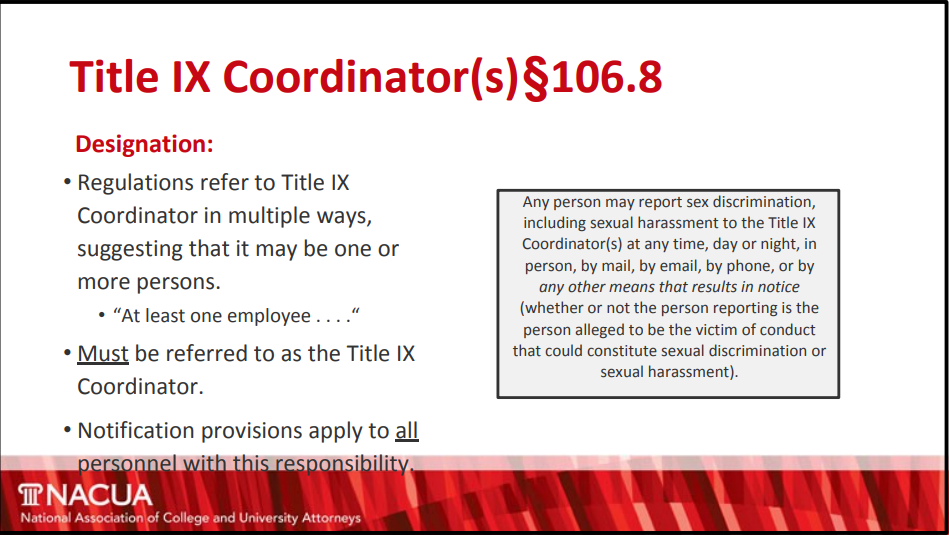 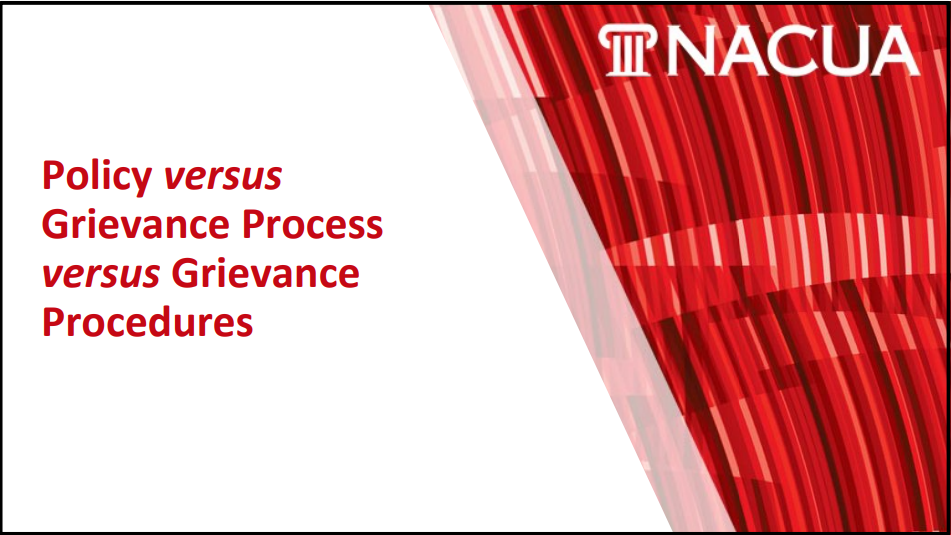 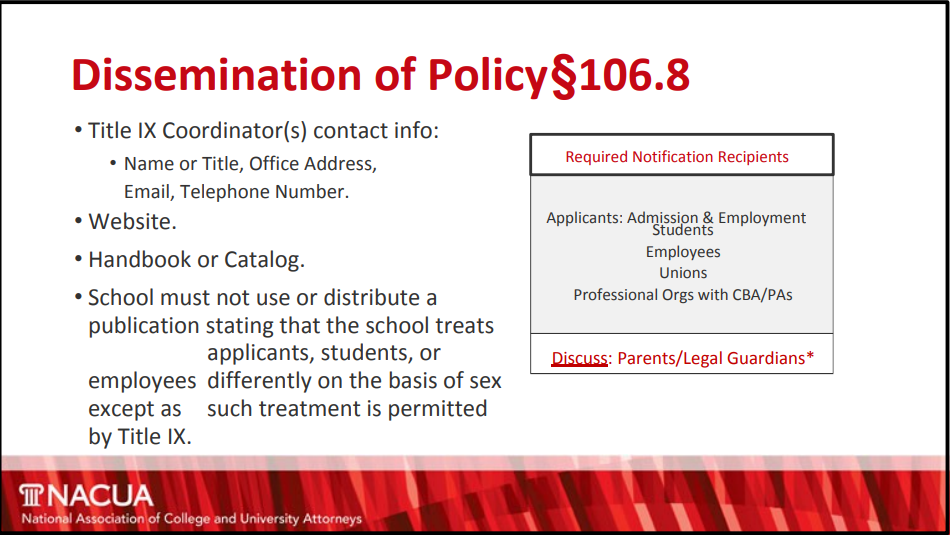 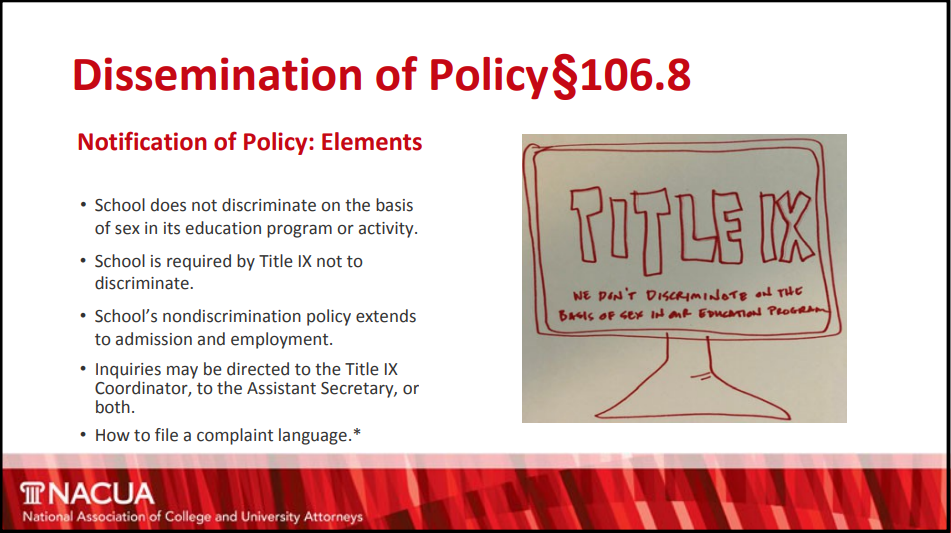 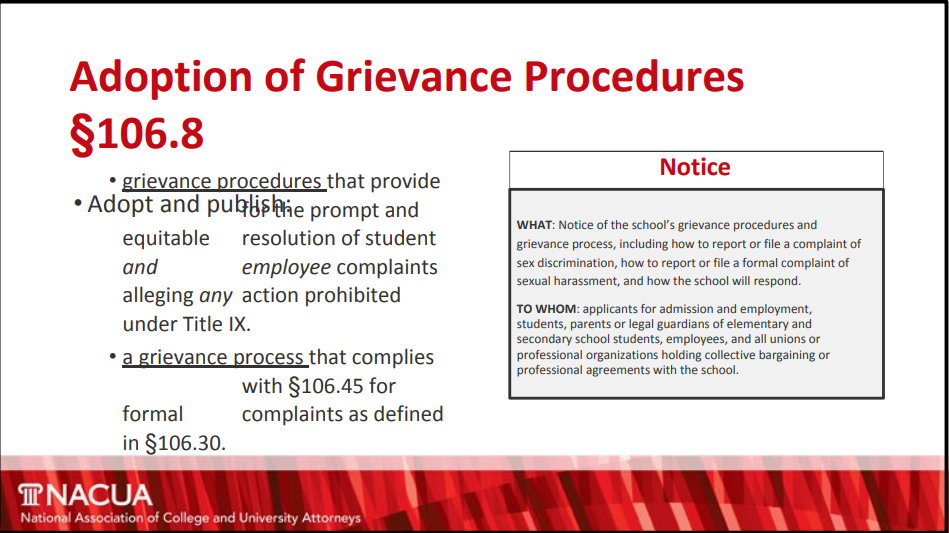 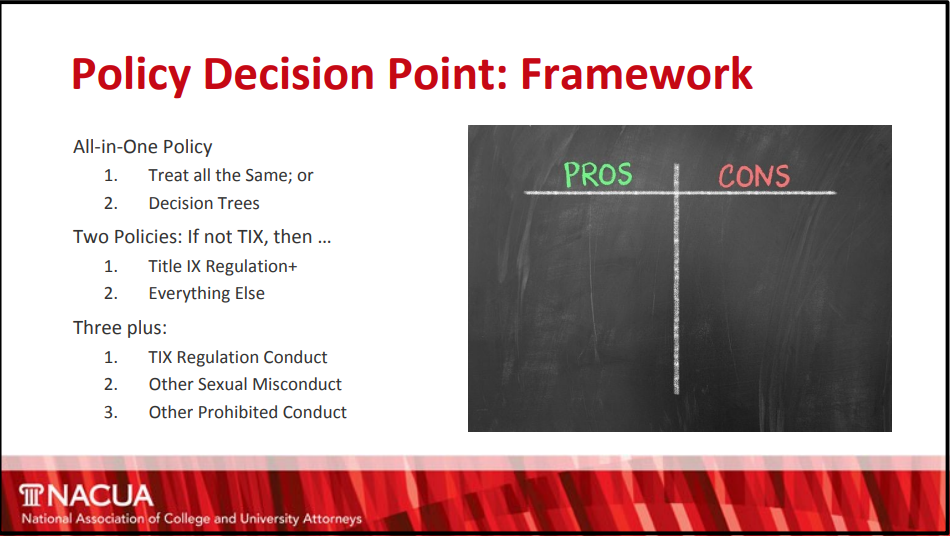 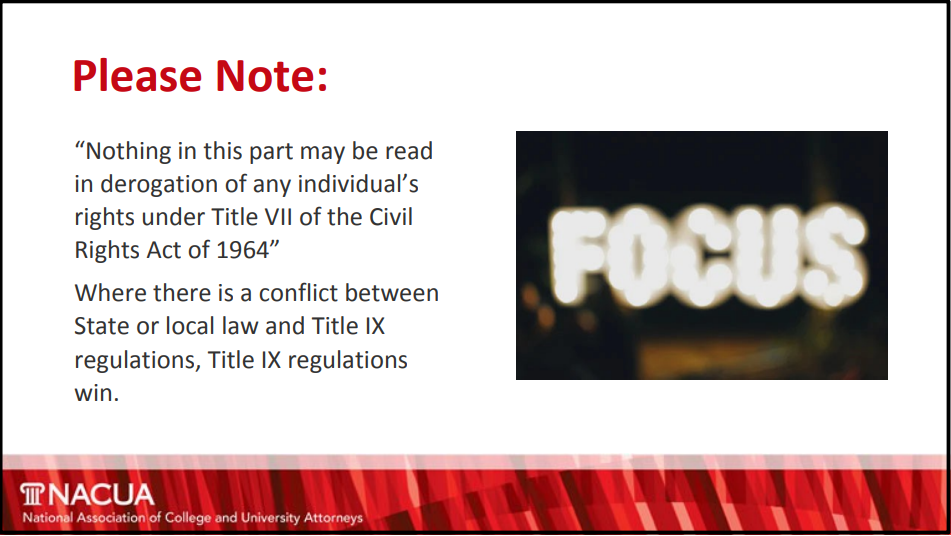 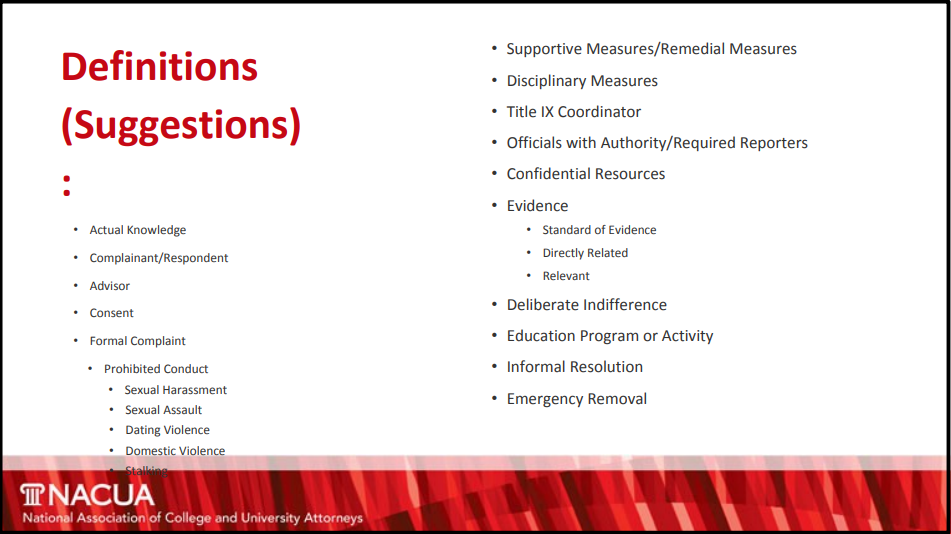 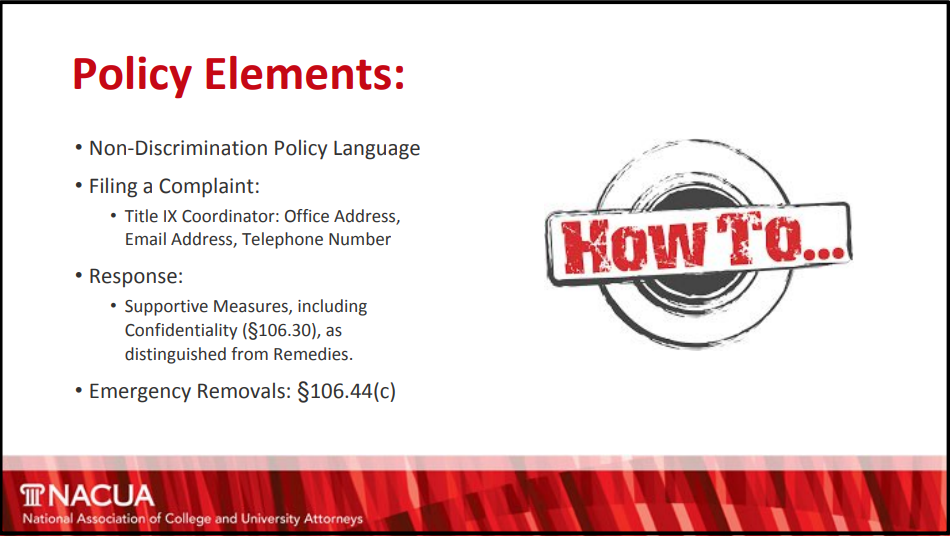 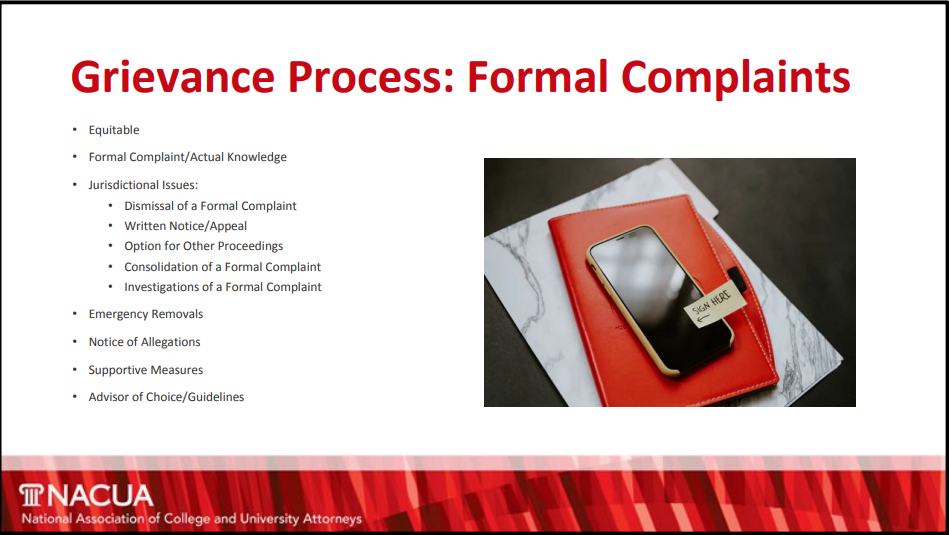 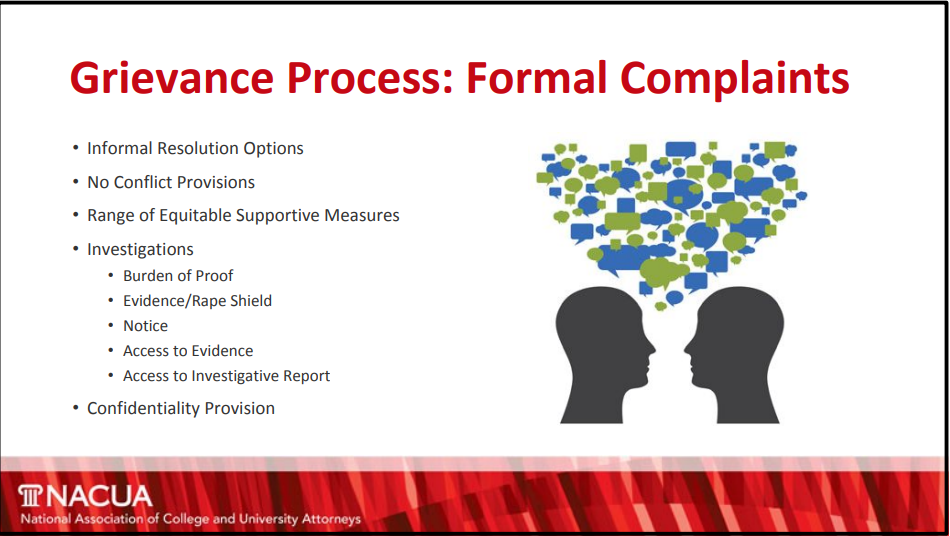 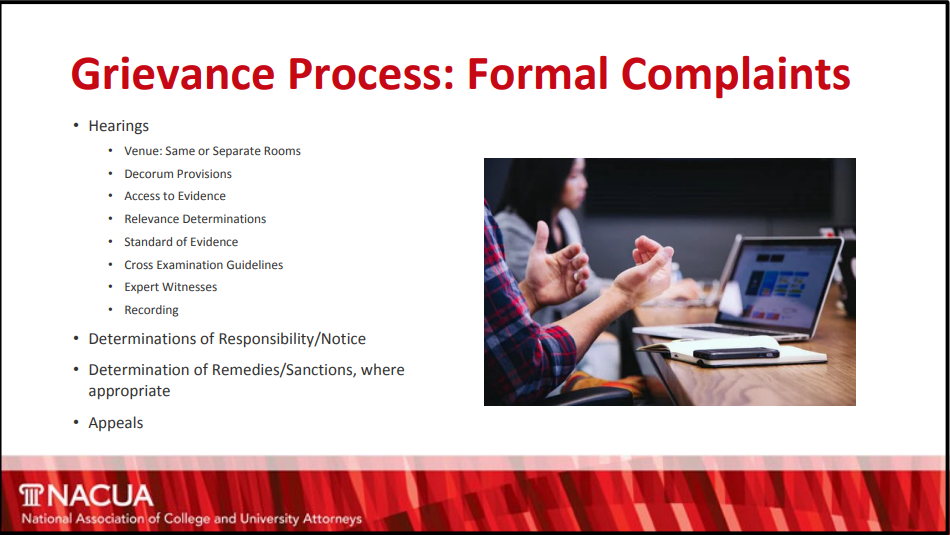 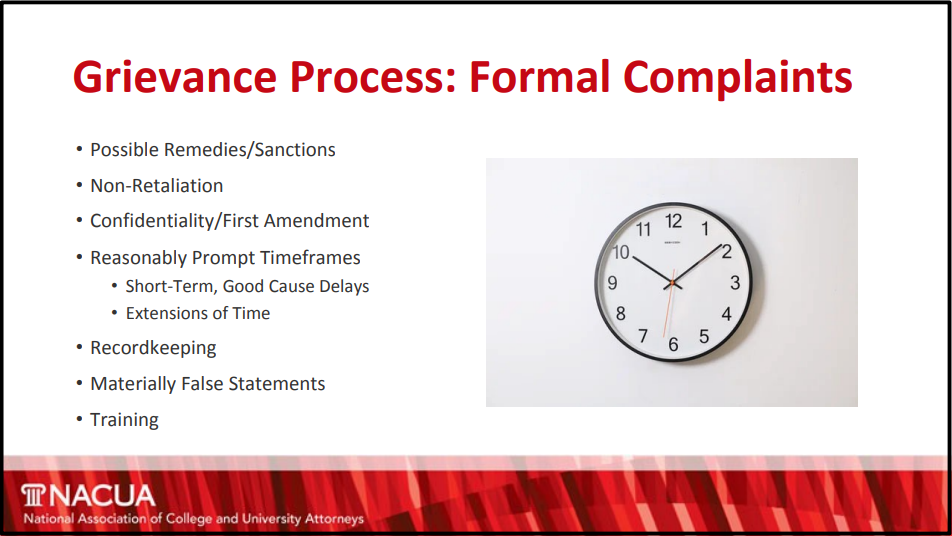 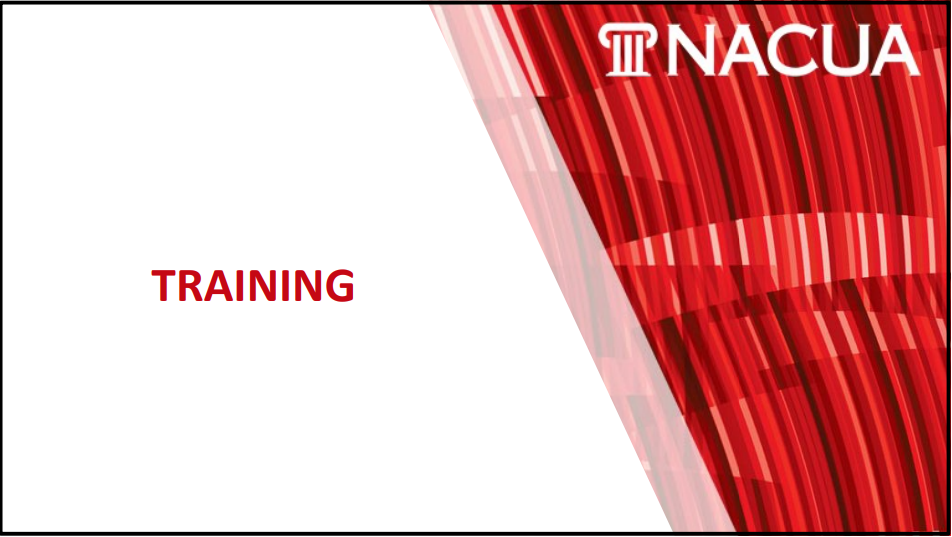 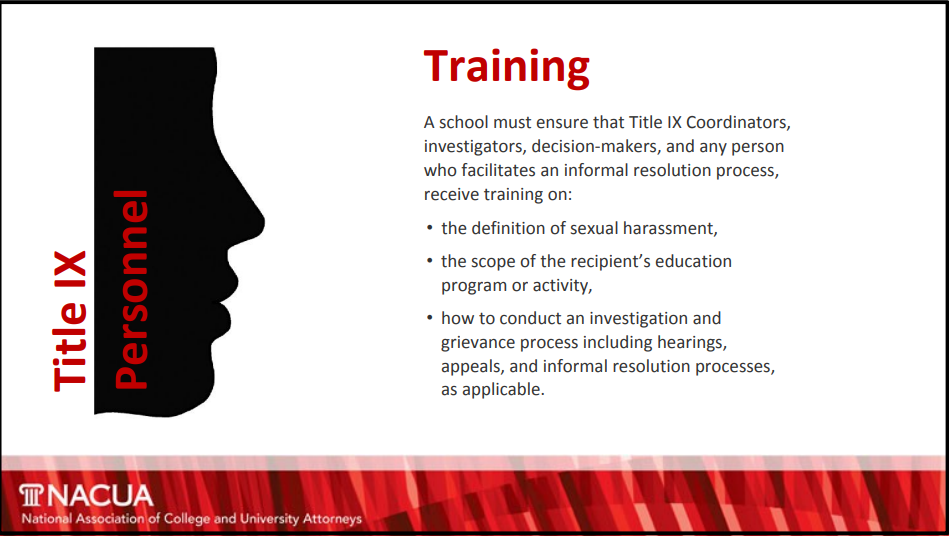 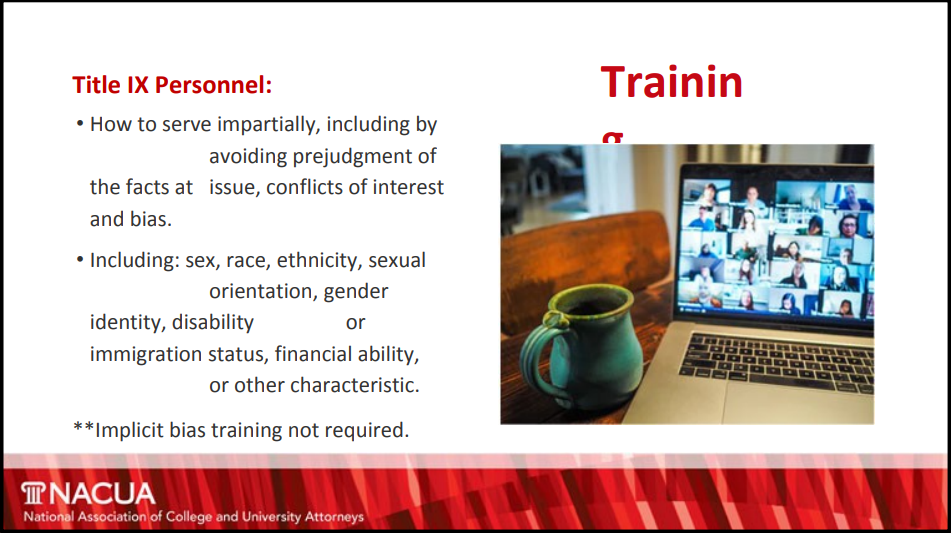 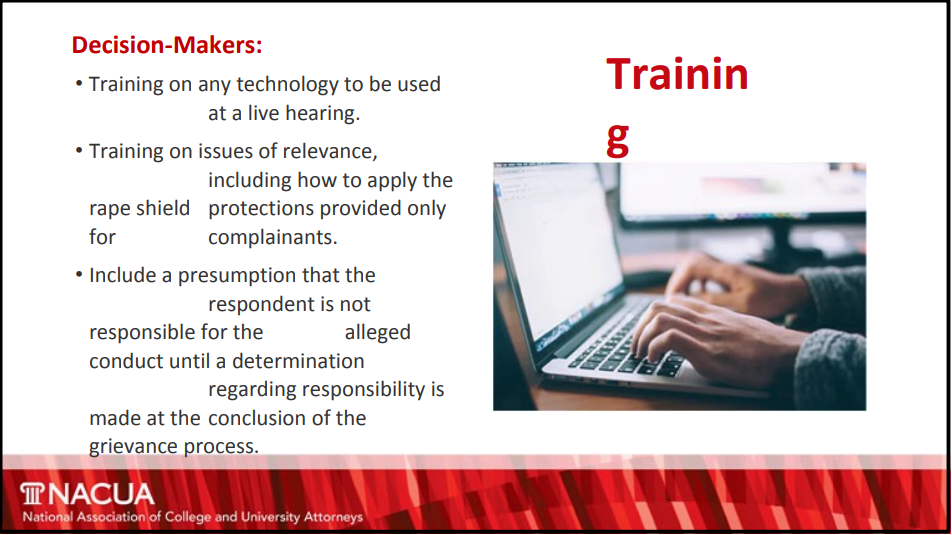 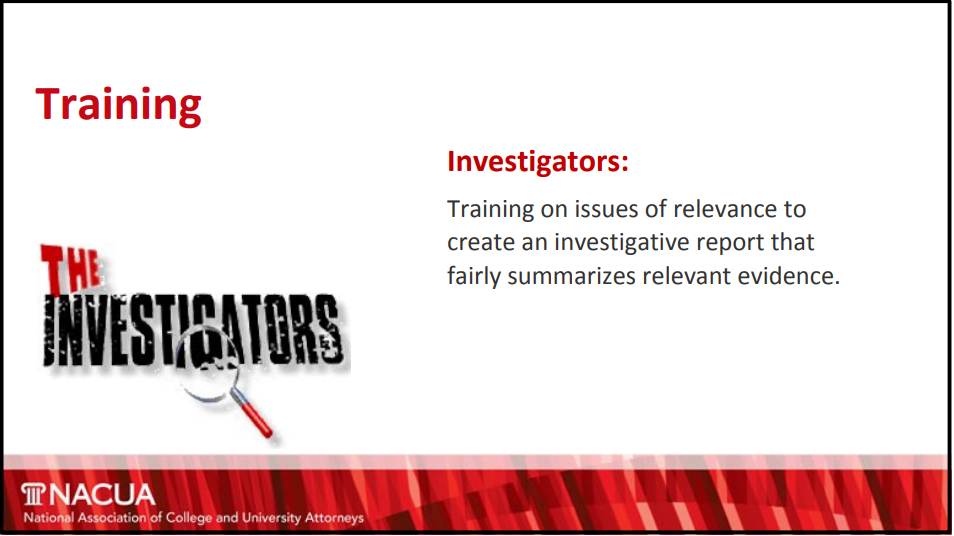 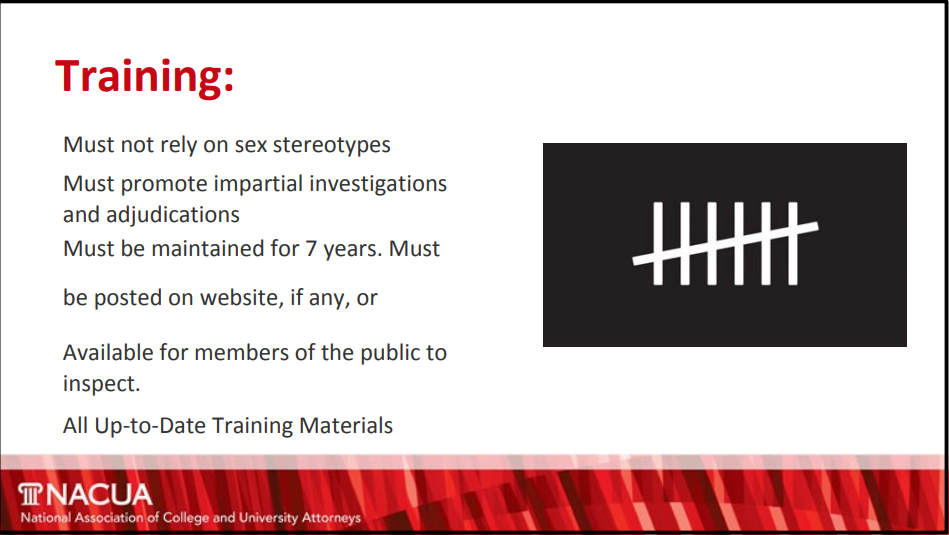 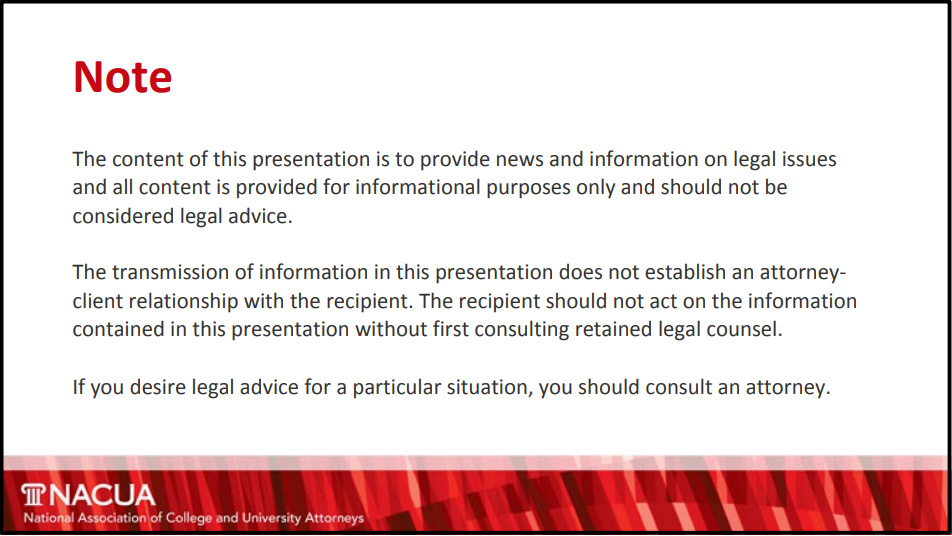 Title IX Module 4
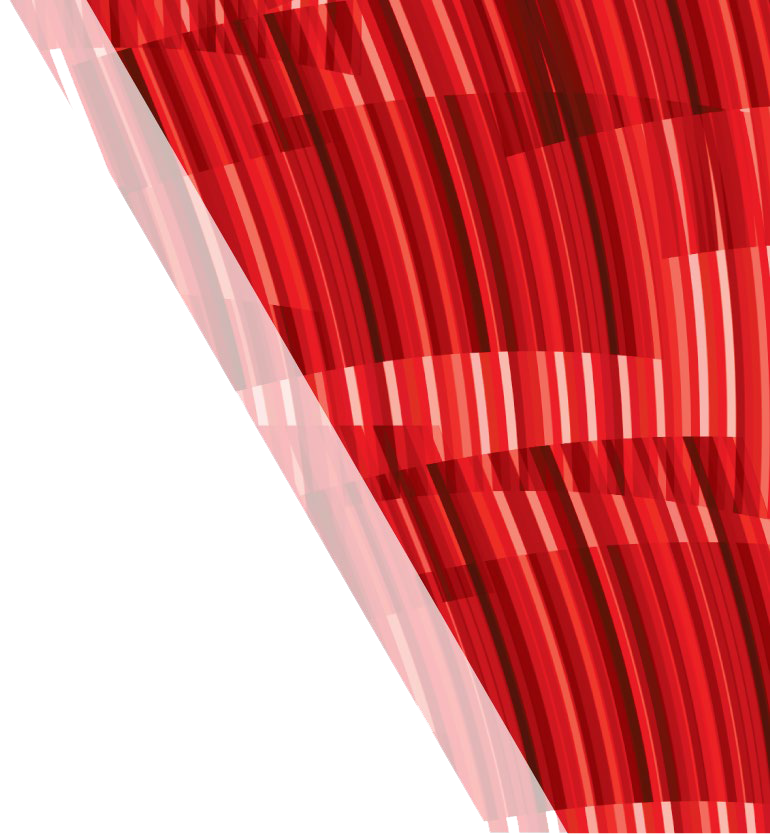 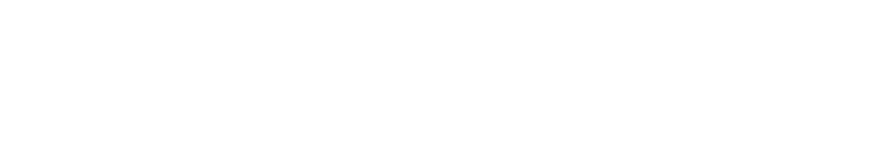 Title IX Coordinator Training Online Course
Class One: Definitions, Jurisdiction and Preliminary Matters
Melinda Grier
Melinda Grier Consulting

Janet P. Judge
Education & Sports Law Group LLC


Training Course Does Not Constitute Legal Advice
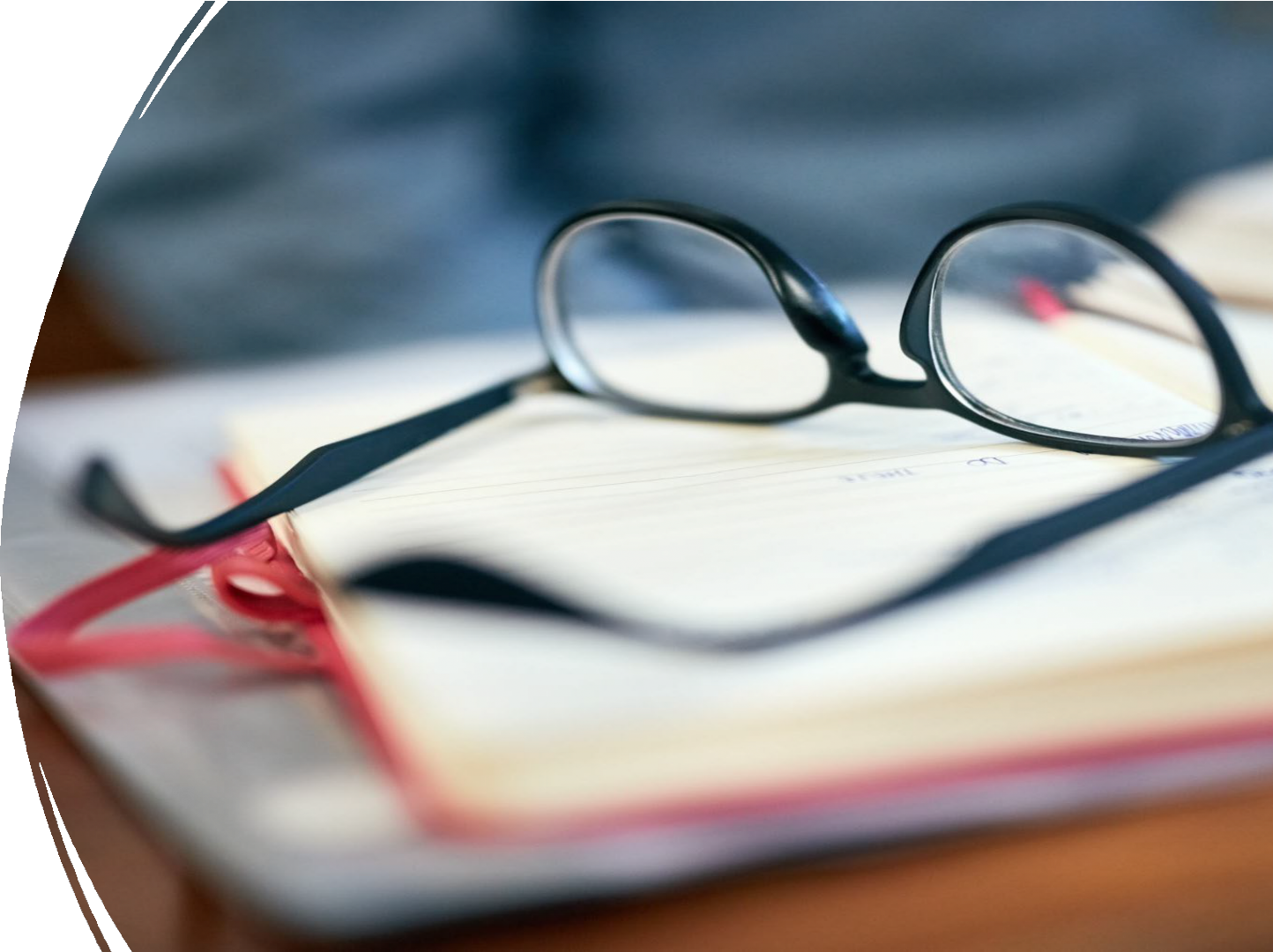 Course Overview:
Class One:
Definitions, Complaints, Supportive Measures, Dismissals, Training, Policies and Recordkeeping
Class Two:
Investigations, Hearings, Evidence, Burden of Proof, Reports, Remedies
Class Three:
Anatomy of an OCR Investigation
Class Four:
Title IX and Athletics
Class One
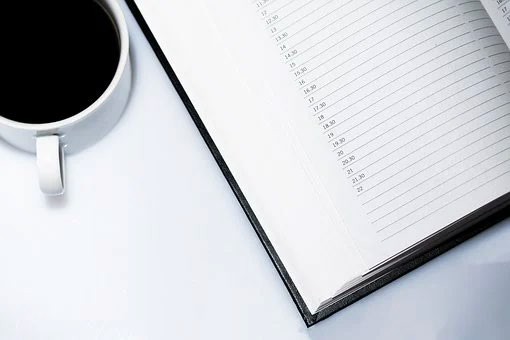 What Rules Apply?
Definitions
Jurisdiction
Formal Complaints
Supportive Measures
Dismissals
Informal Resolution
Training
Policies and Recordkeeping
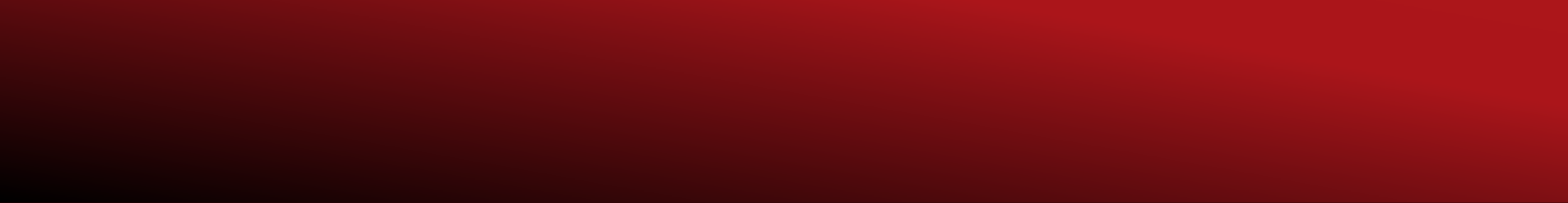 Federal Rulemaking Process:
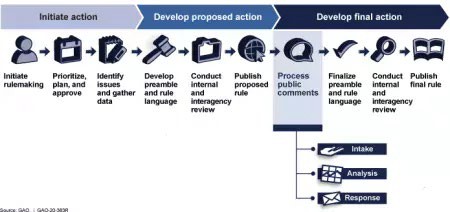 Biden Administration NPRMs to Final Regulations
April 2021: OCR letter to stakeholders announcing a comprehensive review of ED’s existing Title IX regulations, etc.
May 2021: Notice of virtual public hearing June 7–11, 2021
July 2021: Questions and Answers on the Title IX Regulations on Sexual Harassment, including policy examples
August 2021: ED announces it will no longer enforce the requirement that “prohibits a decisionmaker from relying on statements that are not subject to cross examination.”
June 2022: Title IX’s 50th Anniversary, Department issued NPRM. Comments due by 9.22. More than 224,000 comments posted.
February 2023: OCR issues athletic resource guide, "Title IX and Athletic Opportunities in Colleges and Universities”
April 2023: OCR issues NPRM related to eligibility standards for male and female teams.
Expected October 2023 publication of final rules related to both NPRMs.
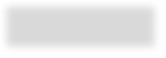 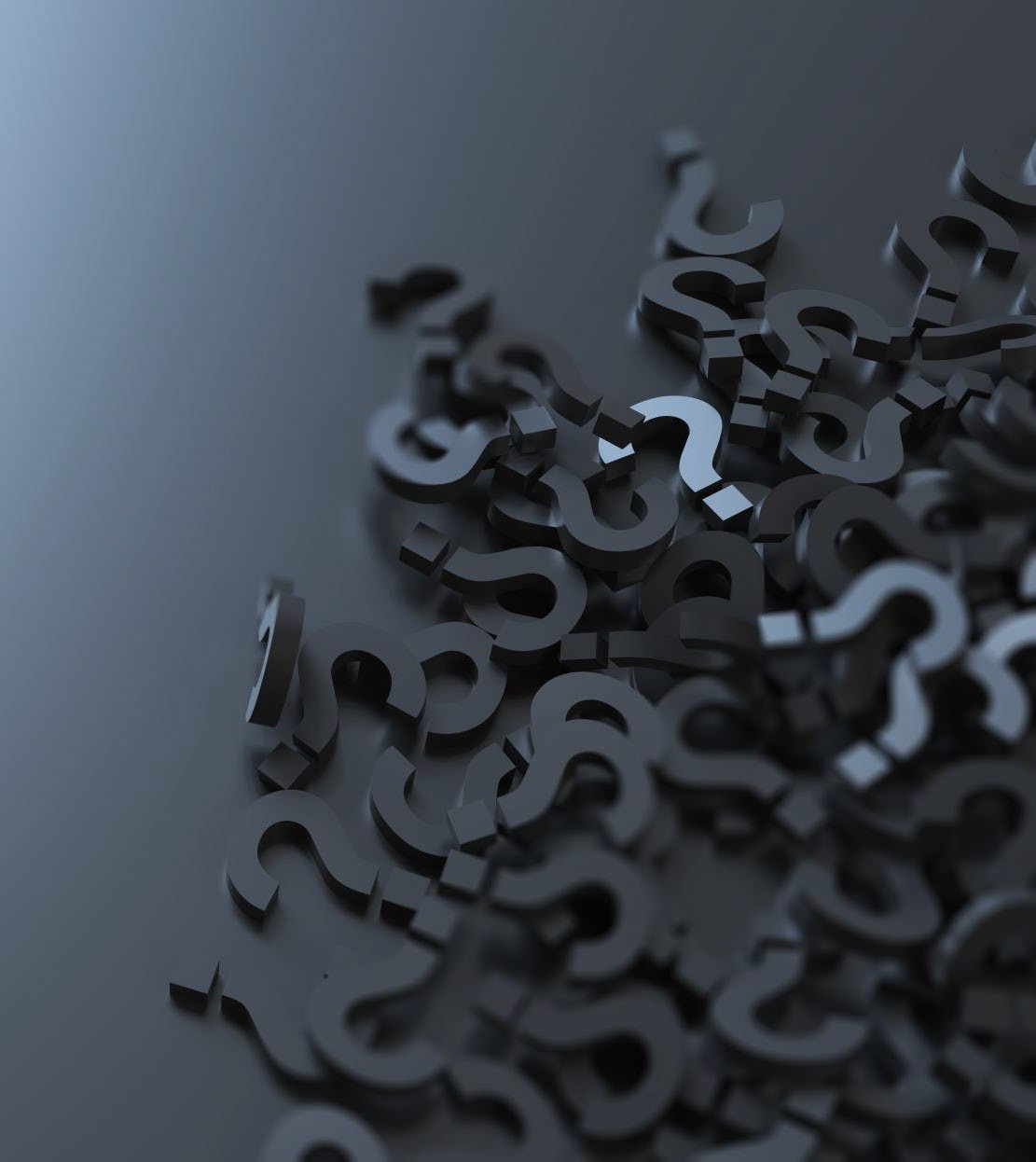 In the meantime:
The 2020 existing rules control, and any education institution receiving federal funds must obey them.
In addition, the NPRM is just that – proposed rulemaking – & ONLY the current rules apply.
The current regulations, the proposed regulations (in the NPRM), and the Final Rules may not align.
We will be focusing on the rules that apply NOW.
Definitions
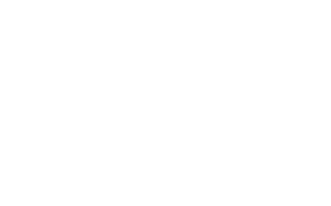 Quid Pro Quo
Conditioning provision of an aid, benefit or service on participation in unwelcome sexual conduct
Carried out by an employee
Hostile Environment
Definition of Sexual Harassment
Unwelcome sexual conduct
“So severe, pervasive, and objectively offensive” that it
“Effectively denies equal access” as
“Determined by a reasonable person”
“[S]tanding in the shoes of the complainant.” (Preamble, p. 514)
Don’t Forget Clery
Clery Definitions
Sexual Assault – a forcible or non-forcible sex offense under the FBI UCRS (as defined by the Clery statute) including NIBRS
Dating Violence – violence by a person who is or has been in a romantic or intimate relationship (Clery statute)
Domestic Violence – violence by a current or former spouse or intimate partner, co-parent, living partner, youth or other under state law
Stalking – fear for safety or safety of others or suffer substantial emotional distress
Complainant & Respondent
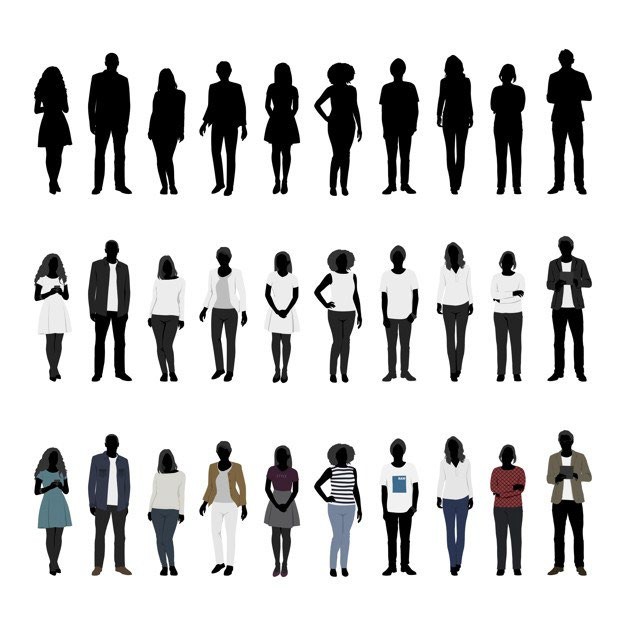 Complainant – an individual who is alleged to be the victim of conduct that could be sexual harassment
Respondent – an individual who has been reported to be the perpetrator of conduct that could be sexual harassment
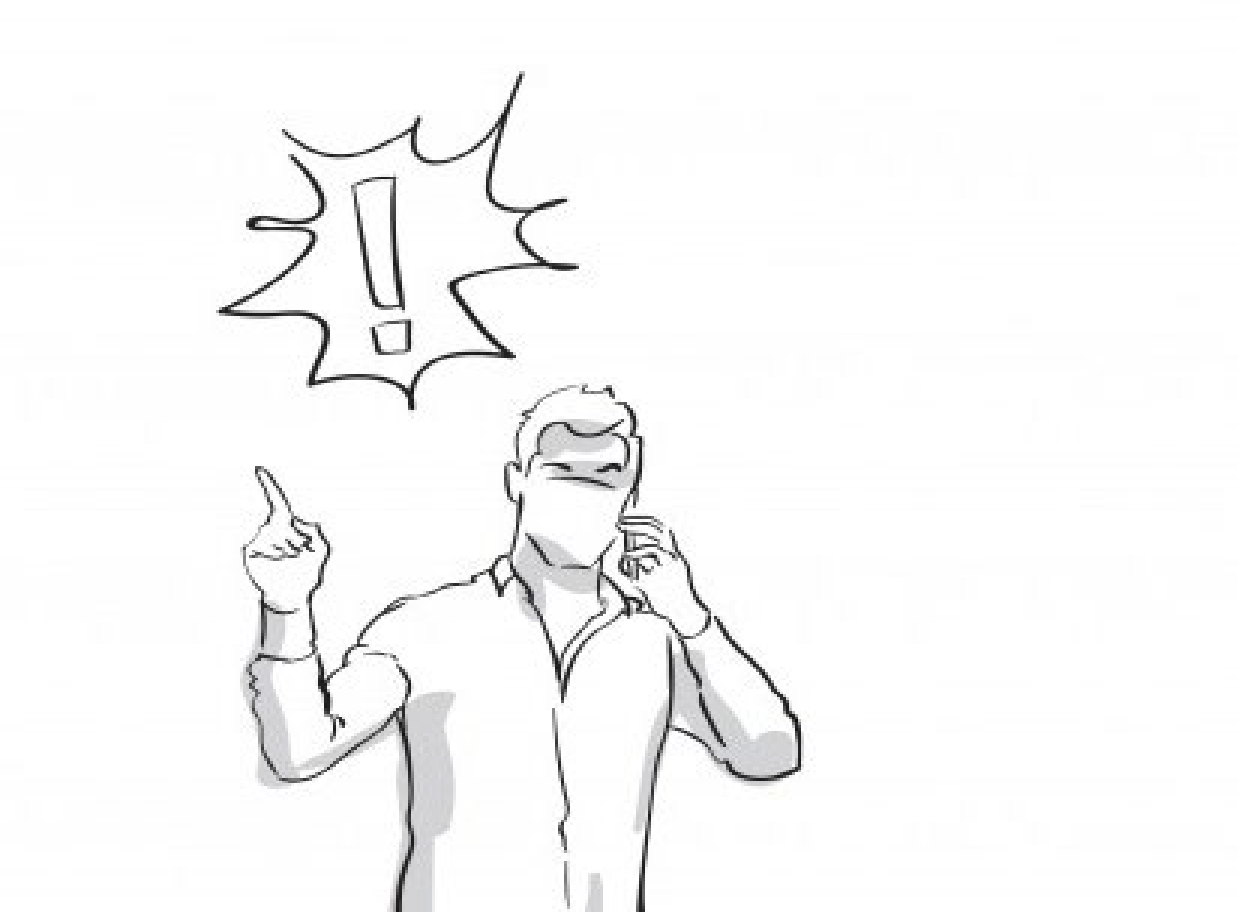 Actual Knowledge
Institution has actual notice of sexual harassment or 	allegations when reported to the:
Title IX Coordinator(s), OR
An Official With Authority to Take Corrective 	Actions (OWA)
Not when reported to a respondent
Not when reported to others, even if the school has 	decided that they may or must report
(But … other causes of action may exist 	created by the existence of a policy or 	contractual provision requiring reports by 	certain non-OWA employees)
Jurisdiction:
Education Program or Activity
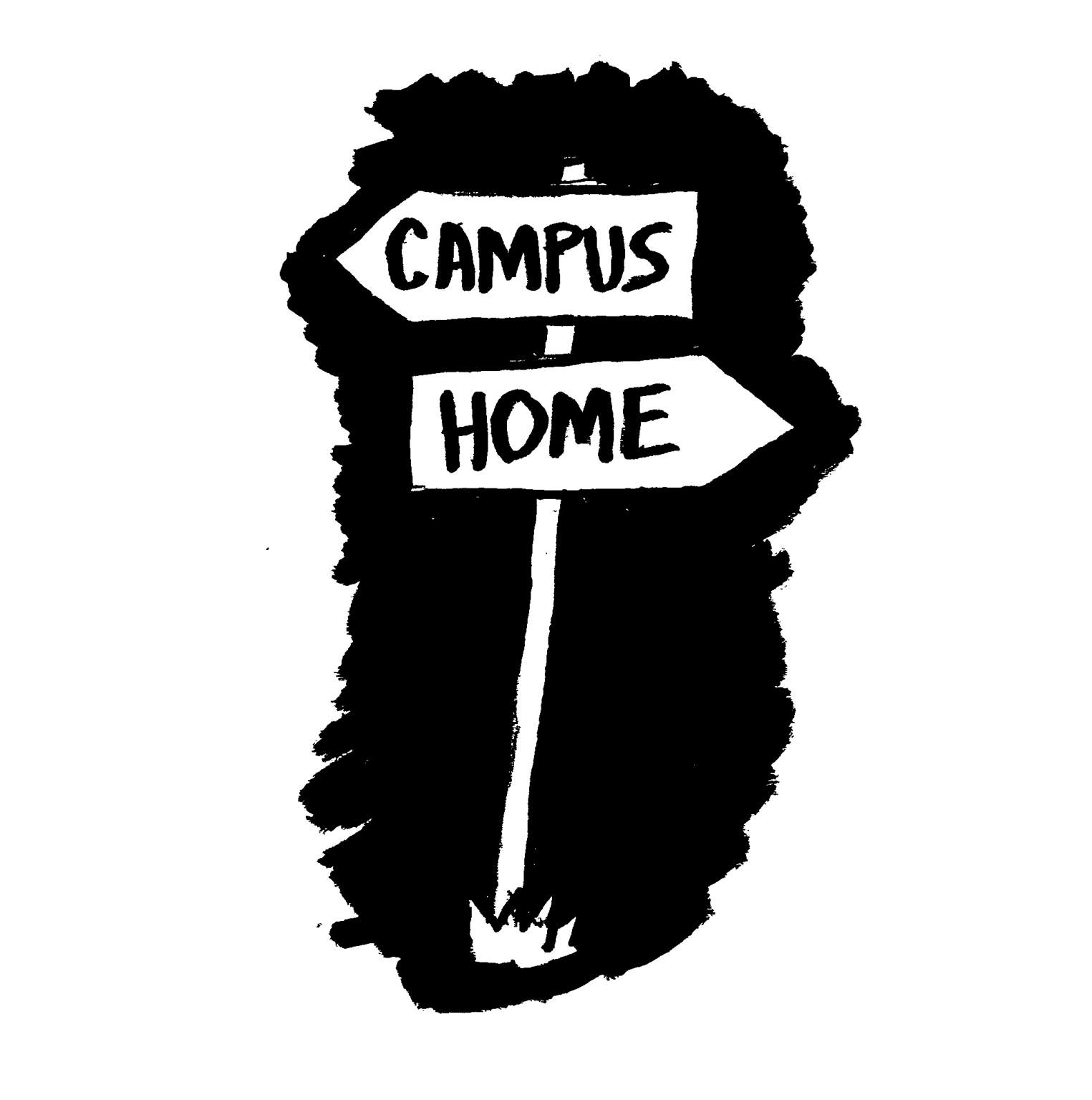 Locations, events, or circumstances over 	which IHE exercises substantial control over 	both the respondent and the context in which 	the sexual harassment occurred, or
Any building owned or controlled by a 	recognized student organization, and
Against a person in the United States.
Filing a Formal Compliant
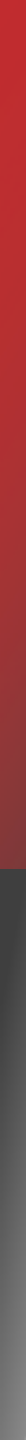 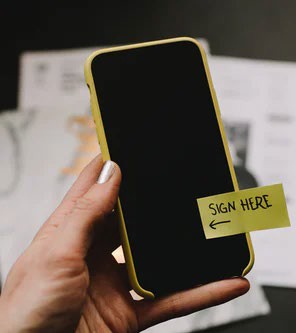 Formal Complaints
Requests that the school investigate the allegations of 	sexual harassment.
Filed by the Complainant participating in or 	attempting to participate in the school’s education 	program or activity in person, by mail, email or other 	approved method.
Signed by Complainant or by the Title IX Coordinator.

PLEASE NOTE: Title IX Coordinator may file even if 	the Complainant is not associated in any way to 	protect other students.
Complaints that Allege more than one Respondent
May consolidate formal complaints against more than one respondent, or by one party against the other party
Allegations arise out of the same facts or circumstances.
Complaints may be filed and sanction imposed only against individuals, not groups
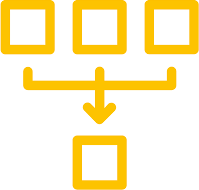 Written Notice of Allegations
Notice of the grievance process.
Notice of the allegations, including sufficient details and time to prepare a response before the initial interview.
Statement that the Respondent is presumed not responsible.
Right to advisor of choice.
Right to inspect and review evidence.
Any prohibition of false statements or information.
Provide updated notice with any later discovered additional allegations.
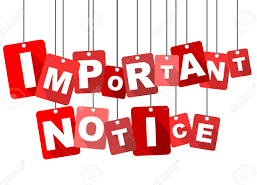 Dismissals
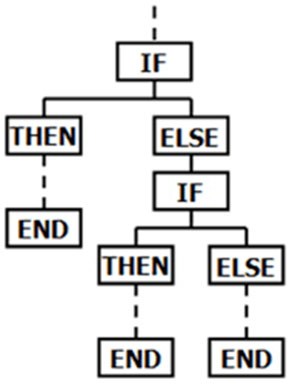 Mandatory/Discretionary Dismissals
Mandatory if:
Conduct alleged would not 	constitute sexual 	harassment even
if proved;
Conduct alleged did not 	occur in the IHE’s education 	program or activity; or
Conduct alleged did not 	occur in the U.S.
Discretionary If:
Complainant notifies the Title 	IX Coordinator in writing of a 	wish to withdraw complaint or 	any allegations in it;
Respondent is no longer 	enrolled or employed; or
Specific circumstances prevent 	sufficient gathering of evidence 	to reach a determination.
Dismissal Results
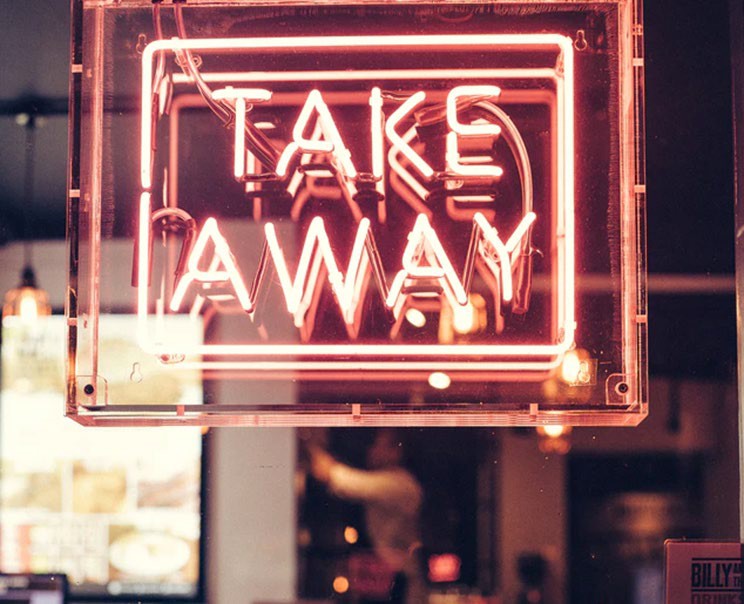 If a formal complaint is dismissed, school must:
Provide written notice of dismissal 	and reasons to both parties.
Provide an appeal process.
The matter may proceed under 	another provision, policy or code.
Supportive Measures
Response to a Report
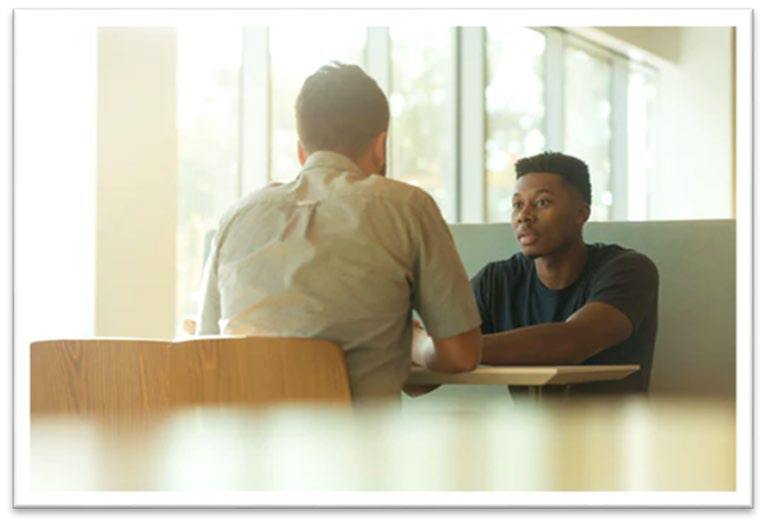 Offer supportive measures promptly to the 	Complainant.
Explain the process for filing a formal 	complaint.
Consider the Complainant’s wishes as to 	supportive measures.
Follow a grievance process that complies 	with the regulations before imposing any 	disciplinary sanctions or other actions that 	are not supportive measures against the 	Respondent.
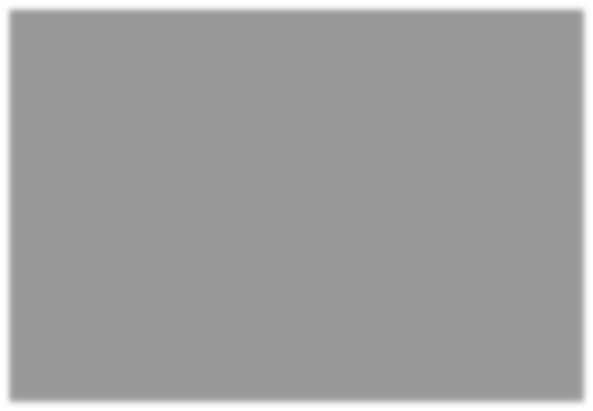 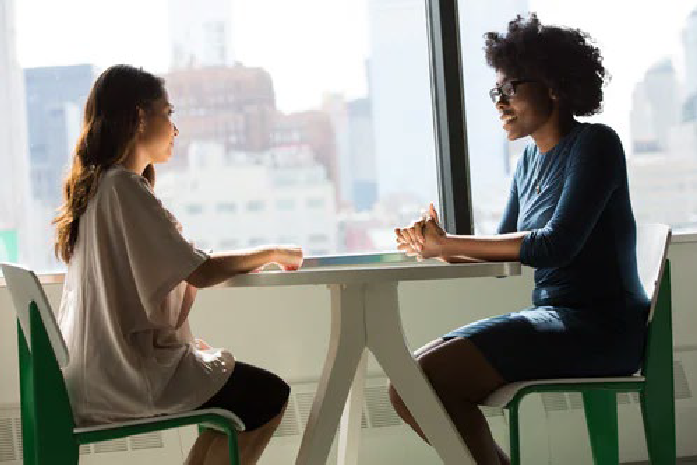 Supportive Measures
Available to complainant and respondent
Non-disciplinary and non-punitive
Treat complainant and respondent equitably
No fee/charge to either party
Restore or preserve equal access without
unreasonably burdening the other party
Confidential to the extent possible
Comparable to Clery accommodations and 	assistance
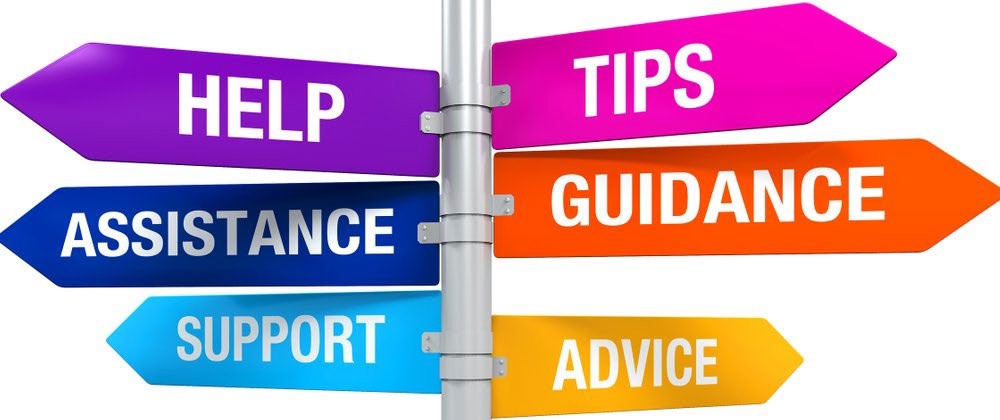 Informal Resolution
Informal Resolution Requirements
At any point in the formal process
BUT only after a formal complaint is filed
May return to formal process if informal resolution does not resolve the matter
May address all forms of sexual harassment when the institution deems it appropriate
EXCEPT – Allegations of employee against student harassment
Process must be facilitated by trained individuals with no conflict of interest or bias
Written, voluntary consent by the parties.
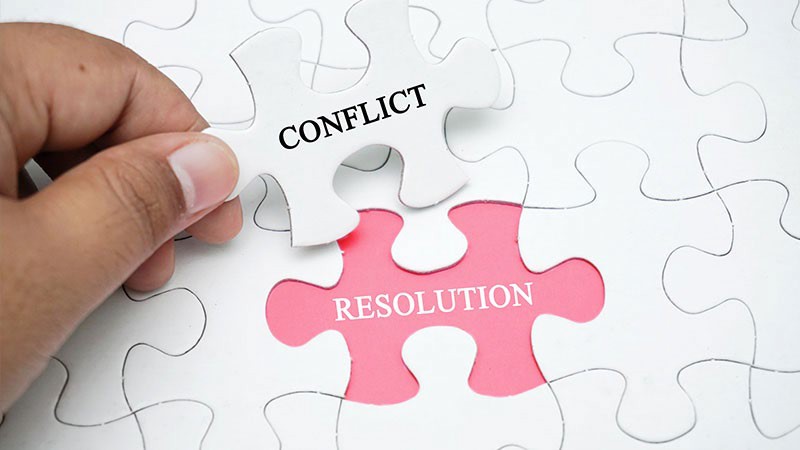 Informal Resolution Process
Parties must be given written notice of:
The allegations and the requirements of the 	informal resolution process;
The right to withdraw from the informal 	procedure at any time prior to agreeing to a 	resolution;
The circumstances precluding parties from 	resuming the formal complaint arising from 	the same allegations; and
Any consequences associated with informal 	resolution, including records that will be 	maintained or could be shared.
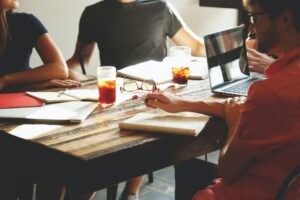 Training?
The Regulations (Title IX Personnel)
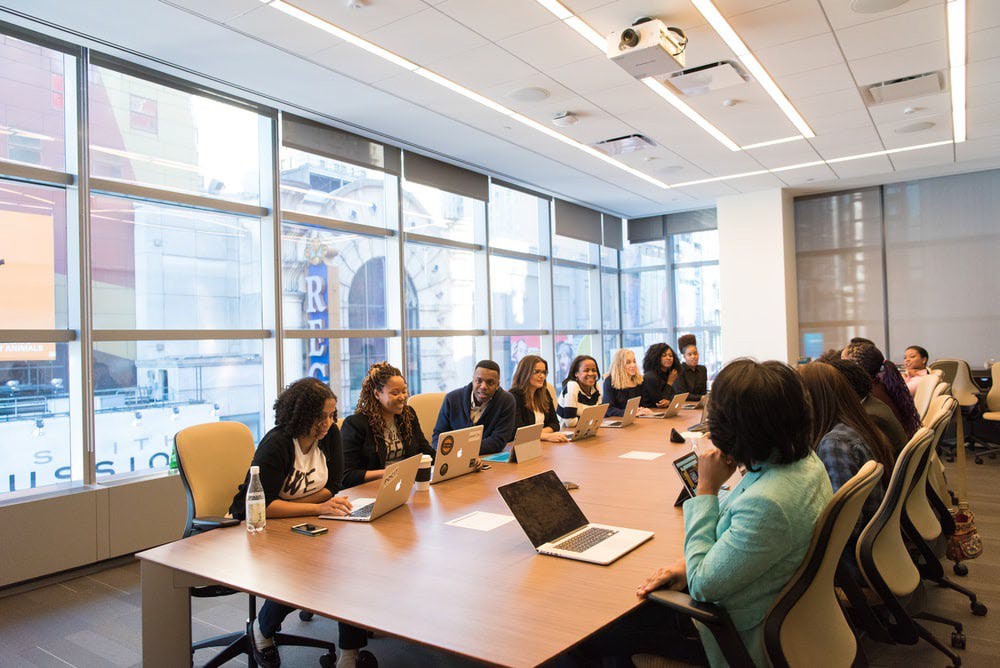 Title IX Coordinators
Investigators
Decision-makers
Anyone who facilitates an informal resolution process
And if NCAA Member school – student athletes and athletics staff per NCAA policy (discussed more fully in Class 4)
Consider Training Others, even though not Required by the Regulations
Title IX staff who are not identified by the regulations
Officials With Authority to take corrective measures
Other individuals with the responsibility to report sexual harassment – former Responsible Employees
Campus Safety Authorities (CSAs)
The Campus Community
Confidential employees
Elements of a Good Training Program
Necessary Components
Planning & Preparation
Who should train and be trained?
Required
Others
How – in person, virtual or hybrid?
When?
Avoiding bias and stereotypes
Whether or how to use trauma-informed training
Transparency
Post most current training materials publicly on website or make available for public inspection
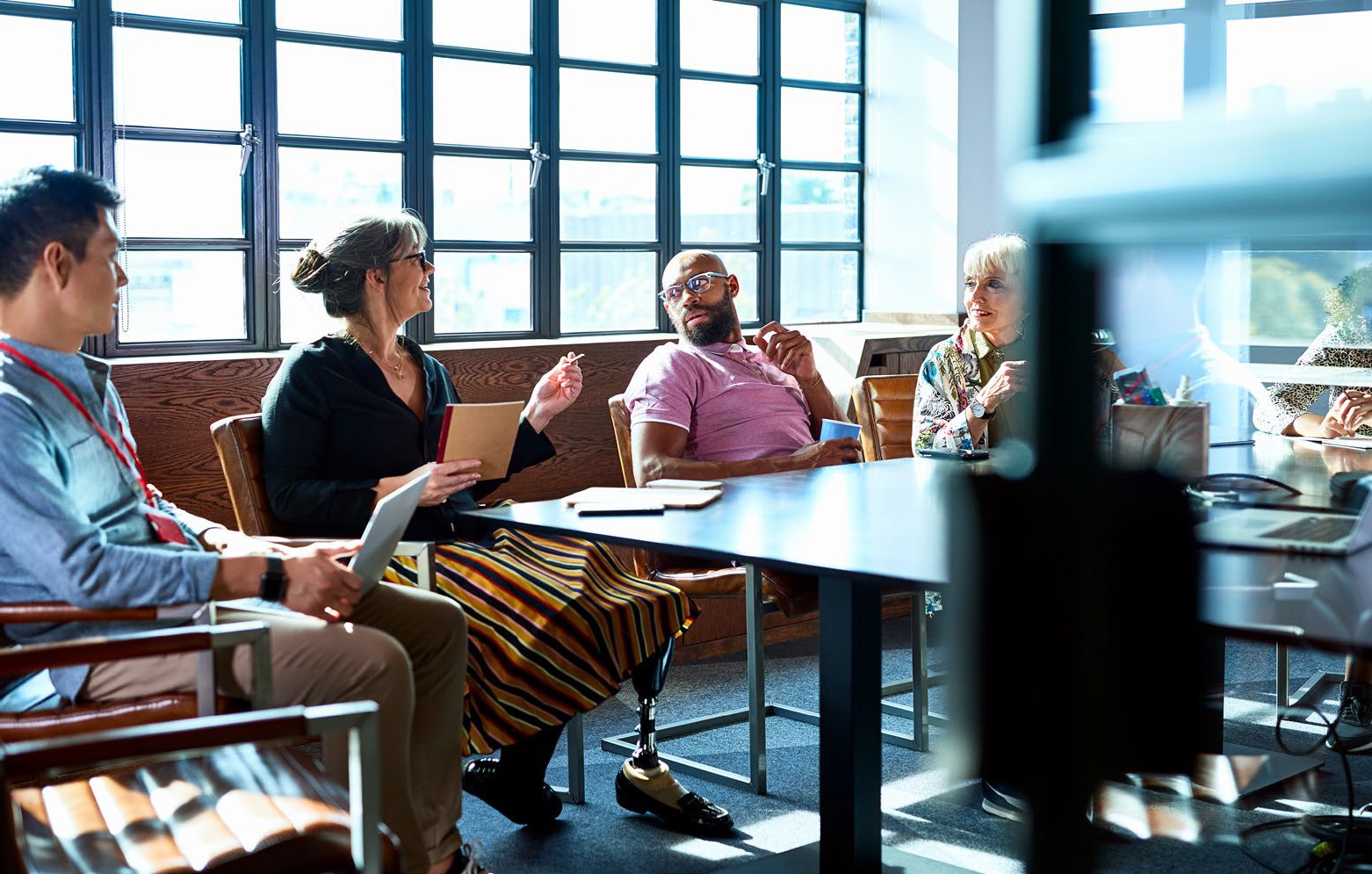 Required Training
Title IX Personnel	Title IX Investigators
Conducting a fair and thorough investigation;
Determining relevance in order to prepare an investigative report that fairly summarizes relevant evidence. (Discussed next class.)
Also consider:
The definition of sexual harassment;
The scope of the institution’s education program or activity;
How to conduct an investigation and the grievance process;
Questioning
Institutional policies
Responsibility for proposed findings and conclusions
Redacting privileged information
Coordinating investigation with supportive measures
How to serve impartially; and
The impact of intersections of intersectionality.
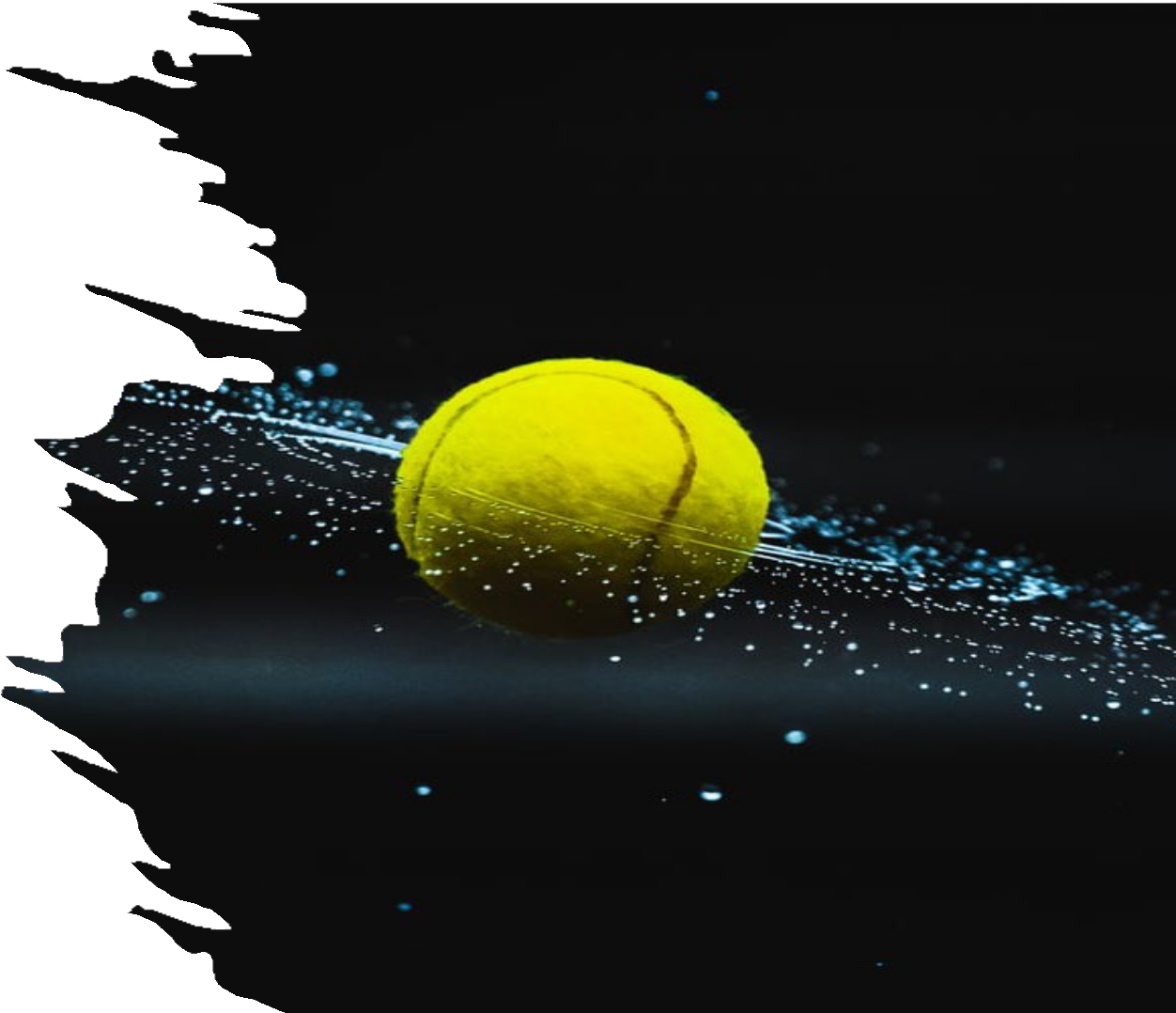 Don’t Forget …
Decision-Makers
Technology to be used at a live hearing.
Issues of relevance, including how to rule on evidence during a hearing and how to apply the rape shield protections provided only for complainants.
Presumption that the respondent is not responsible for the alleged conduct until a determination regarding responsibility is made at the conclusion of the grievance process.
Also consider: managing the process, hearing protocol, preparing findings and conclusions
Informal Resolution Facilitators
Athletics Department: Students and Staff (Annual)
NCAA Policy
Auditing Training Materials
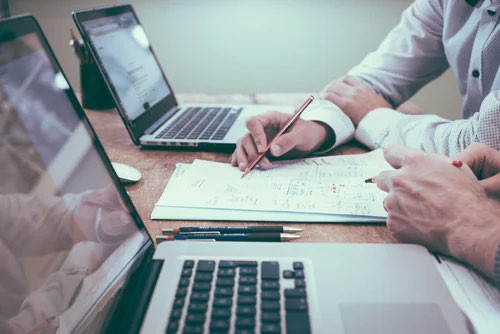 Who was trained
Was training effective
Measured outcomes
Observed outcomes
How often to monitor
Documenting monitoring
Policies: Management, Notice, and Some Reminders
Managing the Policies
Notification and Dissemination
Title IX Coordinator:
Contact info must be prominently displayed on the institution website, and in each handbook or catalog made available to applicants for admission and employment, students, parents or legal guardians of elementary and secondary school students, employees, and all unions or professional organizations with CBAs.

Nondiscrimination Policy, including the following statements:

The institution does not discriminate on the basis of sex in education programs or activities it operates.
The institution is required by Title IX not to discriminate.
The institution’s nondiscrimination policy extends to admission and employment.
Inquiries about the application of Title IX may be referred to the school’s Title IX Coordinator, to OCR, or to both.
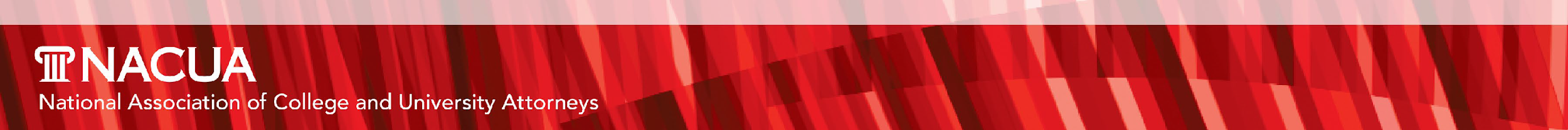 Adopt & Publish
Notice
NOTICE: of the school’s grievance procedures and grievance process, including how to report or file a complaint of sex discrimination, how to report or file a formal complaint of sexual harassment, and how the school will respond.
MUST BE PROVIDED TO: applicants for admission and employment, students, parents or legal guardians of elementary and secondary school students, employees, and all unions or professional organizations holding collective bargaining or professional agreements with the school.
Adopt and publish:
grievance procedures that provide 	for the prompt and equitable 	resolution of student and 	employee complaints alleging any 	action prohibited under Title IX.
a grievance process that complies 	with 106.45 for formal complaints 	as defined in 106.30.
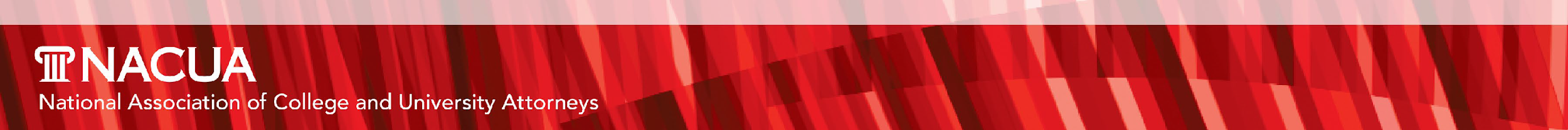 Policy Decision Point: Framework
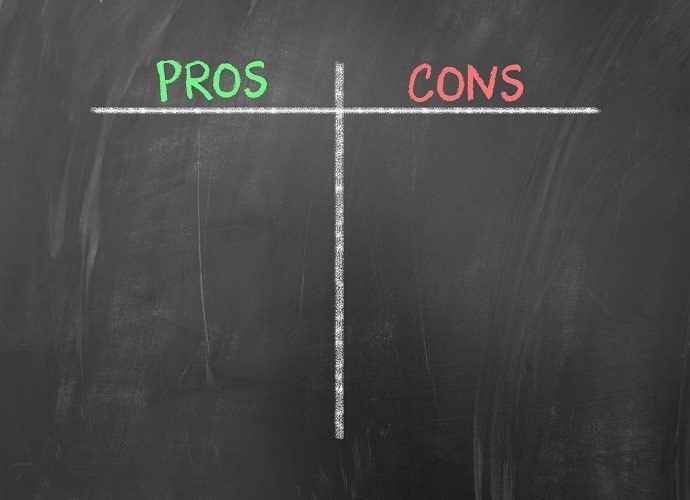 All-in-One Policy:
Treat all the Same; or
Decision Trees
Two Policies: If not TIX, then …
Title IX Regulation+
Everything Else
Three plus:
TIX Regulation Conduct
Other Sexual Misconduct
Other Prohibited Conduct
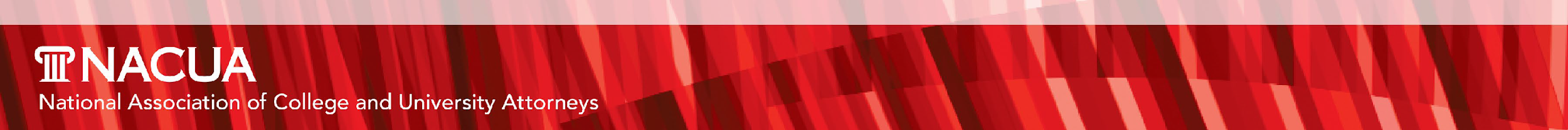 Record Retention 7 Years
For formal complaints:
Investigation
Determination of responsibility
Transcripts or recordings of hearings
Sanctions and/or Remedies, if any
Appeal, if any, and result
Informal resolution and result, if any
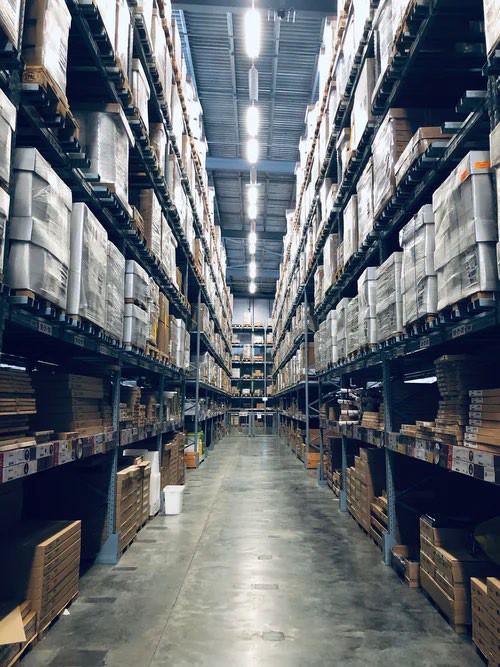 For all reports, regardless of whether there is a formal complaint:
Actions taken and supportive measures, if any, provided in response to a formal complaint.
Basis for a determination that the institution was not deliberately indifferent.
Measures to restore or preserve equal access or reasons why not providing support was not clearly unreasonable under the circumstances.
All training materials for Title IX personnel
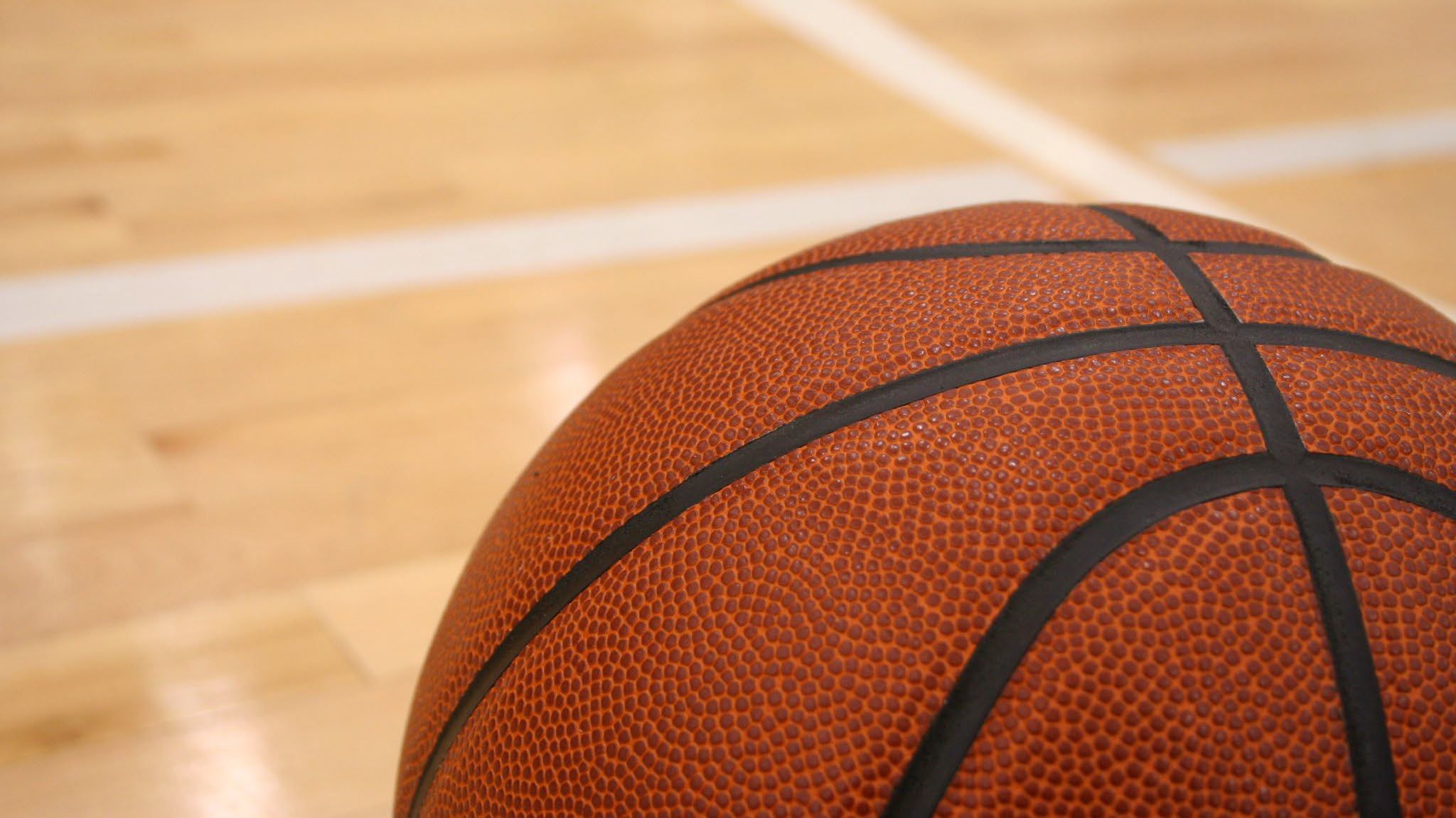 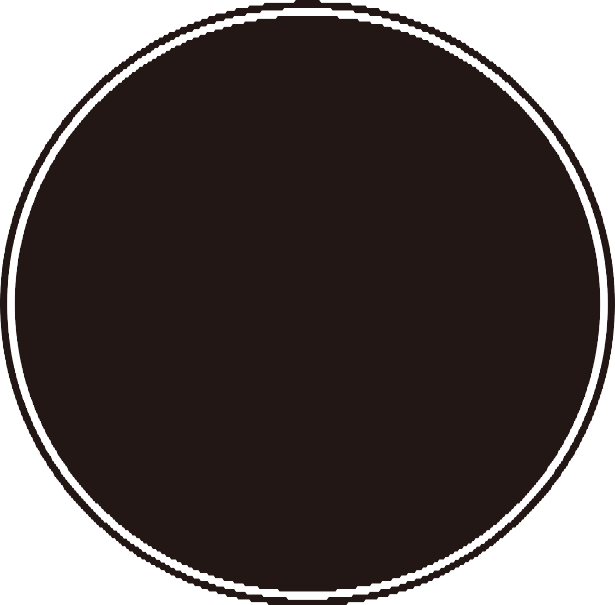 And Athletics!
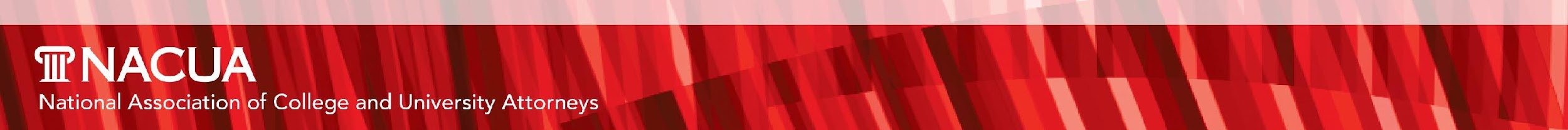 Questions?
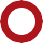 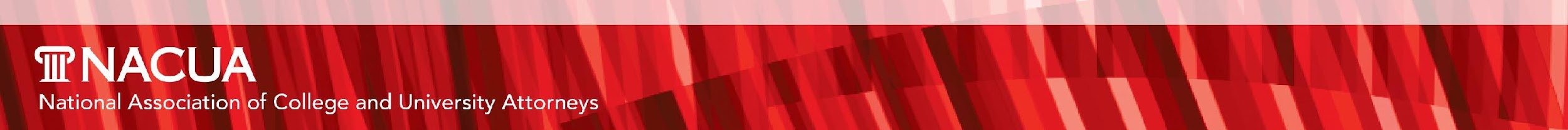 Note
The content of this presentation is to provide news and information on legal issues and all content is provided for informational purposes only and should not be considered legal advice.
The transmission of information in this presentation does not establish an attorney- client relationship with the recipient. The recipient should not act on the information contained in this presentation without first consulting retained legal counsel.
If you desire legal advice for a particular situation, you should consult an attorney.
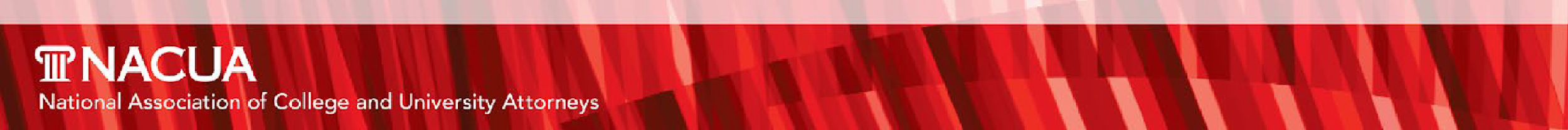 Title IX Module 5
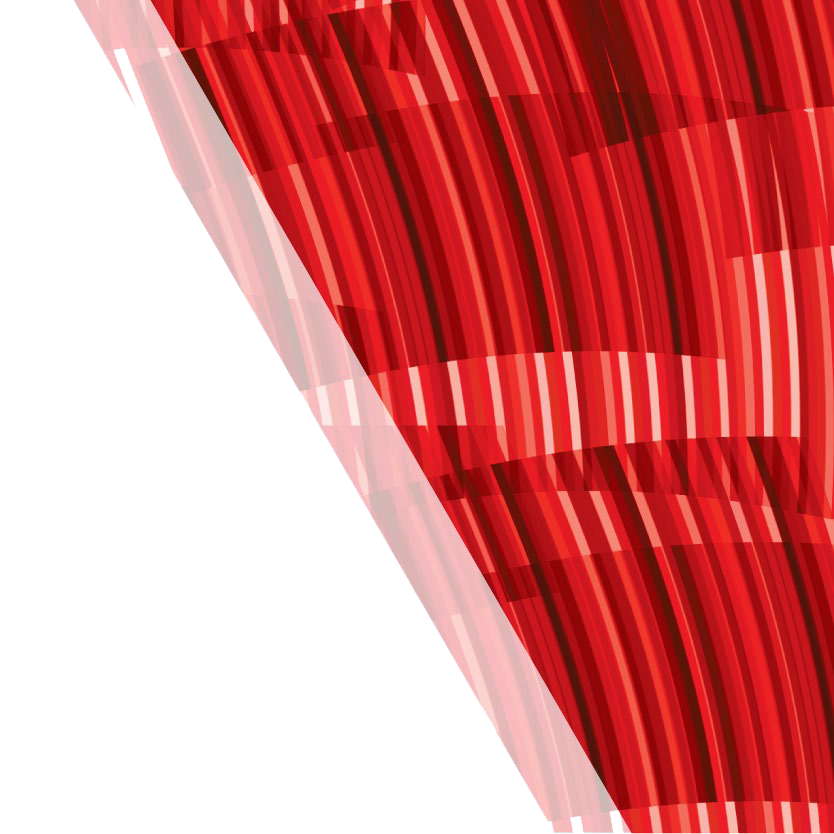 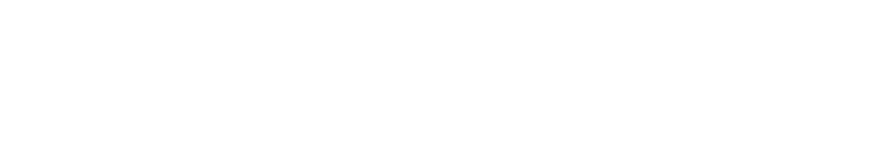 Title IX Coordinator Training Online Course
Class Two: Conducting a Title IX Investigation
Melinda Grier
Melinda Grier Consulting
Janet P. Judge
Education & Sports Law Group
Contents Intended to Provide Education Only: Does Not Constitute Legal Advice
Class Overview:
Investigations
Impartiality/Conflicts of Interest
Investigations Involving Employees
Investigating a Formal Complaint
Understanding Relevance
Investigative Report
Violations of Other Policies
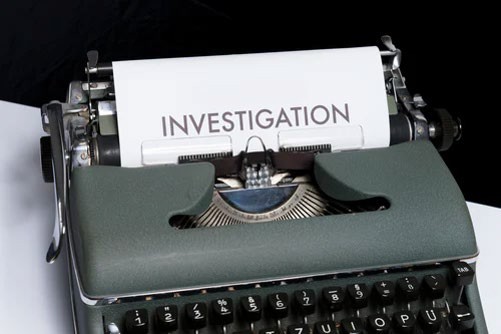 Investigations
Impartiality, Bias, Prejudgment & Conflict of Interest
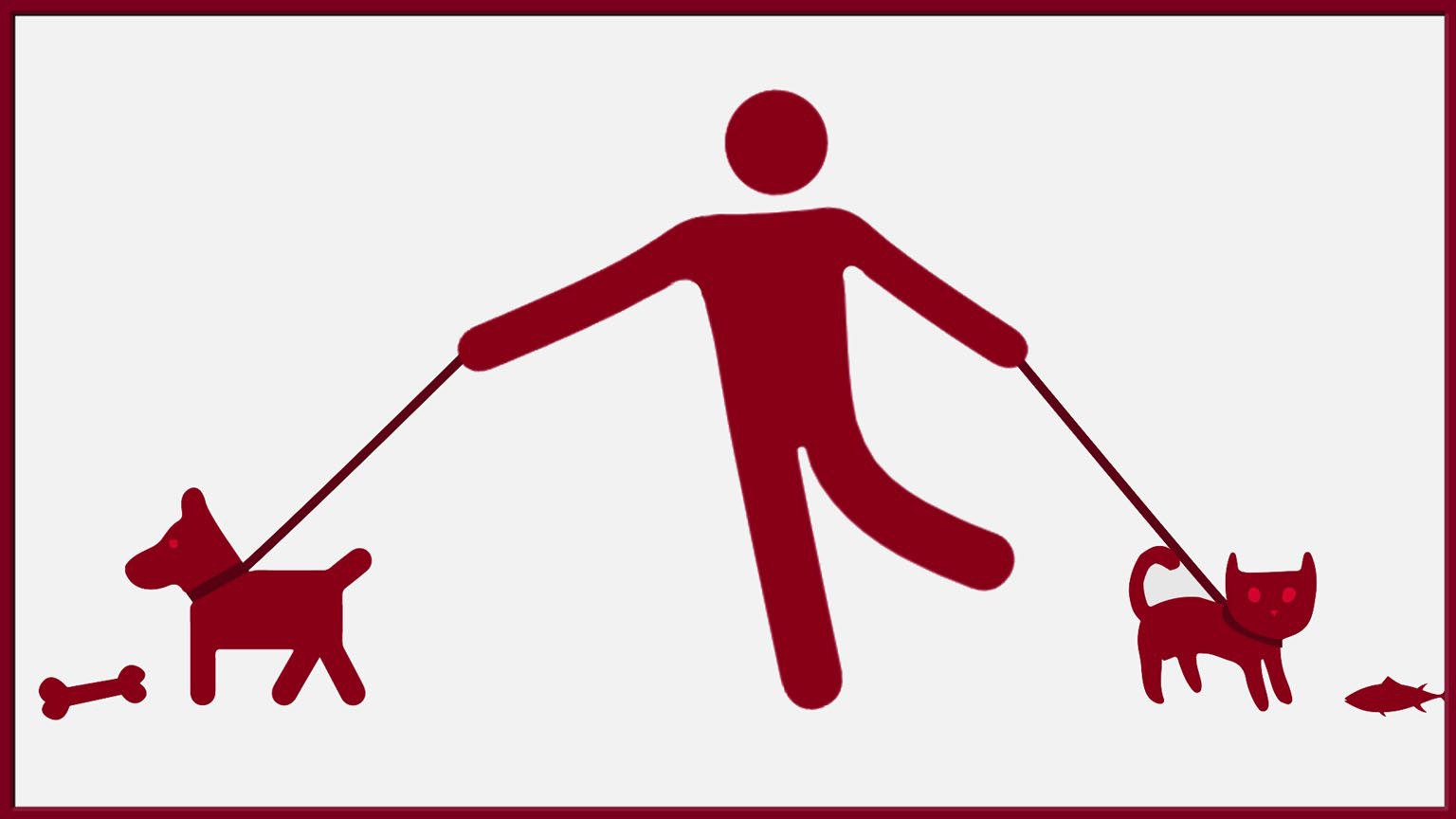 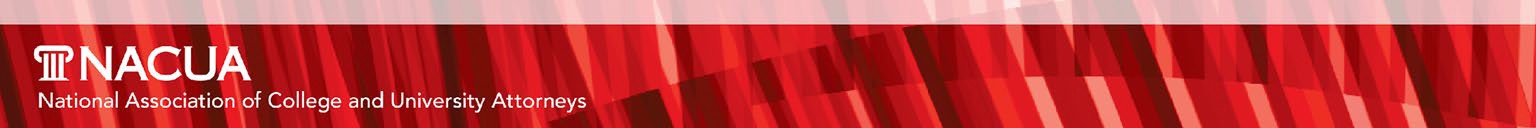 Evidence: Investigation vs. Hearings
Investigations: Directly Related to the Allegations
Investigation Report: Relevant Evidence
Hearings: Relevant Evidence
“The Department acknowledges that the evidence gathered during an investigation may be broader than what is ultimately deemed relevant and relied upon in making a determination regarding responsibility, but the procedures in § 106.45 are deliberately selected to ensure that all evidence directly related to the allegations is reviewed and inspected by the parties, that the investigative report summarizes only relevant evidence, and that the determination regarding responsibility relies on relevant evidence.”
Investigations Involving Employees
The regulations also apply to employee complainants and respondents in matters involving allegations of Title IX sexual harassment and investigations must comply with the Title IX regulations, including using the same procedures and standards of proof used in handling student allegations.
Title VII also applies to employee complainants who allege sex discrimination.
The Basics:
Title VII and Title IX requirements aren’t the same.

OCR expects institutions to comply with Title IX regardless of Title VII’s requirements.

Collective bargaining or state employment laws may apply as well.
Title VII & Title IX
Title VII - Standards
Submission becomes a term or condition
Unreasonably interferes with work performance or creates a hostile environment
Employer knew or should have known
Title VII - Timeframe
Immediate and appropriate corrective action to end the harassment and prevent recurrence
Title IX - Distinctions
Reasonably prompt timelines
Interim supportive measures that are non-punitive and non-disciplinary
Administrative leave available
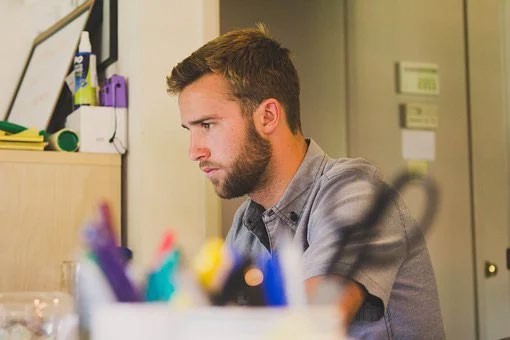 Evidence: Understanding Relevance
How is Relevance Defined?
The Department declines to define certain terms in this provision such as “upon request,” “relevant,” or “evidence directly related to the allegations,” as these terms should be interpreted using their plain and ordinary meaning.
The Regs do not adopt the Federal Rules of Evidence.
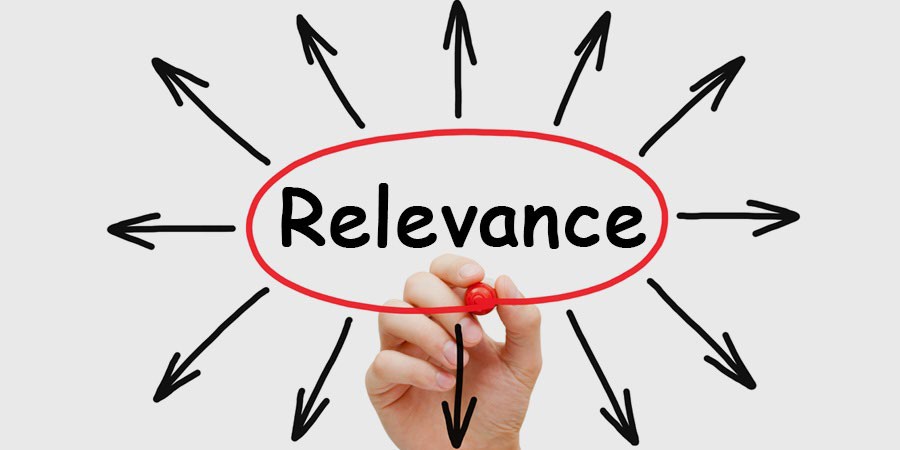 September 4, 2020 Guidance from OCR
So What Is the Ordinary Meaning of the term?
Evidence is relevant if:
It has any tendency to make a fact more or less probable than it would be without the evidence; and
The fact is of consequence in proving or disproving the allegations.
In other words: Does the evidence tend to prove or disprove the allegations?
A determination regarding relevancy can rely on logic, experience or science.

FED. R. EVID. (401), Legal Information Institute, Cornell Law School,
https://www.law.cornell.edu/rules/fre/rule_401
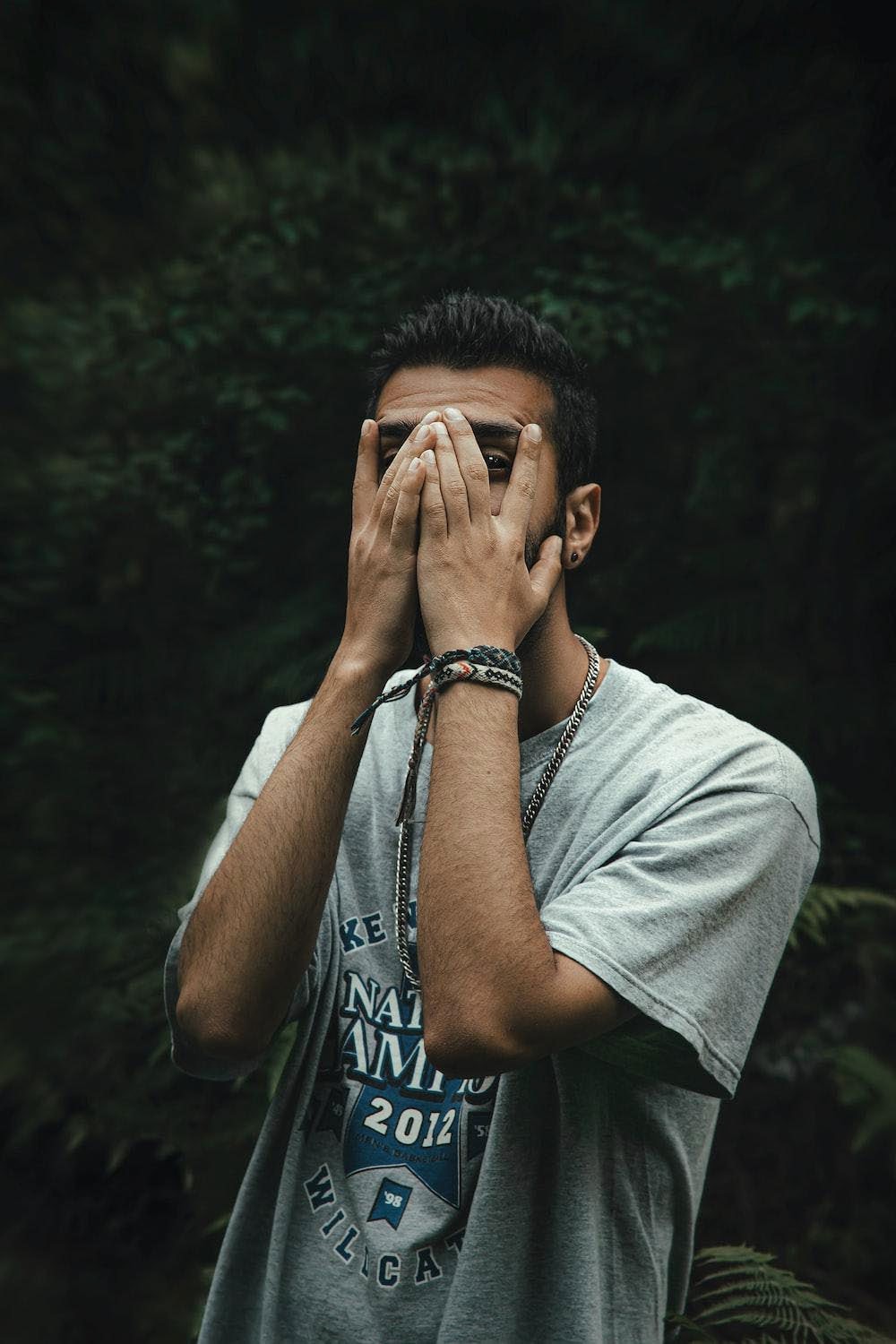 BUT YOU JUST SAID …
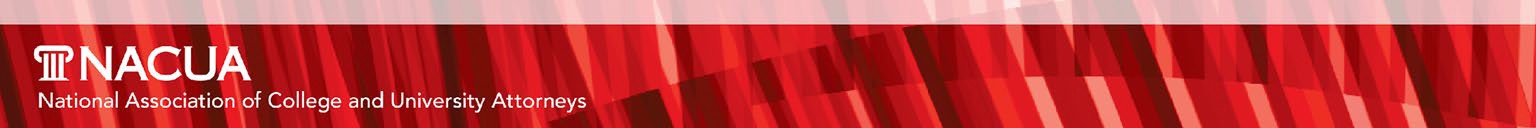 Should All Relevant Evidence Be Considered?
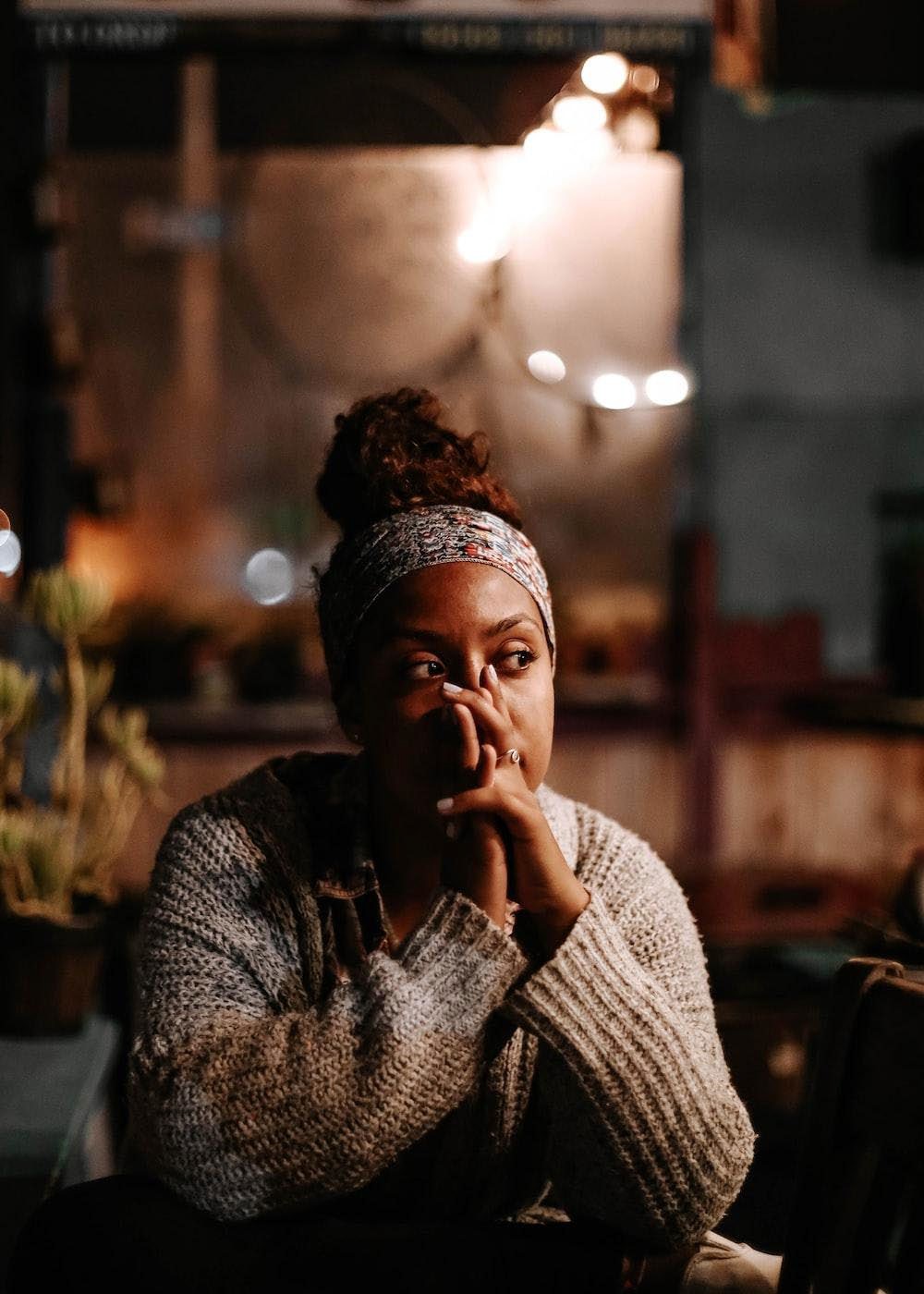 Everything comes in except what the regs say a 	school may exclude.
Schools are not permitted to adopt rules that would exclude 	relevant evidence, e.g., that may be deemed to be unduly 	prejudicial, concern prior bad acts, or constitute character 	evidence.
A school may not exclude relevant evidence (e.g., lie detector 	test results, or rape kits) unless the evidence is identified as 	“NOT RELEVANT” under the Regulations.
What Evidence is “NOT RELEVANT” Under the Regulations?
A party’s treatment records, without the party’s prior written consent [§106.45(b)(5)(i)];
Information protected by a legally recognized privilege [§ 106.45(b)(1)(x)];
Questions or evidence about a complainant’s sexual predisposition, and questions or evidence about a complainant’s prior sexual behavior unless offered to prove
that someone other than the respondent committed the conduct alleged by the complainant, or
if the questions and evidence concern specific incidents of the complainant’s prior sexual behavior with respect to the respondent and are offered to prove consent. [§ 106.45(b)(6)(i)-(ii)];
AND (as we will address with hearings)…
Although the regulations provide that a decision-maker may not rely on the statements of a party or witness who does not submit to cross-examination [§ 106.45(b)(6)(i)], this provision is not enforced by OCR but may apply under state law or law in some federal circuits.
A school’s investigators and decision-makers must be trained specifically with respect to “issues of relevance” and any relevance rules adopted by the school should be detailed in its Title IX training materials.
Investigating a Formal Complaint
Conducting an Investigation
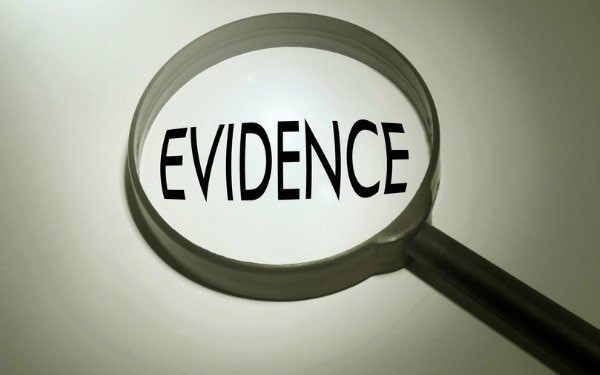 Don’t restrict the ability of either party to discuss allegations or gather evidence.
Provide parties written notice sufficient to prepare.
Allow parties an equal opportunity to identify witnesses, as well as inculpatory and exculpatory evidence.
Allow parties to have advisors.
	Don’t access, consider, disclose or otherwise use a party’s records prepared by a professional in a treatment capacity without the party’s voluntary, written consent.
Consider whether interviews will be:
Recorded or not recorded.
Followed with written statements or summaries.
Interviews
What does your policy say?

When interviewing, the investigator must:
Be free of conflicts of interest.
Be prepared.
Be objective, unbiased, and free from stereotypes.
Avoid prejudging parties or responsibility.
Demonstrate respect for all parties and witnesses.
Take the lead in seeking evidence (inculpatory and exculpatory) – it is not the parties’ responsibility to investigate.
Be alert to/consider carefully non-verbal communications.
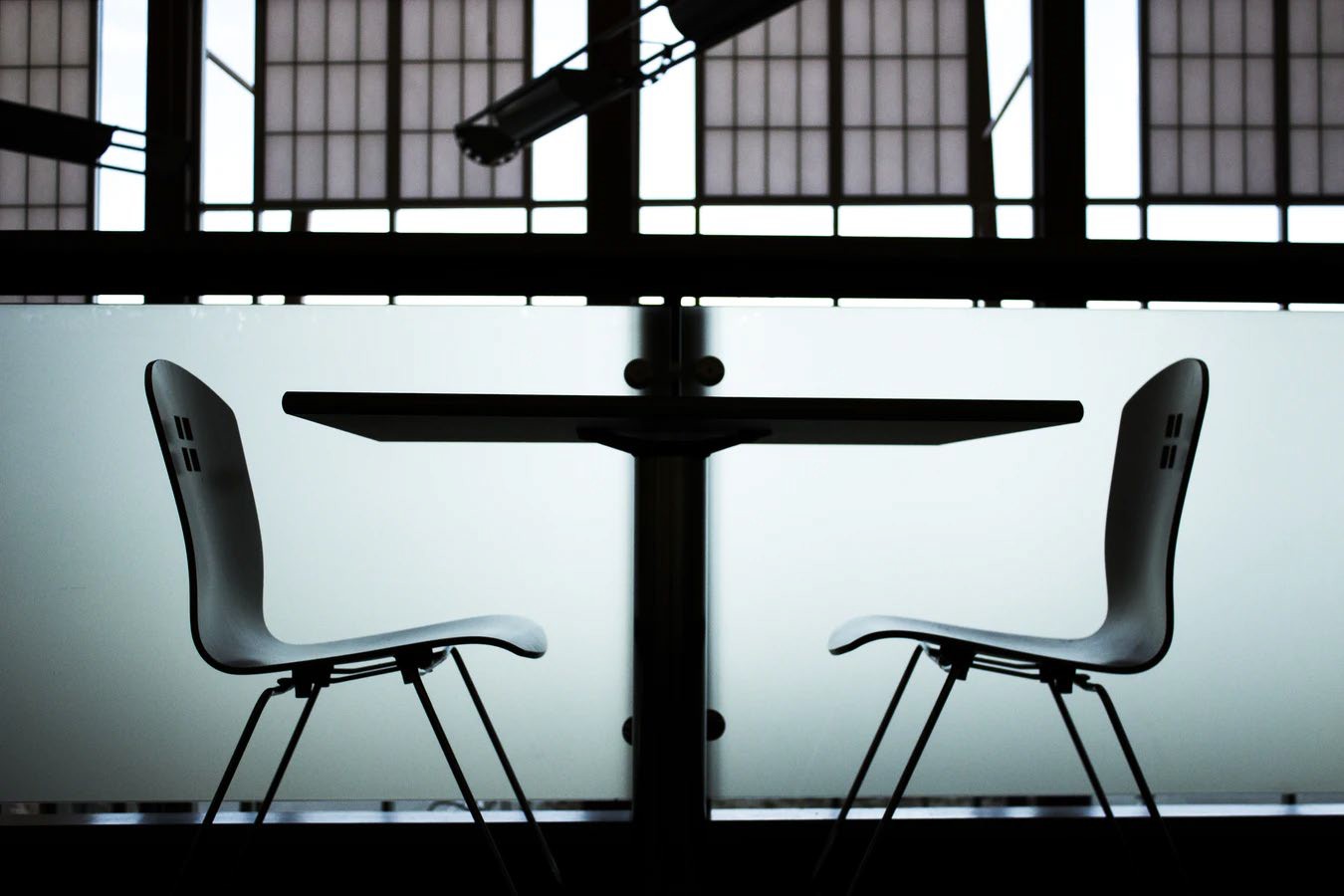 Investigative Report
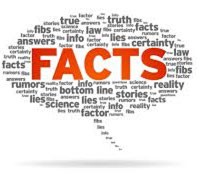 The Investigative Report
Defines the investigator’s role
Reports the material facts
Context matters
Facts not opinion
Identifies any gaps
Keep a neutral voice
Must fairly summarize relevant evidence
Review of Evidence
Parties must have equal opportunity to inspect and review all evidence directly related to the allegations.
Schools must:
Allow the parties at least 10 days prior to inspect, review and respond to the evidence prior to completion of the investigative report.
Consider parties’ written response before completing report.
Must provide evidence to parties and their advisors for review and response at least 10 days before hearing.
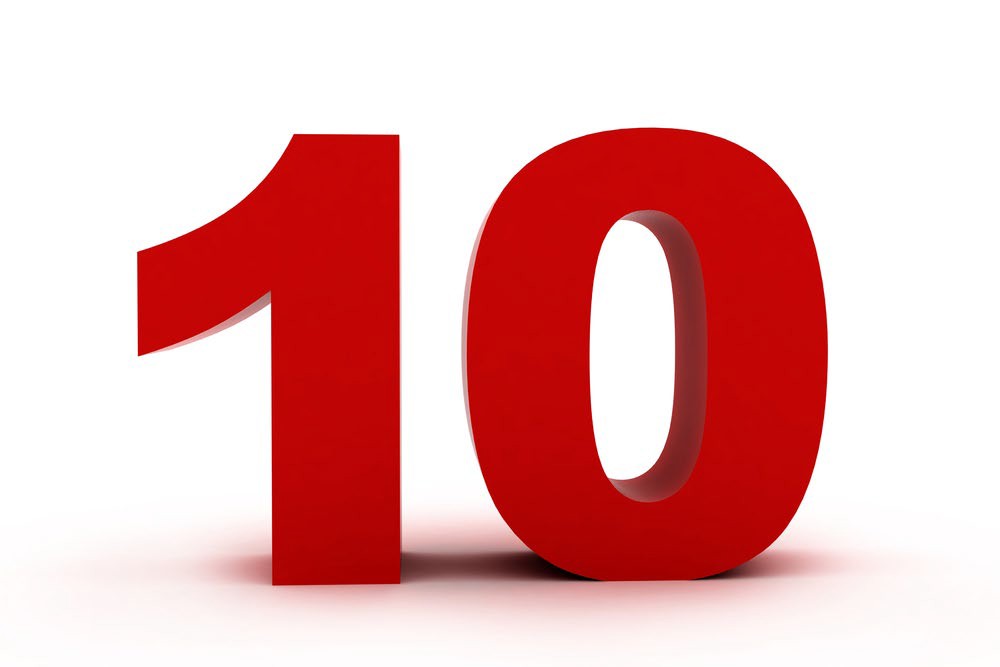 Recommendations Regarding Responsibility?
Investigative Reports MAY include a recommendation regarding responsibility and related analysis.
However:	“The decision-maker is under an independent obligation to objectively evaluate relevant evidence, and thus cannot simply defer to recommendations made by the investigator in the investigative report.”[Preamble, Fed. Reg.Vol. 85, No. 97, May 19,2020, p. 30308]
Decision-makers must make independent decisions based on:
Investigative report and related evidence, and
Information presented at hearing, including information resulting from cross-examination.
Violations of Other Policies
Violations of Other Policies
Knowingly making false statements or submitting false 	information
Being alert to potential claims of retaliation
Sexual Harassment not covered in the regulations but 	violating campus policies
Violations occurring in programs or at locations outside the current definition
Violations that don’t meet the standards under the regulations
Student Conduct violations
Employee Conduct standards

Remember to update notice with later-discovered allegations.
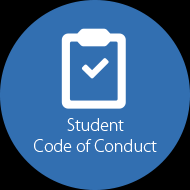 Due Process (Fundamental Fairness)
A Fair Process:
that follows the law,
is implemented without bias, stereotypes or pre-judgment, and
provides an equal opportunity for parties to be heard and present evidence,
allows the decision-maker(s) to reach a determination consistent with the standard of evidence.
The Process That Is Due
Title IX Sexual Harassment Grievance Process:	Elements of “Due Process”
Notice to the Respondent of the allegations
Opportunity to respond
Adequate opportunity to prepare before responding
Notice to the Parties of the process that will be used, including appeals
Opportunity to present evidence and witnesses
Cross-examination, including questioning of witnesses
Live hearing (in separate spaces upon request and as appropriate)
Opportunity to have advisors of choice
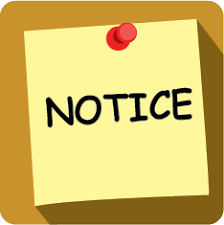 State the Standard of Evidence
Same standard of evidence for all. Either:
Preponderance of the evidence, i.e.,
more likely than not; or
Clear and convincing evidence, i.e.,
substantially more likely to be true than not.
And Not:
Beyond a reasonable doubt (no other reasonable explanation possible – criminal cases).
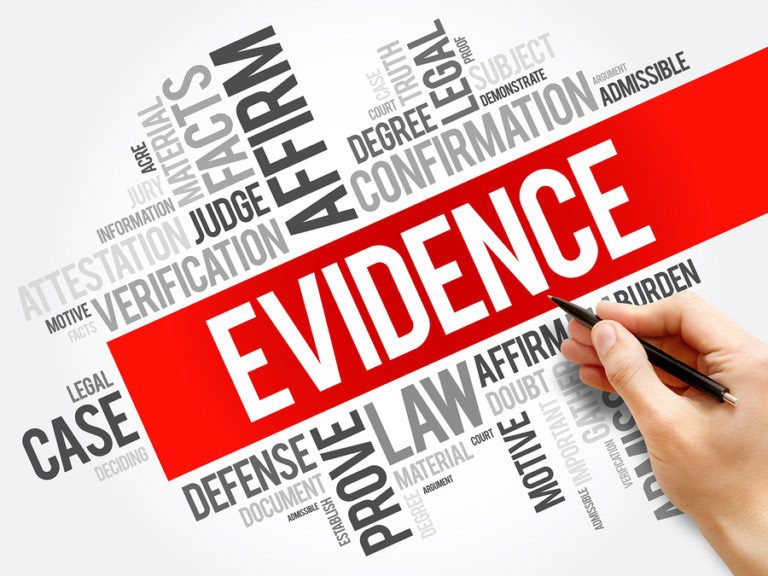 Relevance & Credibility Determinations
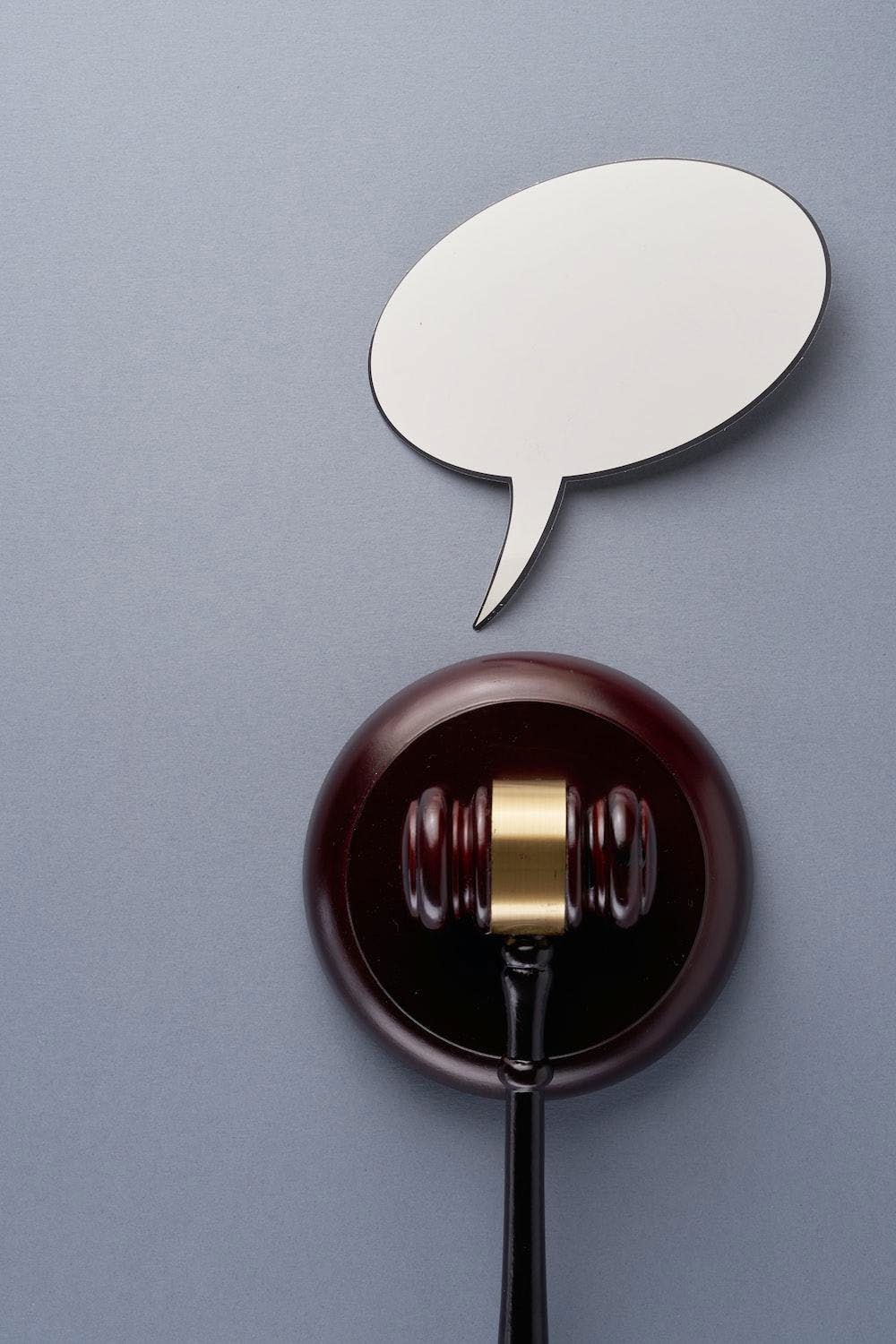 In Hearings:
Decision-maker must evaluate only 	‘‘relevant’’ evidence during the hearing and 	when reaching the determination regarding 	responsibility – and must do so “objectively"
The decision-maker must determine the 	relevance of each cross-examination 	question before a party or witness must 	answer.
Make It Easy: “Not probative of any material 	fact.”
There is a difference between the admission of relevant 	evidence, and the weight, credibility, or persuasiveness 	of evidence.
A school may adopt rules around weighing of evidence 	so long as they do not conflict with the regulations and 	they apply equally to both parties.
For example: A school may adopt a rule regarding 	the weight or credibility (but not the admissibility) 	that a decision-maker should assign to evidence of 	a party’s prior bad acts, so long as its rule applies 	equally to the prior bad acts of complainants and the 	prior bad acts of respondents.
Weight, Credibility, or Persuasiveness
Consider each material fact separately.
Credibility as to the facts:
Credibility on one fact doesn’t make all of that person’s testimony credible, and
Lack of credibility on one point doesn’t make all of that person’s testimony non-credible.
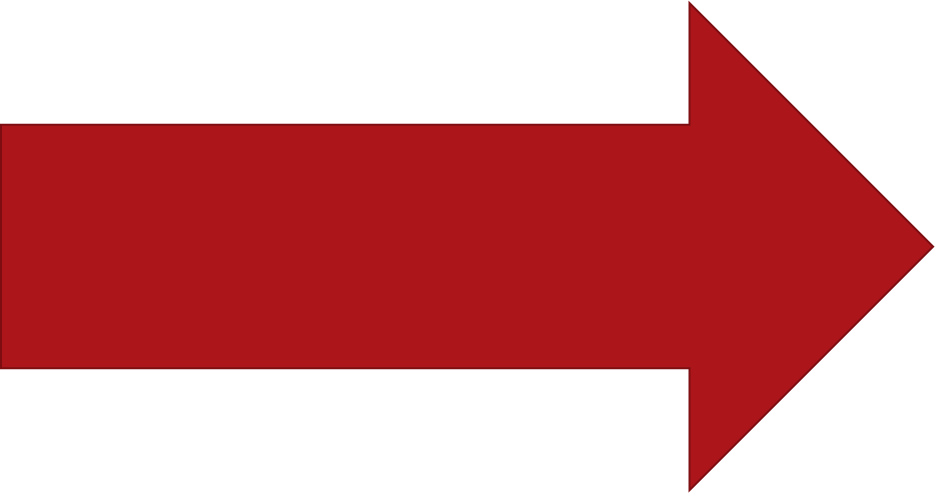 Factors to Weigh
Does the testimony feel rehearsed or memorized?
Is the testimony exactly the same as another witness?
Does the testimony make sense?
Is the testimony detailed, specific & convincing? If not, is there a reason?
Is it a statement against interest?
Less credible witness isn’t necessarily being dishonest.
Credibility Considerations
What evidence is most believable?
Corroborating evidence
Other testimony
Physical evidence
Consider faulty memories
Explore reasons for inconsistencies
There are no “perfect” witnesses, complainants or respondents
Beware
Eyewitness accounts
Unintended bias about witnesses or memory
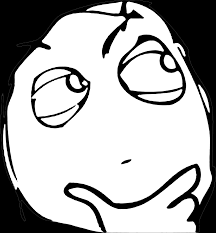 The Decision-
Maker (Hearing Officer)
Getting Ready
Self-identify any conflict of interest or bias.
Prepare, prepare, prepare.
Read the report carefully and repeatedly, but don’t prejudge.
Understand the conduct at issue and the elements of the alleged violations.
Identify areas of agreement and disagreement.
Determine if there are areas that require further inquiry, e.g., did the investigator explore & consider all the relevant evidence?
Prepare to explain credibility determinations
Points to Consider: May have rules that:
Require advisors be respectful and prohibit abusive/intimidating questioning.
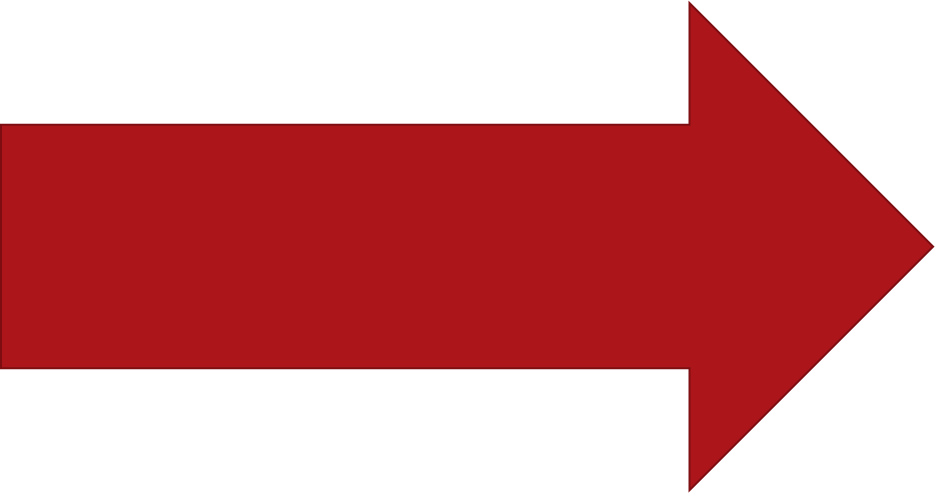 Deem repetition of the same question irrelevant.
Allow for removal of advisors.
Hearing Decorum
Specify any objection process.
Govern the timing and length of breaks to confer, and prohibit disruption.
Require that parties make any openings and closings.
Who will enforce the rules of decorum?
How will you train decision-makers?
Advisors
Parties must have the opportunity to have an advisor present during any grievance proceeding (hearing or related meeting) to support and advise them.
A party may choose not to have an advisor.
Advisors
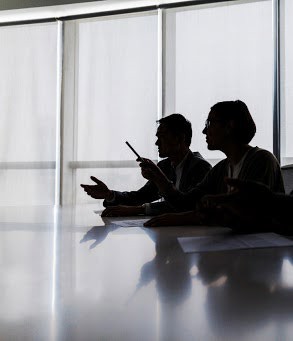 However, the institution must provide an advisor to question and cross-examine witnesses if the party isn’t accompanied by one.
Institutions may require parties to provide advance notice of their advisor’s attendance.
What if they are a no-show?
Advisor provided by institution need not be an attorney.
Need not be of “equal competency.”
Needs to understand advisor’s role & responsibilities
May establish guidelines for advisors.
Role of advisors in hearings and meetings and decorum requirements.
Use of non-disclosure Agreements.
Advisor or Legal Representative
Clarify procedures and role in advance.
Distinguish between advisor and legal representative.
Emphasize the “ground rules” - provide any rules of decorum.
Establish lines of communication and points of contact.
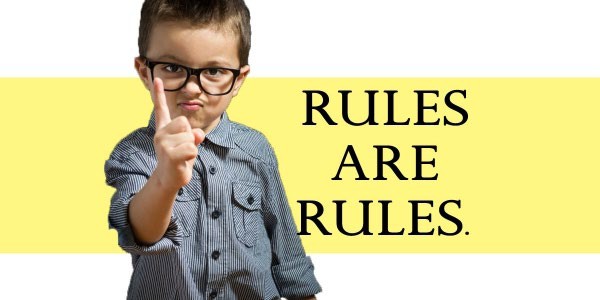 Written Determination
Written Determination
Identification of allegations potentially constituting sexual harassment
Description of the procedural steps
Findings of fact supporting the determination
Conclusions regarding the application of the code of conduct/policy to the facts
Statement of and rationale for the result as to each allegation, including sanctions and whether remedies will be provided
Appeal procedures and grounds
Appeals
Must provide an appeal from a determination of responsibility and dismissal of a formal complaint, based on:
Procedural irregularities that affected the outcome.
New evidence not reasonably available at the time of determination that could affect the outcome.
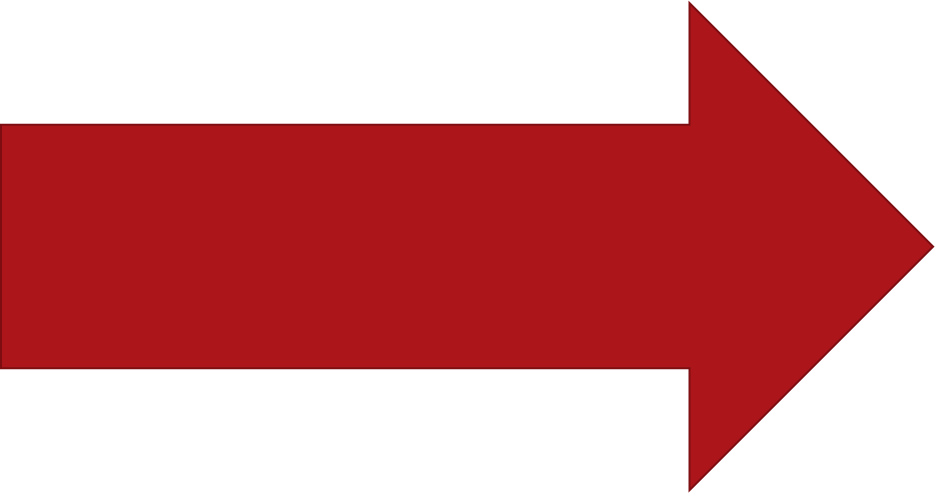 Bias or conflict of interest of the Title IX Coordinator,
Appeals
investigator or decision-maker
that affected the
outcome.
Inappropriate or impermissible dismissal of any formal complaint or allegation.
May include other grounds, equally available to both parties.
Appeal Process
Notify other party upon receipt of appeal.
Appeal decision-maker can’t be Title IX Coordinator, investigator or hearing decision-maker.
Opportunity for both parties to submit written statement.
Written decision with the result and rationale simultaneously to both parties.
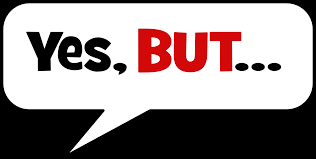 Note
The content of this presentation is to provide news and information on legal issues and all content is provided for informational purposes only and should not be considered legal advice.
The transmission of information in this presentation does not establish an attorney-client relationship with the recipient. The recipient should not act on the information contained in this presentation without first consulting retained legal counsel.
If you desire legal advice for a particular situation, you should consult an attorney.
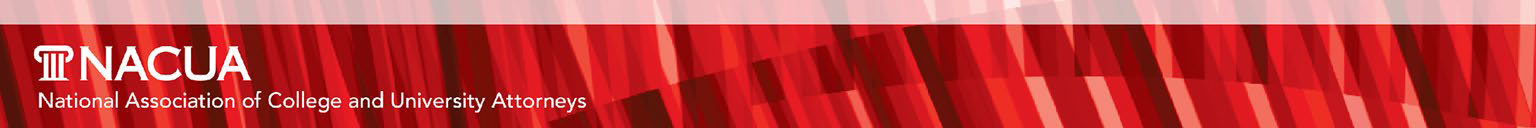 Title IX Module 6
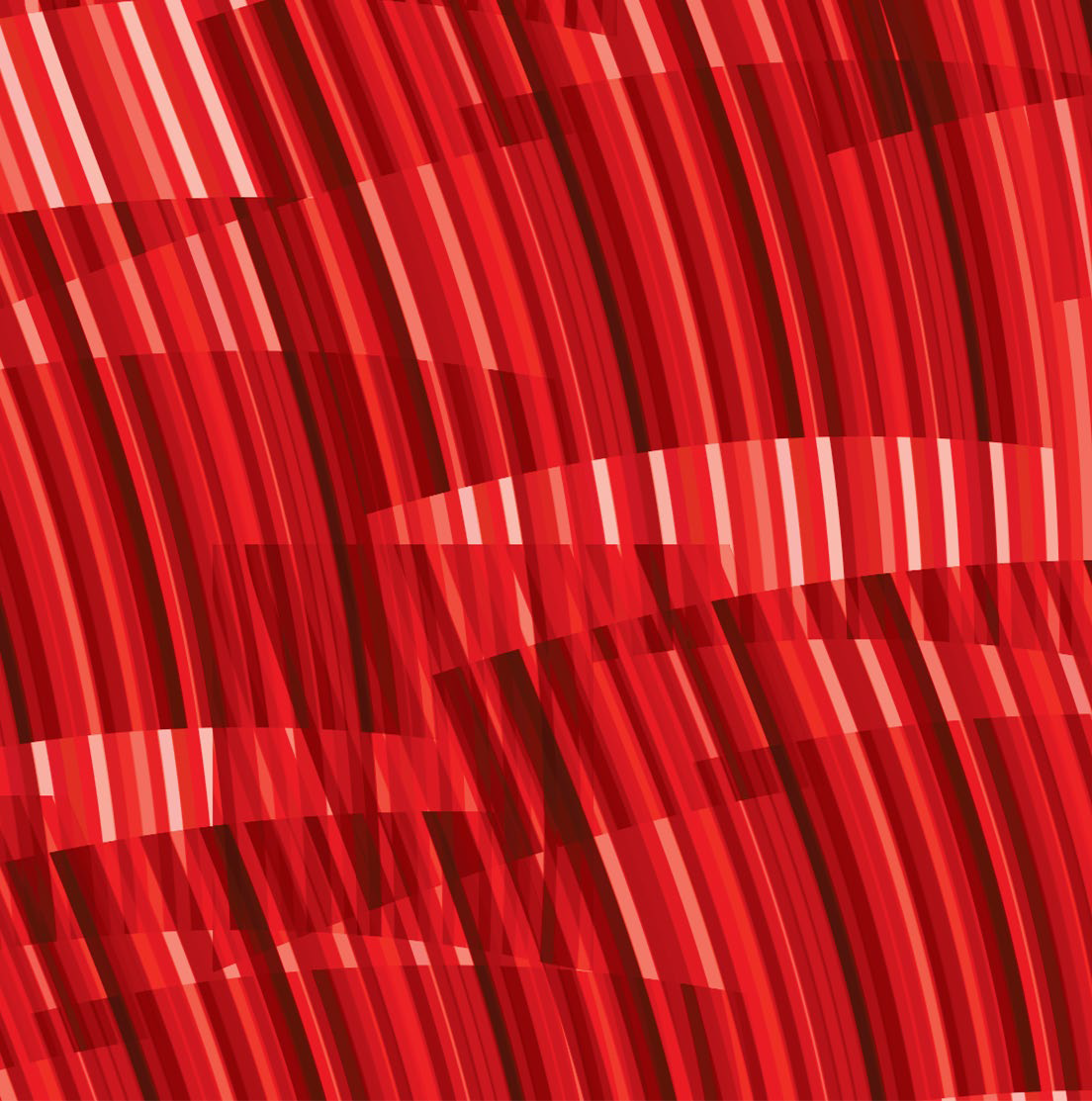 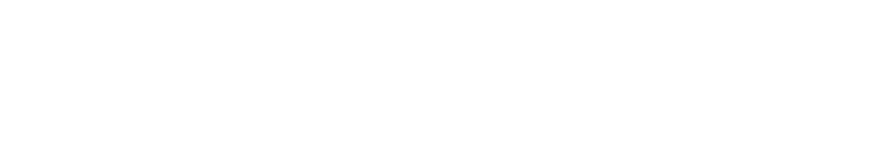 Title IX Coordinator Training Online Course
Class Three:	Anatomy of an OCR Investigation
Phil Catanzano
Partner, Education & Sports Law Group LLC

Melinda Grier
Melinda Grier Consulting
Janet Judge
Partner, Education & Sports Law Group LLC
PLEASE NOTE: Training Course Only. Does Not Constitute Legal Advice.
Class Overview
Demystifying the OCR’s 	Multi-Phase Process
Understanding different 	aspects of OCR’s Case 	Processing Manual
Practical Points to Consider 	in Working with OCR
Summary
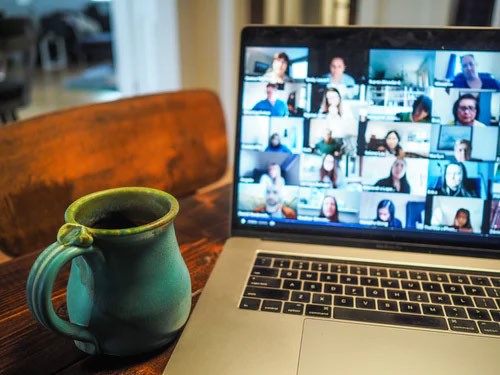 Why is this Important to You?
OCR is the primary enforcement agency regarding Title IX, which may make your department more likely to interact with them
OCR’s process is its own, meaning that responding to OCR often looks different from responding to litigation or even responding to other civil rights enforcement agencies
Most importantly, understanding OCR’s perspectives and the way that it approaches its role can help you maintain policies, files, and other materials in a way that is helpful to you and eases the burden of an OCR review
What Complaints Does OCR Handle?
OCR enforces several laws, including:
Title VI
Title IX
Section 504 of the Rehabilitation Act and Title II of the ADA
Age Discrimination Act
DOJ, HUD, and EEOC may also conduct investigations that overlap into these areas, e.g., DOJ reviews disability issues under Title III of the ADA, sexual misconduct issues under VAWA; HUD may take service animal/emotional support animal cases in housing
OCR may refer complaints to DOJ for enforcement and DOJ occasionally transfers cases to OCR for investigation
Demystifying the OCR Process
The main phases of an OCR complaint investigation:*
Notification to the Institution
Early Resolution Options
Data Requests
Investigation
Negotiation and Monitoring of Resolution Agreements (if necessary)
*Note that OCR can also conduct broad, agency-instituted compliance reviews, but they typically follow these same phases
OCR Investigations: Resources
OCR Complaint Processing Manual (July 2022)
Dear Colleague Letters and Enforcement Guidance by Statute
Prior OCR/DOJ Resolution Letters by Statute
Understand that OCR does not publish all letters
Case law can be helpful, but OCR does not always recognize court precedent unless it is directly on point and typically only federal cases (but see state cases in CA that require certain process)
Phase I: Evaluating the Complaint
OCR evaluates the complaint to determine whether it can investigate:
Does the complaint allege a violation of law enforced by OCR?
Was the complaint filed within 180 days of last act which complainant alleges to be discriminatory?
OCR may:
Contact complainant for clarification
Waive 180 day filing requirement at its discretion
Do all of this without the institution knowing it’s happening!
Phase I: Evaluating the Complaint
OCR may administratively close/dismiss the Complaint if, e.g.:
Complaint does not state a violation of a law OCR enforces
Complaint is not filed timely
Complaint is unclear/incomplete and complainant did not provide 	OCR with clarifying information
Complaint has been investigated by another federal, state, or local 	civil rights agency and resolution meets OCR regulatory standards
Same allegations have been filed by same complainant against same 	school in state or federal court
Phase I: Strategies
There’s not much an institution can do to advocate with OCR when it has advance 	notice that a complaint is headed to OCR
OCR uses this period to determine whether it has jurisdiction and sufficient facts to investigate
OCR typically does not appreciate outside opinions at this early stage of the process; any efforts to intercede should be very delicate and only in appropriate scenarios
When should an institution intercede?
A fundamental premise is inaccurate that might lead to dismissal
The matter in question is currently being heard internally at the institution and the process is not completed, or it has been filed in court or with another agency
Phase II: Notification of Investigation
OCR sends “Letter of Notification” to the institution and the complainant 	if it determines it will open the complaint for investigation. This letter 	typically includes:
OCR’s jurisdiction
A brief factual description and allegations to be investigated
A statement that OCR is a neutral party
OCR may refuse to disclose the identity of the student/group bringing the 	complaint
OCR may consolidate multiple similar complaints into a single 	investigation
OCR may convert a complaint into a broader compliance review
Phase II: Notification of Investigation
Notification letters are not typically detail heavy
OCR will typically provide Case Processing Manual link and the complaint, but some 	offices only provide the complaint upon request and/or with heavy redactions
Make FOIA request
Simple to do and usually costs nothing; cost only if it is overly large
OCR is required to respond; but may deny the request until the investigation is 	concluded
Complaint should be made available per OCR policy, but may request additional 	information, e.g., documents submitted by complainant or prior complaints 	against the institution
Phase II: Strategies
Review regulatory provisions cited by OCR for insight into what 	OCR will investigate, e.g., facts may cloud the fact that OCR is 	only focused on the publication of a policy or whether a certain 	notice is provided.
OCR will remind the institution that it may not retaliate against 	any complainant or any person who participates in OCR 	investigation; make sure that is understood by relevant 	community members who may interact with the complainant.
Early Resolution Options
Rapid Resolution Process:	Cases chosen by OCR because 	resolution seems more straight forward or timing is an issue. 	Often precedes the notification letter and could obviate a finding 	of any sort.
Mediation:	An OCR-facilitated process:
Available only where OCR deems “appropriate.”
Both parties must agree to mediate; if unsuccessful the case goes back to 	investigation.	(Different OCR staff mediate v. investigate.)
Ultimate agreement not typically monitored by OCR unless a breach is alleged 	and, even then, OCR typically will revert to investigating the original allegations 	and not the breach.
Voluntary Resolution
Institutions may seek to affirmatively resolve complaint before conclusion of the investigation by initiating negotiations for a Resolution Agreement (a/k/a “302 Agreement,” because it’s defined under CPM Section 302)
Appropriate when the institution agrees to forego the investigation and enter a compliance agreement on some or all issues
OCR reserves the right to include any fact learned to date in the Resolution Letter, which may create a strategic advantage in requesting a Voluntary Resolution early if you know that is where it may be headed
Typically, 30 days to negotiate any resolution; OCR “may” pause the investigation during this period, negotiations may continue – OCR retains significant discretion
Phase III: Data Request
OCR will include a Data Request with Notification letter:
Requests documents, policies, practices, data and explanations
Offers opportunity for the institution to provide additional information at its discretion
OCR is exempt from FERPA, but there are FOIA issues to consider
Must respond within date on letter, usually 10-30 days
Brief extensions may be granted on request; not limitless
Keep in mind OCR has an internal clock for case processing and that clock runs from date OCR receives complaint; seek to understand pressure points and consider rolling production
Phase III: Strategies
Maintain updated and comprehensive records of trainings
Maintain accessibility and consistency of policies
Begin gathering information promptly upon receipt of Notification Letter; clearly communicate delays with OCR staff
PROVIDE A NARRATIVE:	This is an opportunity to educate OCR 	staff; can also propose relevant witnesses
OCR does not have authority to compel production in a specific form or require the creation of materials; obligation can be satisfied by permitting OCR to come onsite and permit access
Phase IV: Onsite Visit
Types of Activities:
Interview employees, including Title IX Coordinator and Deputies; Director of Student 	Conduct; Dean of Students; Resident Directors; Athletics Director; coaches; etc.
Interview students, including those trained to respond to reports of sexual misconduct; 	member(s) of the judiciary/hearing board; members of student organizations; students 	involved in the grievance process
Focus group meetings, involving community members (including students) who wish to 	meet with OCR to share their perception of climate on campus regarding presence and 	effects of sexual harassment
File review, if not already completed	(May ask OCR to only review certain sensitive 	material on campus so it does not end up in the government file.)
Phase IV: Strategies
Be involved:	The process can take clumps of days over an extended 	period of time.	Be judicious in choosing battles
Identify/suggest relevant witnesses to OCR
Prepare witnesses
Demystify OCR staff by explaining types of questions and reasons OCR may be interested in certain policies/issues
Provide witnesses with relevant policies/procedures
Evidentiary rules don’t apply; explain this to witnesses
Listen carefully to questions, but do not be untruthful
Share OCR “Rights of Witnesses” document
Phase IV: Strategies
Determine appropriate role of counsel:
Will counsel sit in on interviews? Will counsel be able to ask limited 	questions? DO NOT assume that an OCR interview will be akin to a 	deposition or a trial proceeding
Certain lower level employees may have right to refuse to have 	anyone present during interview and to refuse to reveal interview 	content
This is an opportunity to:
Demonstrate ongoing compliance efforts to OCR
Supplement data response as new information becomes apparent
Develop a relationship with OCR staff who will be critical in remaining 	phases of the case
Phase V: Compliance Determination
If OCR determines the institution is out of compliance with a legal requirement, it will issue a Resolution Letter and a Resolution Agreement:
Resolution Letters are fact-intensive summaries that apply the law 	to OCR’s factual findings, but OCR makes clear that they are not 	formal statements of OCR policy
The Resolution Agreement then sets forth the agreed upon steps the 	institution will take to correct the compliance concern
Resolution Agreements typically include specific monitoring 	requirements that often involve continued oversight by OCR
Phase V: Compliance Determination
OCR may end Resolution Agreement negotiations at any time if there is an “impasse” 	or if 90 calendar day period expires. Letter provides OCR will issue findings within 10 	days if resolution is not reached
If institution and OCR are still unwilling or unable to negotiate, OCR will issue a Letter 	of Impending Enforcement Action
After that, OCR will initiate administrative enforcement proceedings to suspend, 	terminate, or refuse to grant or continue Federal financial assistance, or refer to DOJ 	for litigation
OCR may also move to defer any new or additional Federal financial assistance to 	school
Resolution Examples
Typical requirements in resolution agreements:
Mandatory training, with OCR potentially reviewing and 	approving training content. Occasionally, OCR must approve 	trainer(s).
Revision of policies and submission of policies to OCR for 	approval within a specific period.
Climate surveys or other assessments in the area of 	concern.
Phase V: Strategies
Seek details on findings to understand how to narrow agreement terms to findings:
Discuss proposed terms and how they align with legal/factual 	concerns
Review and be prepared to discuss OCR recent resolution letters 	addressing the same statute and similar facts
Focus on flexibility for the institution
What is a realistic time period for compliance?
Have a candid conversation to try to determine OCR’s internal 	flexibility (or inflexibility – often not driven by regional office) on 	certain issues, e.g., timing
In Summary …
An OCR investigation requires significant internal resources to address data requests and onsite visits
Be an active participant, as appropriate, in each stage of the process
Identify and begin taking steps to remedy possible vulnerabilities upon notice of complaint
Organize files and processes as part of school’s regular operations – not just if there is an OCR investigation
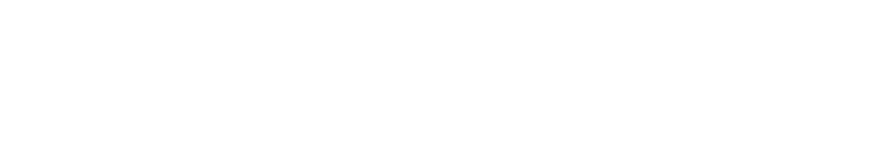 Questions?
Note
The content of this presentation is to provide news and information on legal issues and all content is provided for informational purposes only and should not be considered legal advice.
The transmission of information in this presentation does not establish an attorney-client relationship with the recipient. The recipient should not act on the information contained in this presentation without first consulting retained legal counsel.
If you desire legal advice for a particular situation, you should consult an attorney.
Title IX Module 7
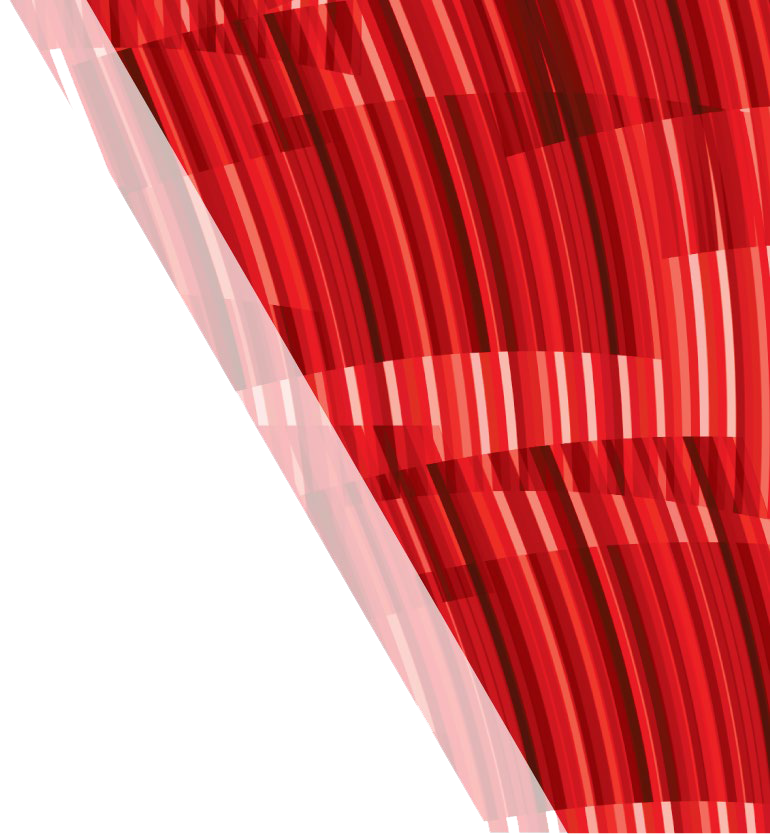 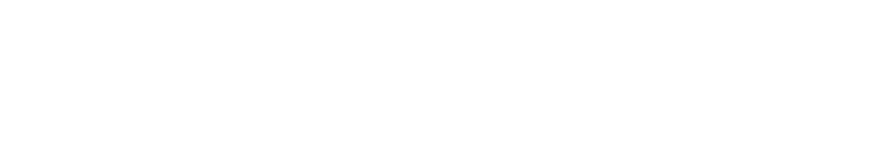 Title IX Coordinator Training Online Course
Class Six: Athletics Equity and Applying the August 2020 Regulations
Melinda Grier
Melinda Grier Consulting
Janet P. Judge
Education and Sports Law Group
Amy Wilson
Managing Director, Office of Inclusion NCAA
December 7, 2023
PLEASE NOTE: Training Course Only. Does Not Constitute Legal Advice.
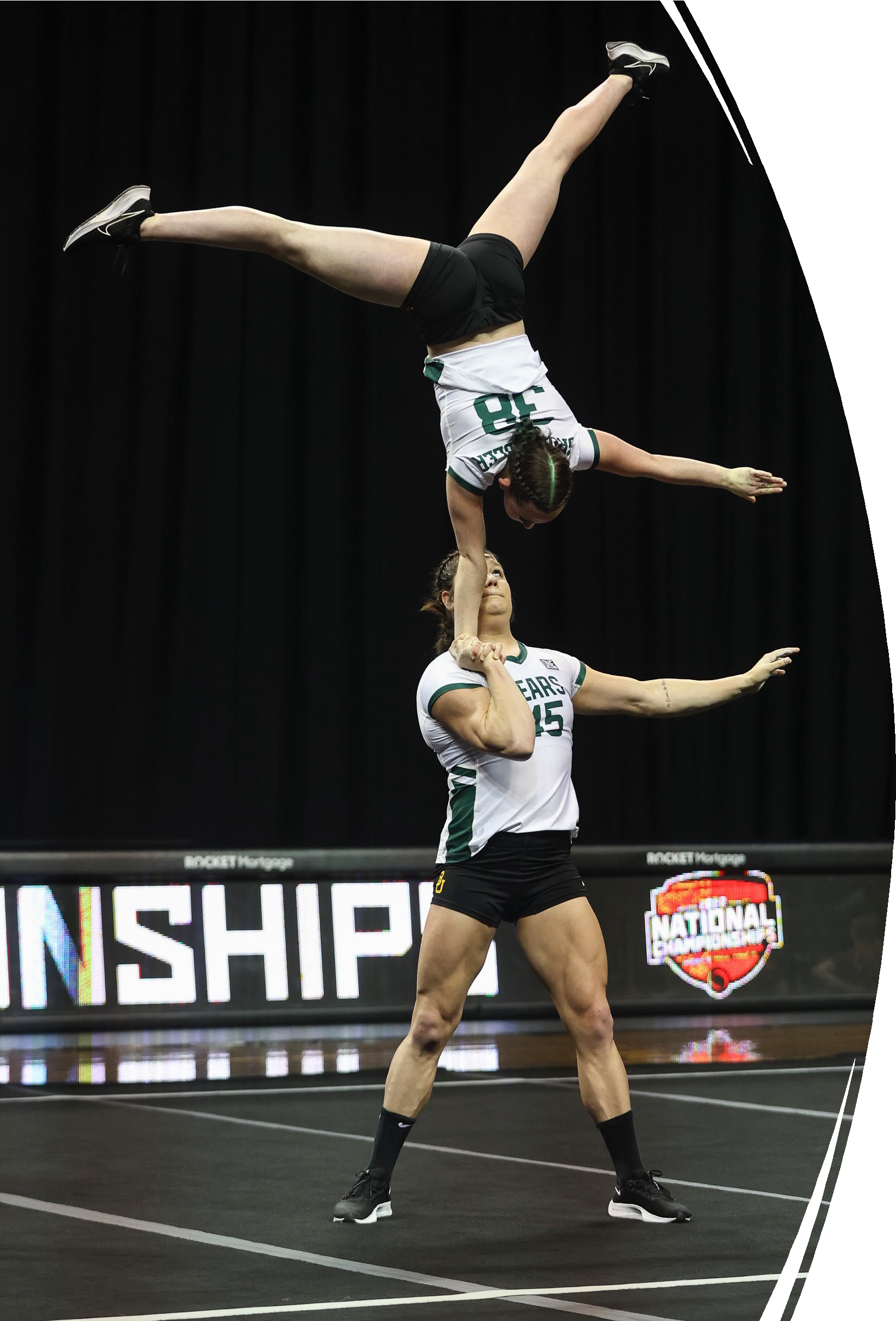 Class Overview
Athletic Equity
Pay Equity
The Regs
Trans Athlete Participation
NCAA Board of Governor’s Policy on Campus Sexual Violence
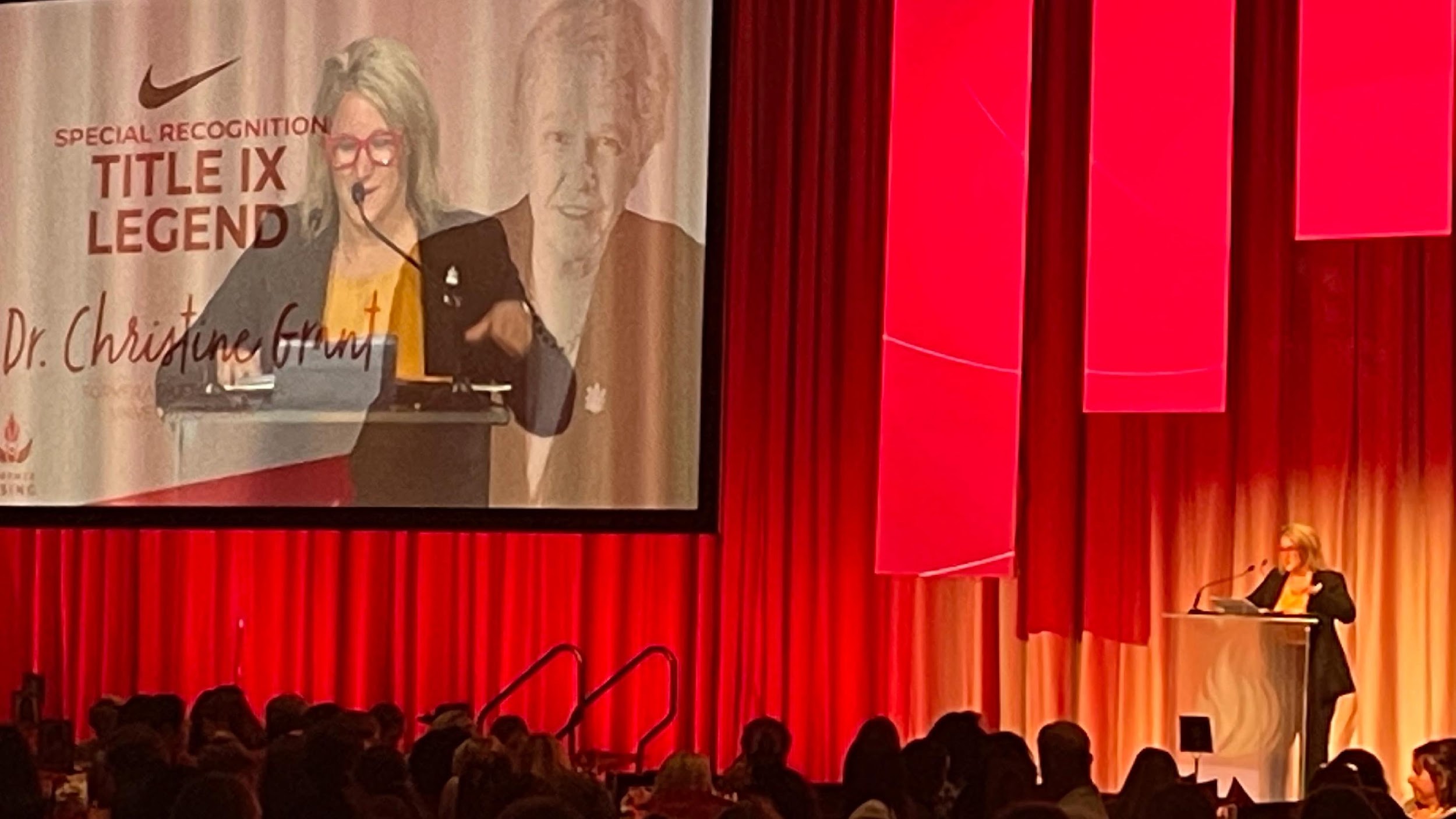 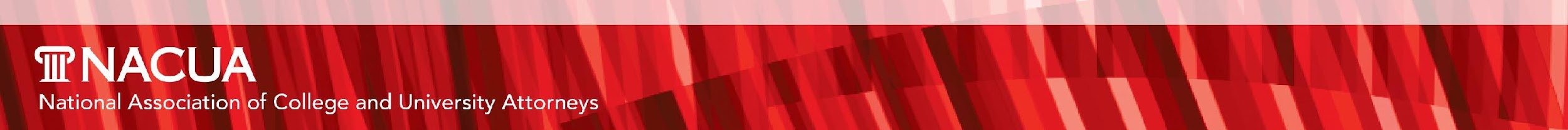 Support the membership as established by the NCAA Constitution (2022)
Four membership DEI committees
Committee to Promote Cultural Diversity and Equity
Committee on Women’s Athletics
Gender Equity Task Force
Minority Opportunities and Interests Committee
NCAA Inclusion Statement
“As a core value, the NCAA believes in and is committed to diversity, inclusion and gender equity among its student- athletes, coaches and administrators. . . .”
Annual Inclusion Forum: April 24-26, 2023, in Indianapolis.
Division I Legislated DEI Review—due Nov. 3, 2023, for schools and Nov. 1, 2024 for conference offices.
Athletics Diversity and Inclusion Designee (ADID)
Role of the NCAA
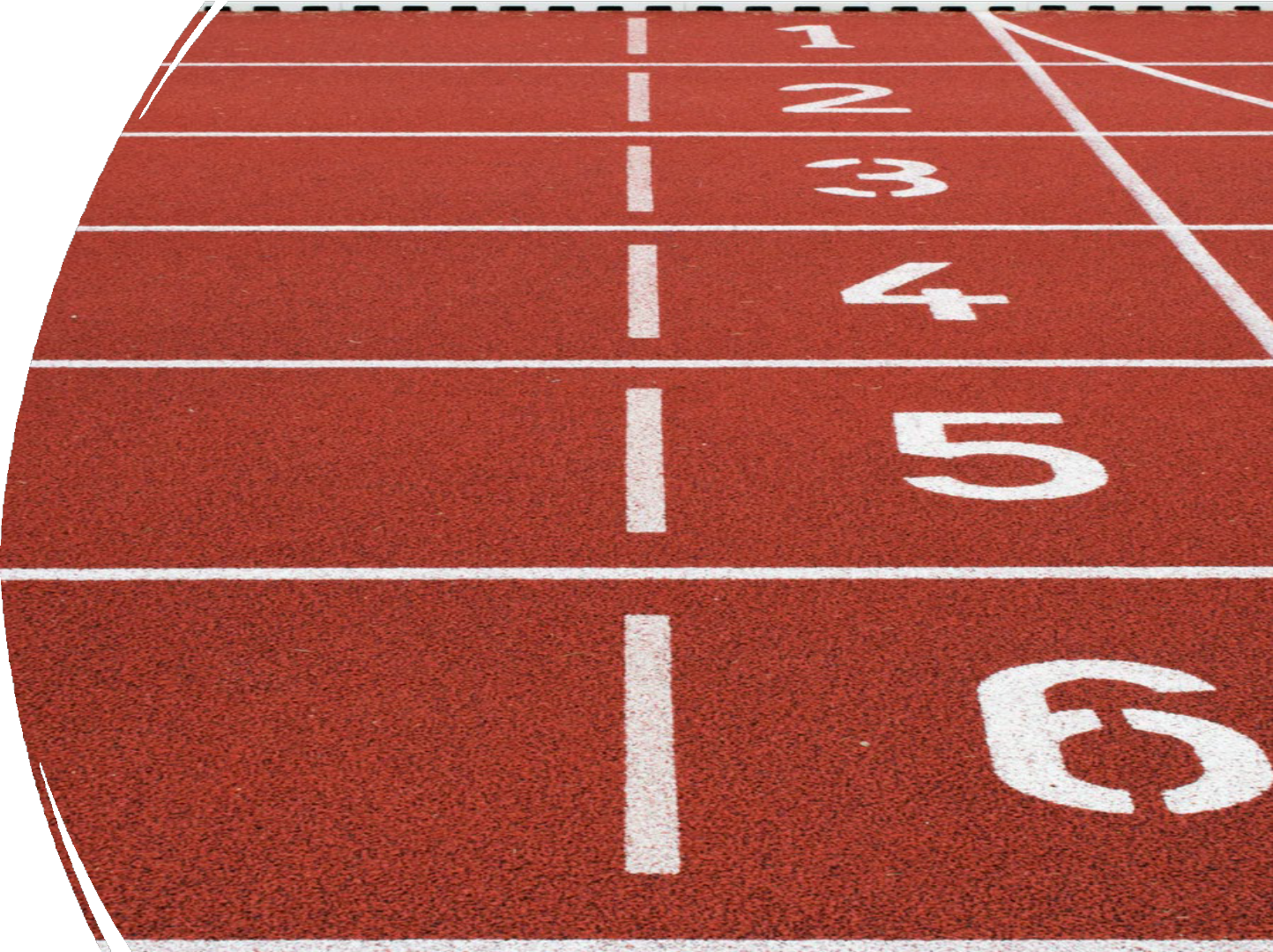 Overarching Principles:
Intercollegiate athletics programs should utilize their platform to serve as leaders on campus through engagement in and collaboration on efforts to support campus- wide sexual and interpersonal violence prevention initiatives.
This includes involving student-athletes in prevention efforts in meaningful ways across the campus, including encouraging use of leadership roles on campus to support such efforts.
The NCAA’s Sexual Violence Policy and Annual Attestation
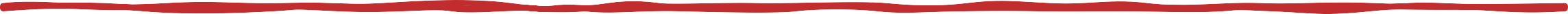 The NCAA requires school's President/CEO, Director of Athletics, and TIX Coordinator to attest to the following annually:
All Student-Athletes and Athletics Staff have been trained around Title IX sexual misconduct.
All incoming, continuing and transfer student-athletes have completed an annual disclosure related to their conduct that resulted in discipline through a Title IX proceeding or in a criminal conviction for sexual, interpersonal or other acts of violence.*
All incoming transfer student-athletes have disclosed whether a Title IX proceeding was incomplete at the time of transfer.
Institutions took reasonable steps to determine whether incoming, continuing and transfer student-athletes have been disciplined through a Title IX proceeding or criminally convicted of sexual, interpersonal or other acts of violence.
In a manner consistent with federal and state law, the school has shared relevant discipline information and incomplete Title IX proceedings with other member institutions when a student-athlete attempts to transfer to a new college or university.
The school has a written procedure that directs its staff to gather information that reasonably yields information from the former institution(s) to put the recruiting institutional leadership on notice that the student left the institution with an incomplete Title IX proceeding, was disciplined through a Title IX proceeding or has a criminal conviction for sexual, interpersonal or other acts of violence.
NCAA Policy: Add’l Considerations
Covered Conduct:
Discipline through a Title IX proceeding or a criminal conviction, regardless of the degree, and whether the result of a plea or court determination, of either of the following:
Interpersonal Violence: Violence that is predominantly caused due to the relationship between the victim and the perpetrator, including dating and domestic violence.
Sexual Violence: Both forcible and non forcible sex offenses, ranging from sexual battery to rape.
Other Acts of Violence: Murder, manslaughter, aggravated assault or any assault that employs the use of a deadly weapon or causes serious bodily injury.
Schools that do not submit the required attestations will be prohibited from hosting any NCAA championship competitions for the next applicable academic year.
International member schools and schools that do not receive federal funding, or are otherwise exempt from Title IX, must submit an annual attestation from the President, AD and Title IX coordinator or institutional staff member with comparable responsibilities.
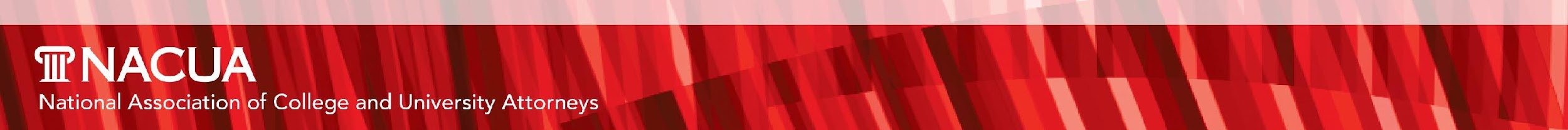 Attestation: Prez, AD, TIX
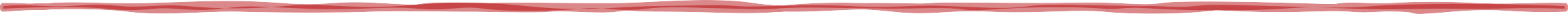 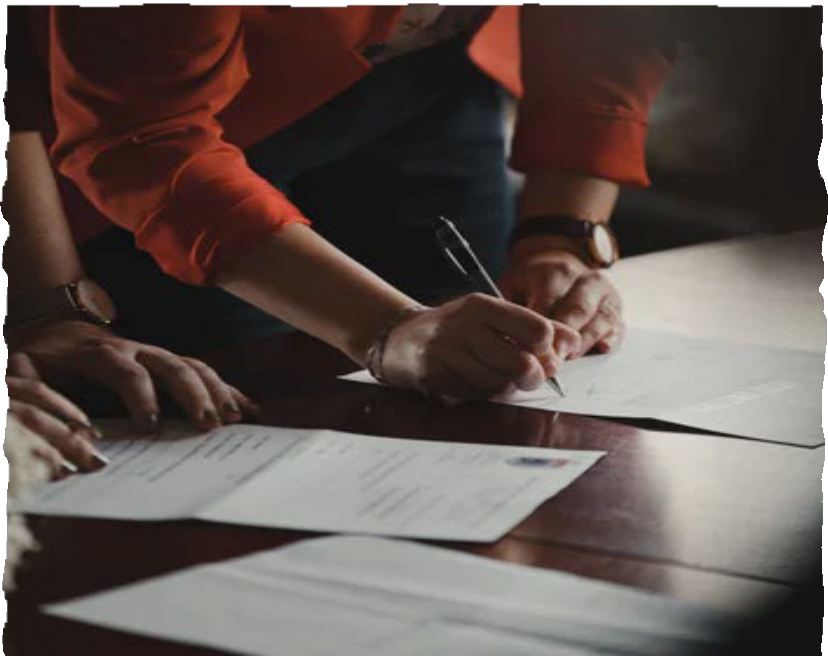 Requires annual attestations signed by the Director of Athletics, Title IX Coordinator, and President (CEO).
BOG revisions to the Policy expanded its reach and attestation content, effective Fall 2023.
FAQ was updated May 23, 2023
How are schools approaching this?
Discussions with Title IX, General Counsel, and others on campus.
Explore compliance position.
Check state law.
Consider intersection with the 2020 Regs around Permissive Dismissals and Confidentiality.
What about the NPRM?
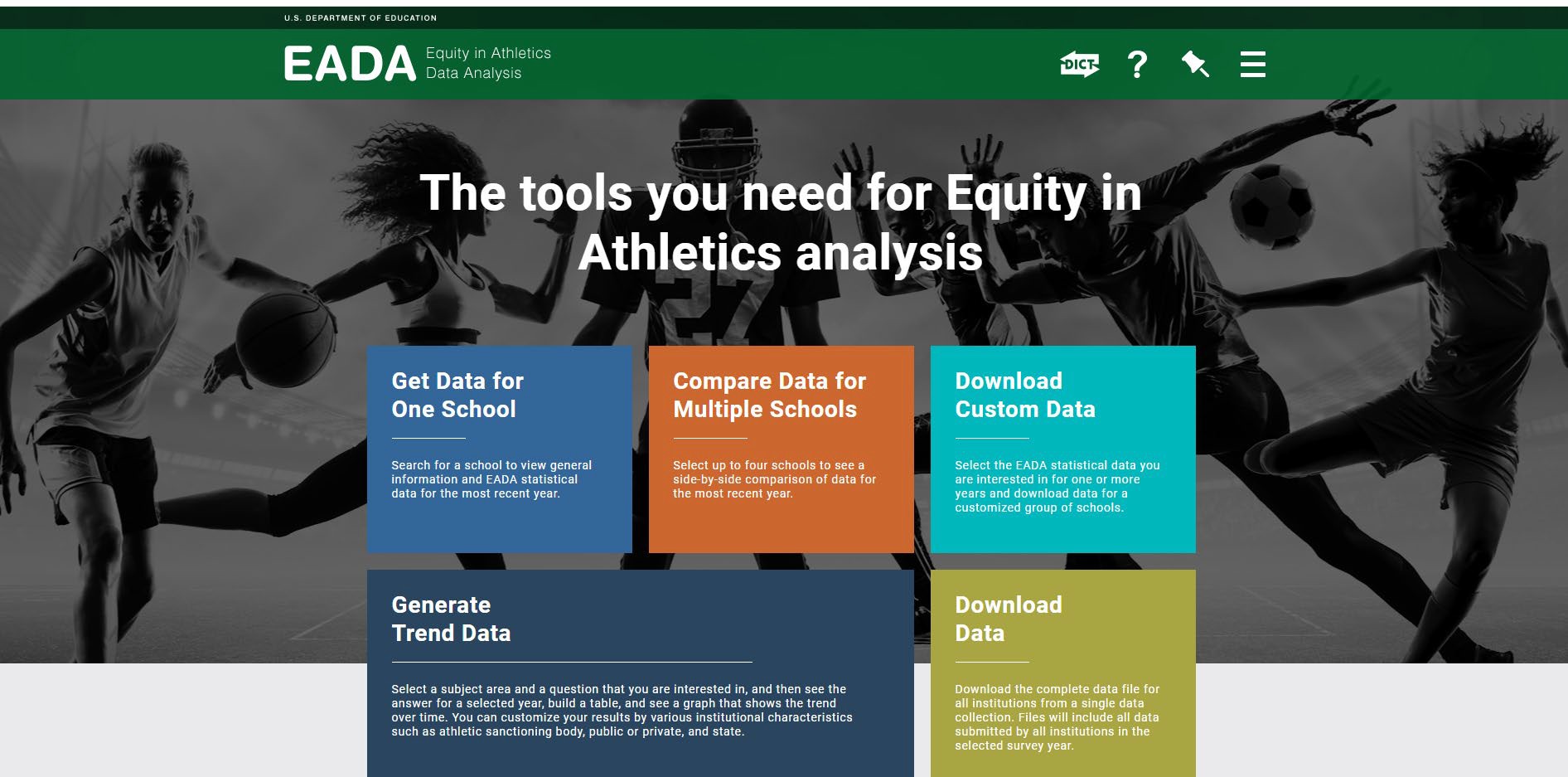 PART 1: ATHLETIC EQUITY: EADA v Title IX
Athletic Equity Compliance: Three Separate and Independent Areas of Compliance
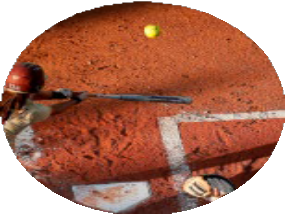 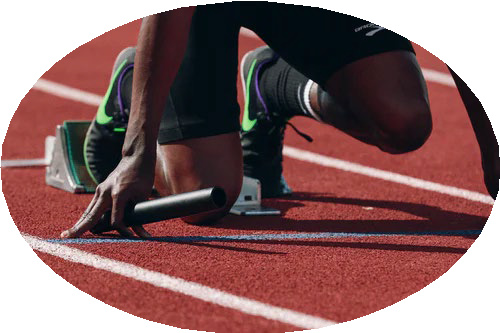 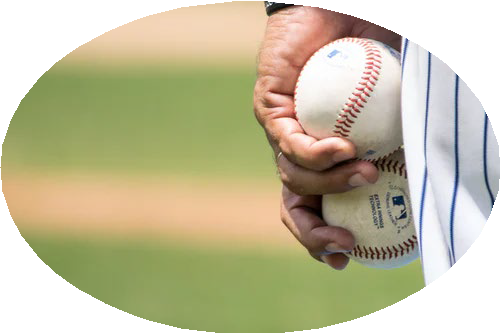 Participation
Financial Aid
Treatment
Equitable Participation: The Three Part Test
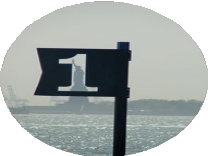 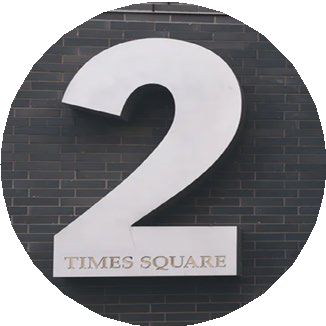 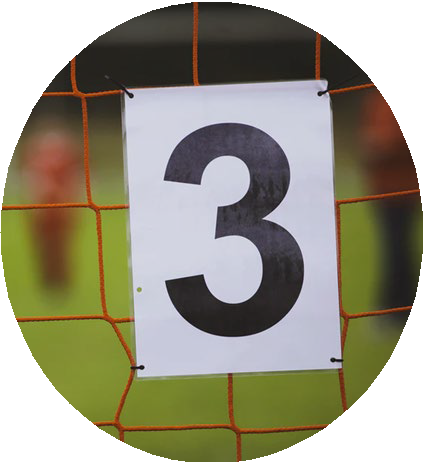 Substantial Proportionality
History and Ongoing Practice of Expansion
Full Accommodation of Interest and Ability
Prong 1.
Male and female intercollegiate participation is provided in numbers substantially proportionate to their respective full-time undergraduate enrollment, or
Prong 3.
The interests and abilities of the members of the underrepresented gender are fully and effectively accommodated by the present program.
Prong 2.
The institution has a history and continuing practice of program expansion responsive to the developing interests and abilities of the members of the underrepresented gender, or
Dear Colleague Letter, Clarification of Intercollegiate Athletics Policy Guidance: the Three-Part Test, OFFICE FOR CIV. RIGHTS, U.S. DEP’T OF EDUC. (Jan. 16, 1996)) available at https://www2.ed.gov/about/offices/list/ocr/docs/clarific.html.
Sport Cuts that Involve the Underrepresented Sex: Typically Require Prong 1 Compliance Post Program Elimination
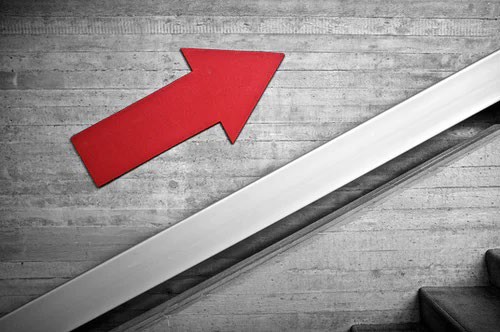 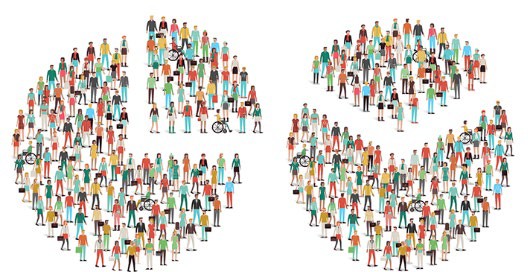 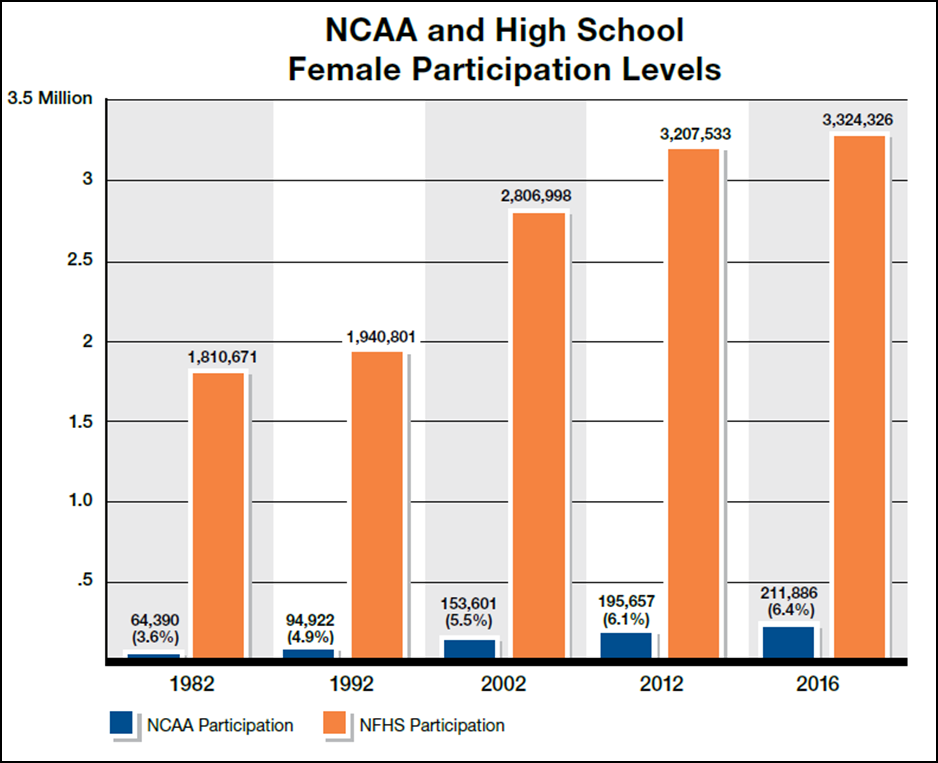 ENFORCEMENT —
OCR: Investigation. Letter of Findings. 302 Resolution Agreement. Referral to DOJ.
Court: Injunctive Relief. Class Actions. Attorneys' Fees, No Administrative Exhaustion. No Cap on Damages.
OCR Substantial Proportionality
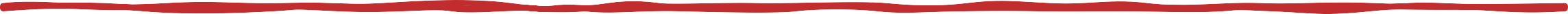 Amicus Brief (United States) in the Michigan State University (MSU) Case:
	OCR “has not specified a magic number at which substantial proportionality is achieved.” Equity In Athletics, Inc. v. Department of Educ., 639 F.3d 91, 110 (4th Cir. 2011), cert. denied 565 U.S. 1111 (2012); see also Biediger, 691 F.3d at 106 (explaining that the Second Circuit did not “understand the 1996 Clarification to create a statistical safe harbor at [2%] or any other percentage”).
What matters *** is whether the participation gap is large enough to sustain a viable team. As the 1996 Clarification explains, where “it is likely that a viable sport could be added,” an institution will not satisfy the first prong. (1996 Clarification).
Here, the district court failed to conduct the necessary fact-intensive inquiry to determine whether a participation gap of at least 15 athletes (if not more) could sustain a viable women’s team.
If [the school] can field a viable team of eight female tennis players, for example, it will not have satisfied [the substantial proportionality standard].
NCAA Rules: Transgender Student-Athlete Participation
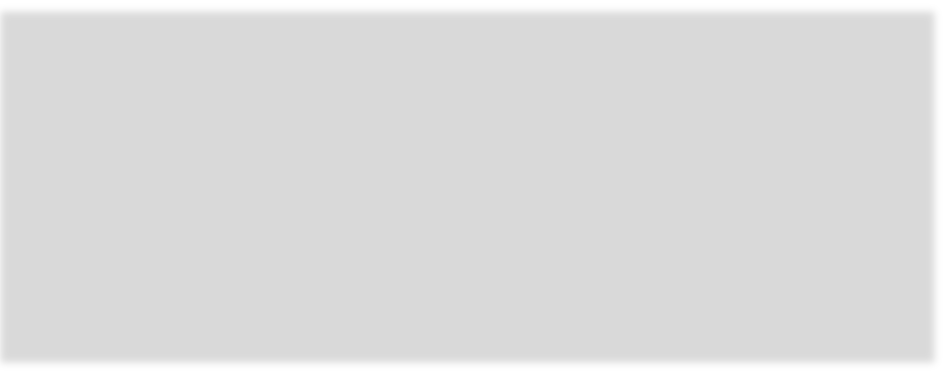 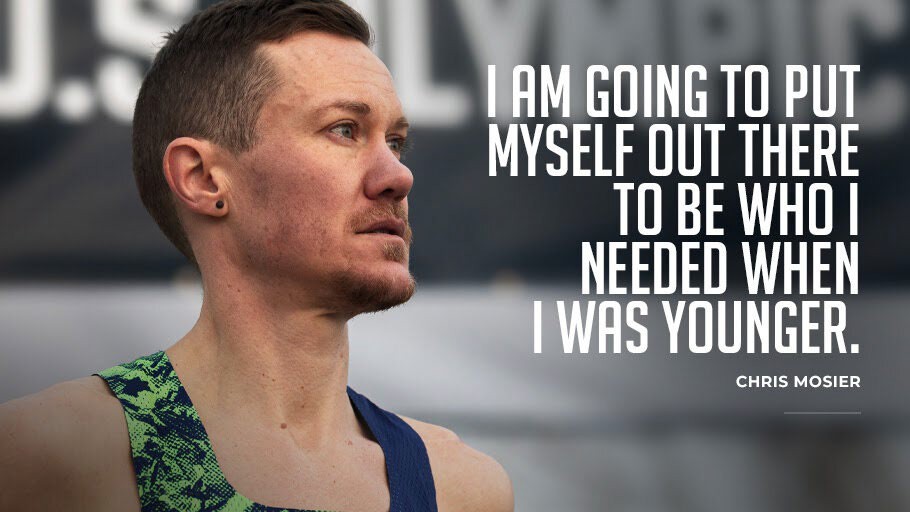 NCAA Summit on Gender Identity and Student- Athlete Participation (Oct. 2020)
Improving inclusion and well-being of trans and gender nonconforming collegiate student–athletes: foundational concepts from the National Collegiate Athletic Association Summit on Gender Identity and Student–Athlete Participation | British Journal of Sports Medicine (bmj.com)
NCAA Policy Updated and Approved by Board of Governors in January 2022
2022 Update to NCAA Policy
Alignment with Olympic Movement to balance fairness, inclusion and safety.
January 2022: NCAA Board of Governors (BOG) adopts policy as recommended by the Committee on Competitive Safeguards and Medical Aspects of Sport (CSMAS).
Trans student-athletes must continue to meet 2010 NCAA policy; and
Meet sport-specific policies that are reviewed and approved by CSMAS, in each case to be informed by national governing body policy (or international federation policy or 2015 IOC policy).
PLEASE NOTE: NCAA Policy to be implemented over three phases. Phase 2 in place through the 2023-2024 academic year.
2022 Update to NCAA Policy
1
CSMAS recommendation to Board of Governors
Trans Women
Trans Men
Hormone suppression > 1 year.
Medical exception for testosterone.
Meet 2010 policy.
2
Meet sport-specific eligibility requirements reviewed and approved by CSMAS and informed by NGB policy (IF policy/2015 IOC policy).
Includes testosterone thresholds and other elements.
3
1. 2022 W/S Championships
Phased implementation.
2. 2022-23 Academic Year
3. 2023-24 Academic Year
Delay Phase Three?
Phase Three considers all elements of sport- governing policies.
Administrative challenges.
Value alignment.
Emerging info / policy trends / Title IX.
Need for simplification?
Extend Phase Two through 2023-24
academic year.
BOG APPROVED
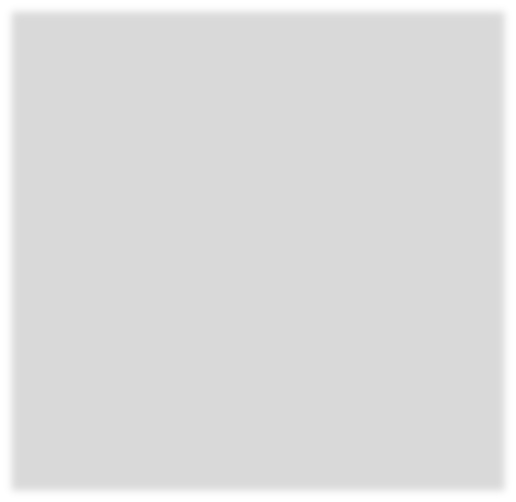 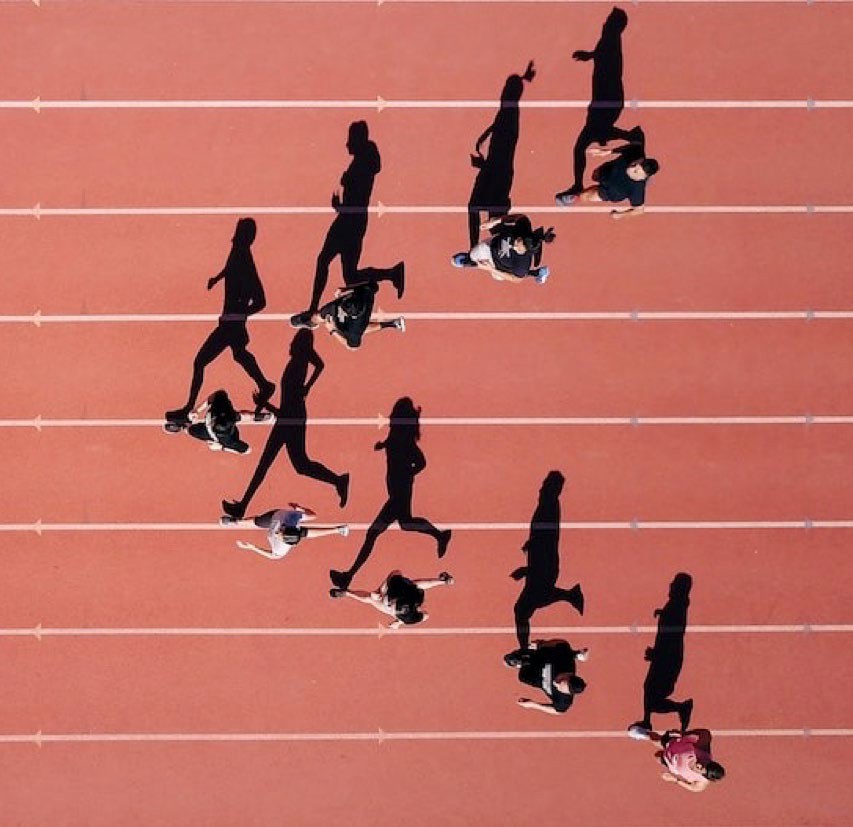 Proposed Federal Regulations
If a [school] adopts or applies sex-related criteria that would limit or deny a student’s eligibility to participate on a male or female team consistent with their gender identity, such criteria must, for each sport, level of competition, and grade or education level:

be substantially related to the achievement of an important educational objective, and

minimize harms to students whose opportunity to participate on a male or female team consistent with their gender identity would be limited or denied.
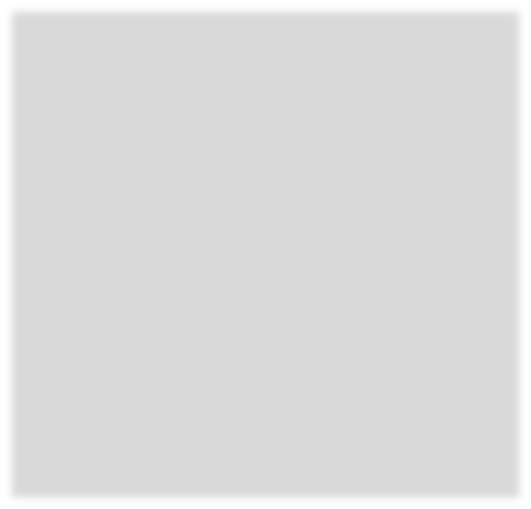 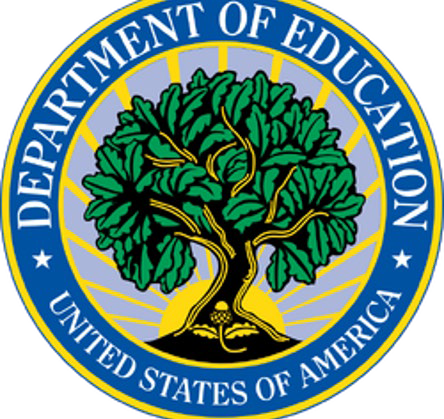 Next Steps
250,000 comments sent to the government.
Summary:
No blanket bans, e.g., Alabama
Burden on school if excluding
Exclusions must be related to Education, Fairness, Safety
NCAA Policy mentioned but not expressly adopted.
Pragmatic Impact
Athletics-Based Financial Aid/Scholarship Equity
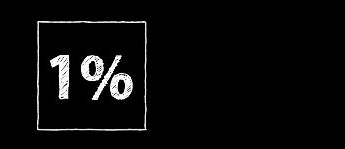 “If any unexplained disparity in the scholarship budget for athletes of either gender is 1% or less for the entire budget for athletic scholarships, there will be a strong presumption that such a disparity is reasonable and based on legitimate and nondiscriminatory factors. Conversely, there will be a strong presumption that an unexplained disparity of more than 1% is in violation of the “substantially proportionate” requirement.
Dear Colleague Letter – Bowling Green (July 23, 1998)


How should NIL income be considered?
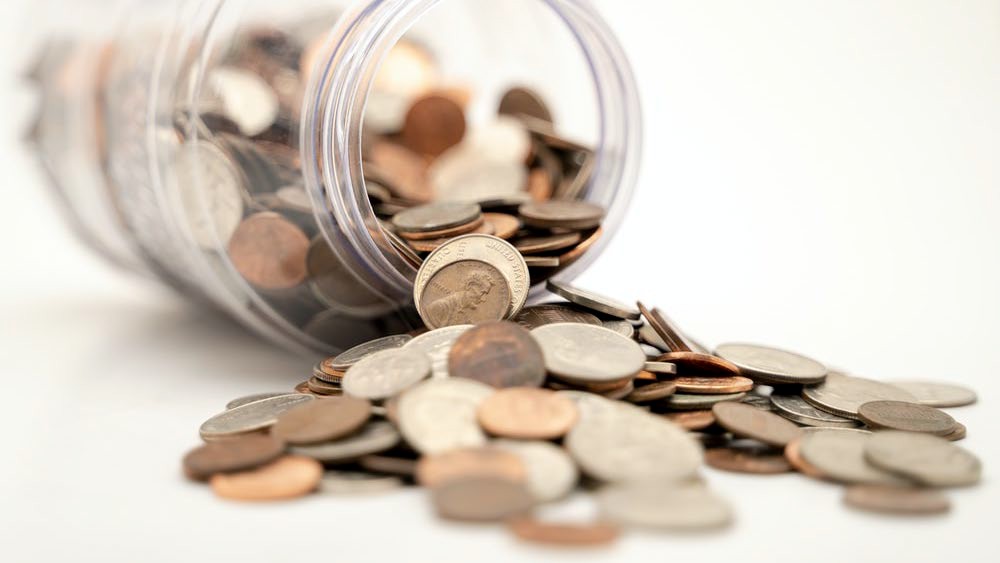 Sources of Funding
It’s not a dollar-to-dollar analysis. Focus on goods and services. Where differences exist, OCR may focus on funding.

Private donations are institutional dollars and goods and services provided through private funding still count. In other words, those goods and services are included in the equity analysis.
See, e.g., Chalenor v. Univ. of North Dakota, 142 F. Supp. 2d 1154 (D.N.D. 2000)

How should NIL income be considered?
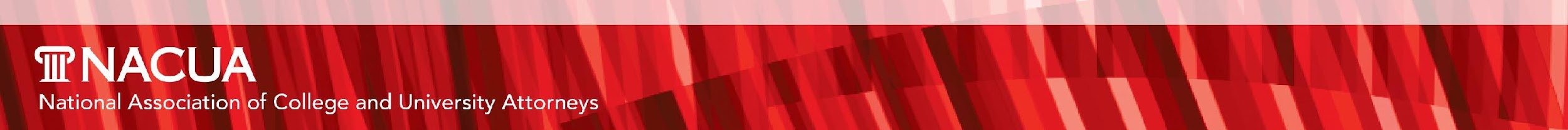 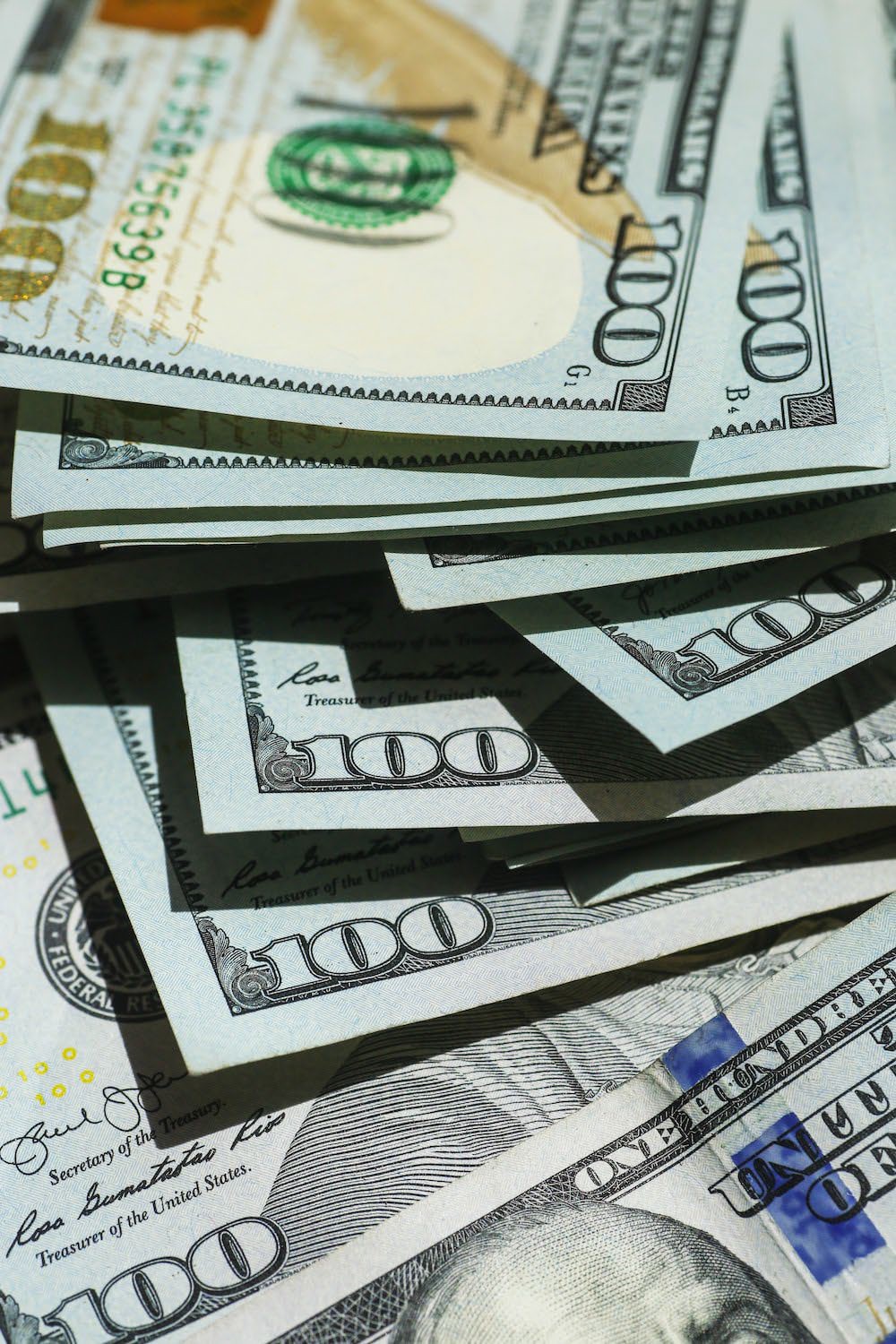 How Do Sport Budgets Factor In?
Unequal aggregate expenditures for members of each sex or unequal expenditures for male and female teams if a recipient operates or sponsors separate teams will not constitute noncompliance.
The Assistant Secretary may consider the failure to provide necessary funds for teams for one sex in assessing equality of opportunity for members of each sex.
34 CFR 106.41(c)
An athletic program is gender equitable when the men’s sports program would be pleased to accept for its own the overall participation, opportunities and resources currently allocated to the women’s program and vice versa.
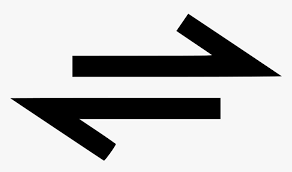 NCAA Gender Equity Task Force
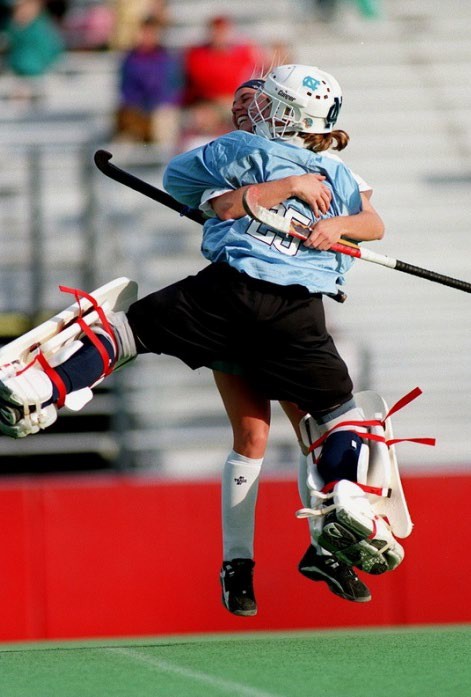 Discrimination?
Sex based differences in benefits or services that 	have a negative impact on athletes of one sex 	when compared with benefits or services 	available to athletes of the other sex.
Disparity must be so substantial as to deny equal 	opportunity to athletes of one sex.
Disparities are evaluated case-by-case.
Non-discriminatory justifications
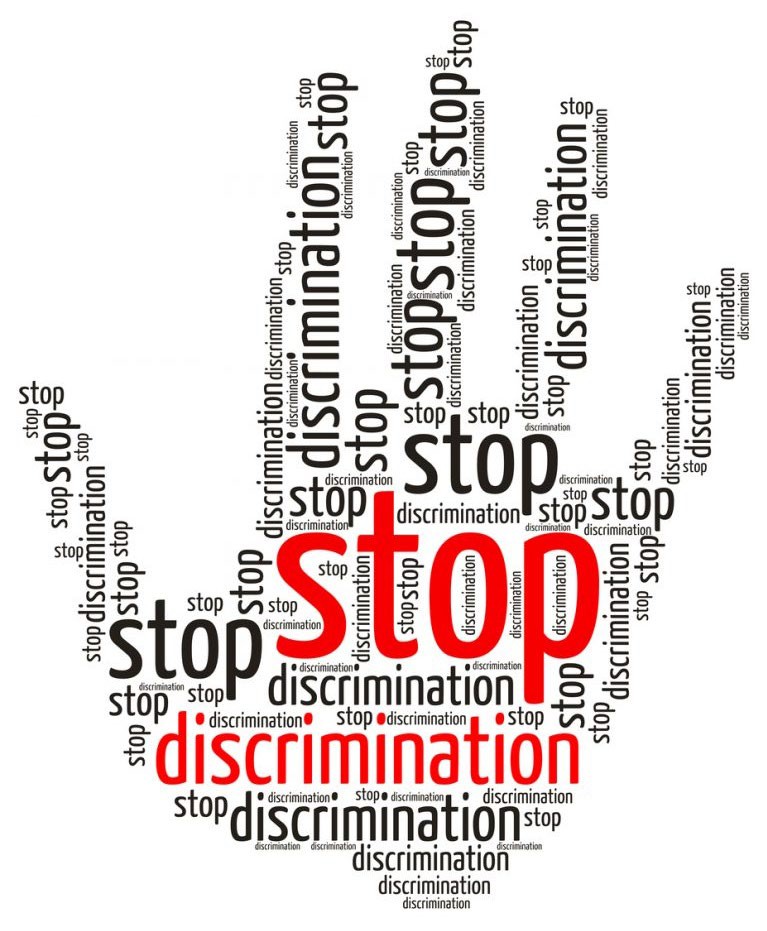 Retaliation Prohibited
Retaliation is intentional discrimination on the basis of sex.

Those who witness and raise concerns about discrimination are protected from adverse action they encounter because of the complaints.

Recognition that coaches, teachers, administrators and students are in the best position to witness and alert schools

See, e.g., Jackson v. Birmingham Bd. of Educ., 544 U.S. 167 (2005)
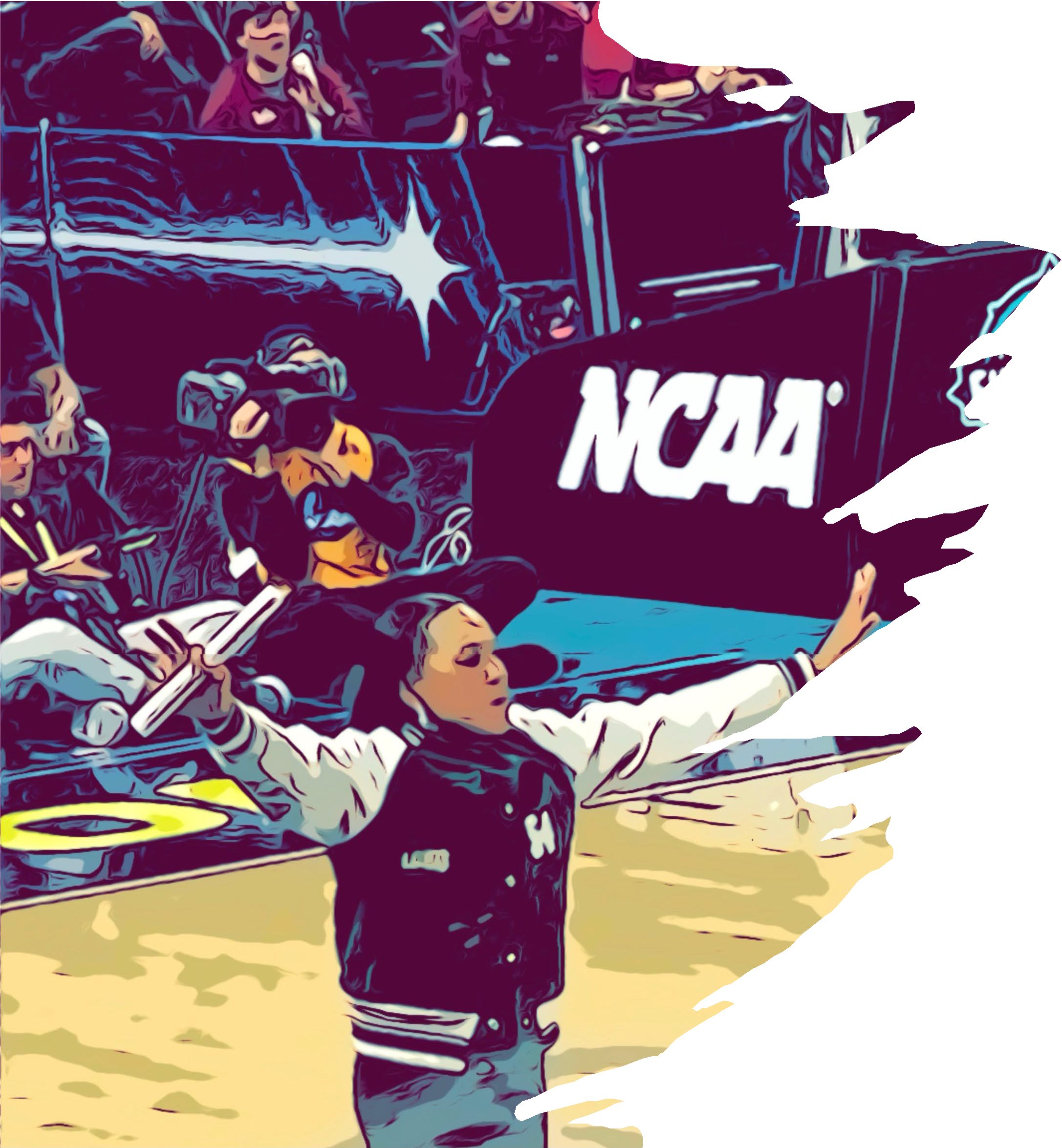 Compensation & Pay Equity
Title IX Program Review Focus:
Coaches of women’s sports as compared to coaches of men’s sports, and usually only when coaching inequities are otherwise identified.
Title IX Employment/EPA Focus:
Female coaches’ salaries compared to male coaches’ salaries.
Equal Pay for Equal Work
Non-Discriminatory Justifications
OFCCP Audits/Title VII/State Law
Documenting & Auditing Compensation Systems/Approaches
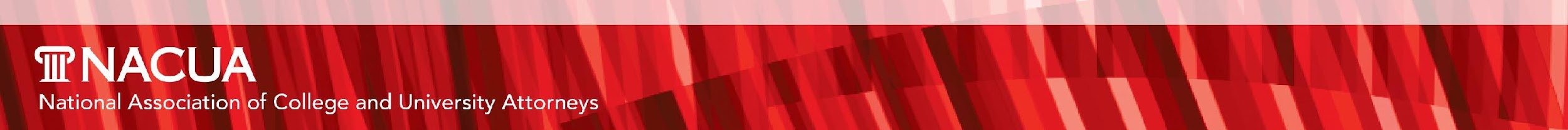 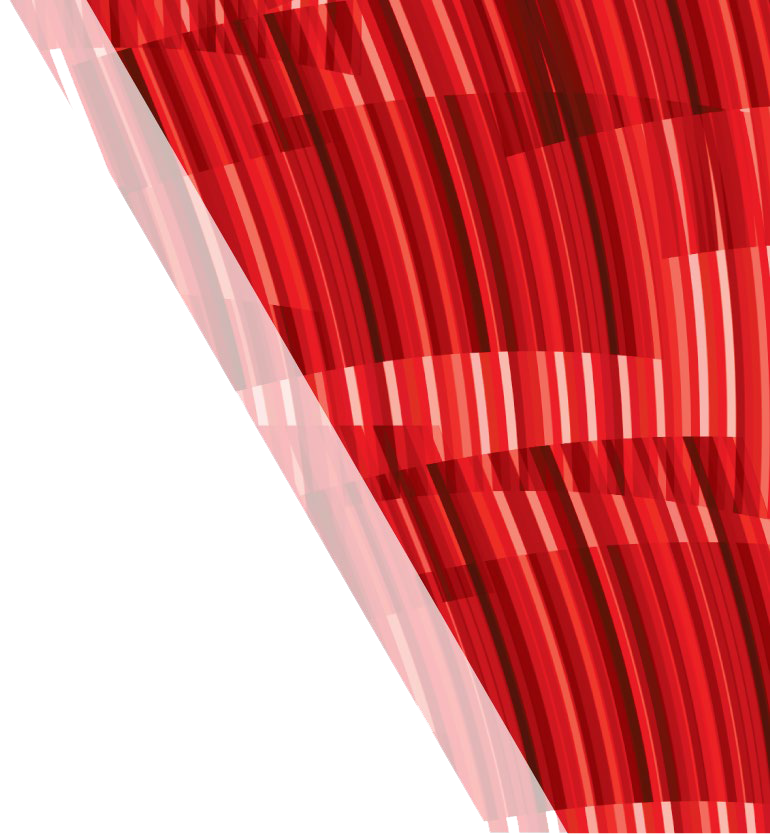 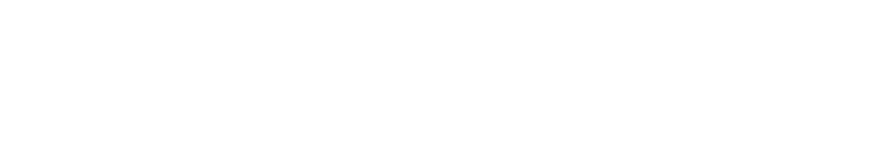 Current Regulations
Application (per the preamble):
“[T]he Department declines to address other topics . . . such as pregnancy, parenting, or athletics under Title IX, coverage of Title IX to fraternities and sororities, whether speech codes discriminate based on sex, funding intended to protect women or young adults on campus, funding cuts to girls’ programs by recipients, or forms of harassment other than sexual harassment.”
These complaints “may be referred” to the recipient’s Title IX Coordinator to review under the grievance procedures required by these Regulations.
“[T]he handling of non-sexual harassment sex discrimination complaints brought by students and employees (for instance, complaints of sex-based different treatment in athletics . . .) remains the same as under current regulations (i.e., recipients must have in place grievance procedures providing for prompt and equitable resolution of such complaints).”
See Title IX Regulations, 85 FR 30026 at https://www.federalregister.gov/documents/2020/05/19/2020-10512/nondiscrimination-on-the-basis-of-sex-in-education- programs-or-activities-receiving-federal
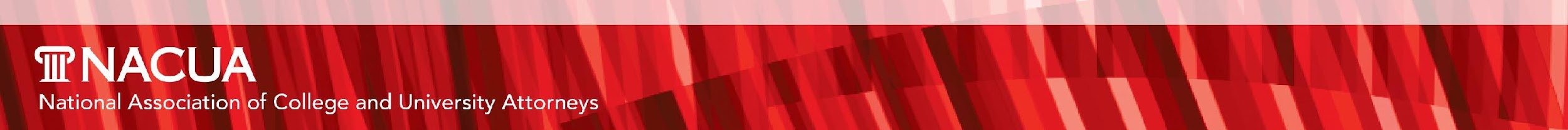 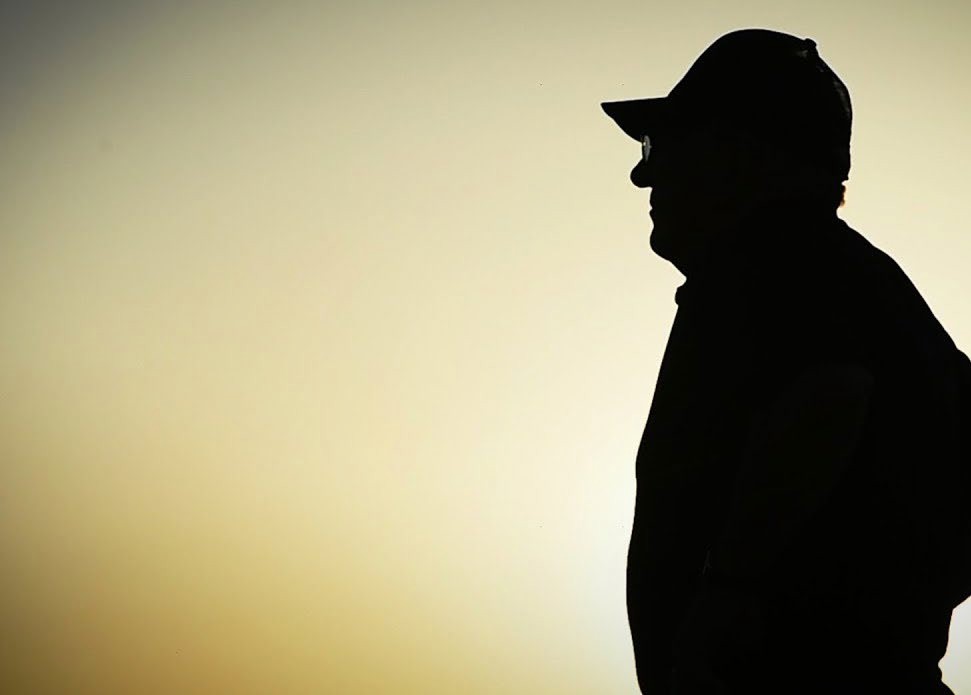 Reporting in Athletics
Deputy Title IX Coordinator in Athletics?
OWAs?
Others?
Confidential?
Limited confidentiality?
Notice:
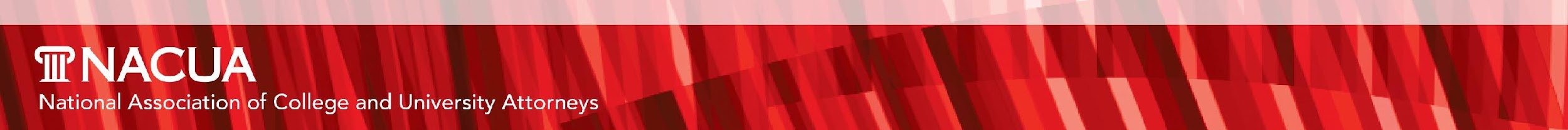 Athletics:
Emergency Removals
A school may remove an individual from one or more education programs or activities where the person poses an immediate threat to the physical health and safety of any individual before an investigation into sexual harassment allegations concludes (or where no grievance process is pending).
The school makes an individualized assessment that “an imminent threat to the physical health or safety of any person, arising from sexual harassment allegations, justifies removal,” and
The school provides an opportunity to challenge the decision.
An emergency removal cannot be imposed simply because an individual has been accused of sexual harassment.
The Regulations do not prohibit a school from addressing violations of a school’s code of conduct, policies, or laws, provided the conduct does not constitute Title IX sexual harassment or is not ‘‘arising from” Title IX misconduct allegations.
Supportive Measures
Cannot punish, discipline, or unreasonably burden the respondent without a finding of responsibility.
Denials of supportive measures requests must be documented.
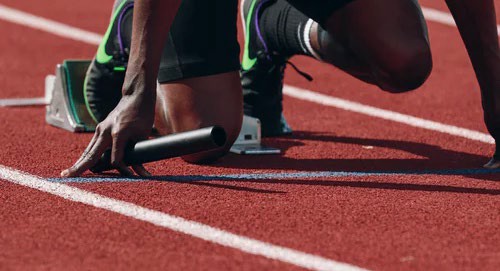 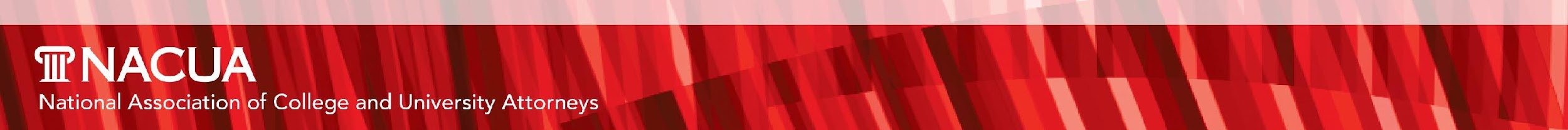 What are the Potential Roles of the Title IX Office Around Athletics?
Oversight for Title IX
Oversight for NCAA Policy
Policy Oversight, Training, and Attestation
Outside Title IX Speaker Review and Approval
Evaluation of Equity and Sexual Misconduct Complaints
Support and Emergency Removals
EADA Report Review
Equity Committee Membership
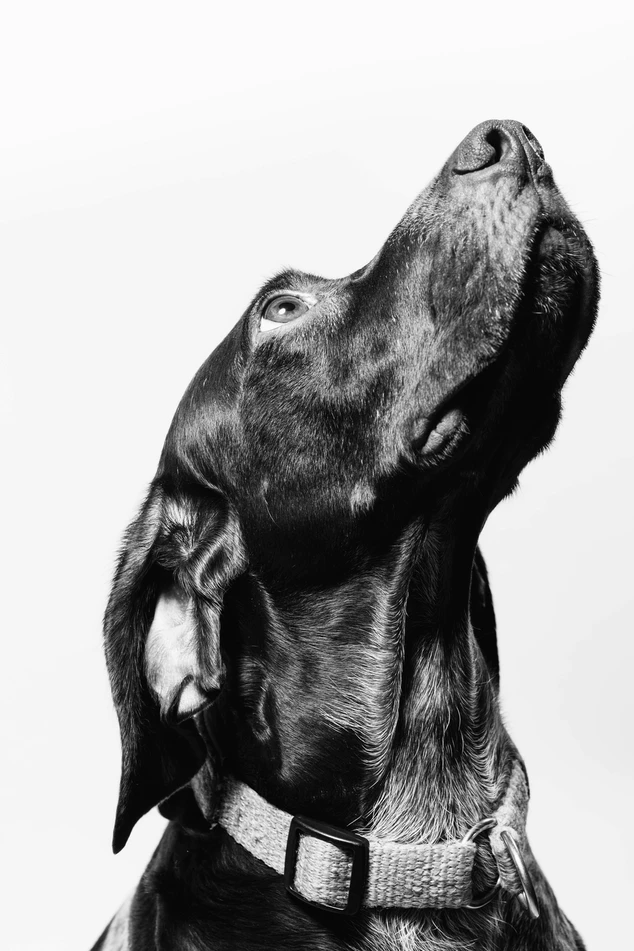 Infusing Equity: Consider a Supplemental Policy
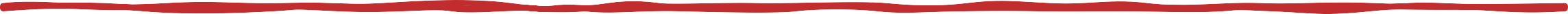 Sample Language:
This policy supplements the overall school policy prohibiting sexual harassment, [insert link to institution policy] which also applies to all members of the athletics department, both staff and student-athletes.
School U. values the educational aspect of athletics and as such offers opportunities to compete in a [NAIA/NCAA] Division [I, II or III] varsity athletics program and is a member of the [name] conference[s], club level and intramural programs. School U. believes that its student-athletes should be provided gender equitable participation opportunities, receive gender equitable athletic scholarships, and be afforded gender equitable treatment overall.
To report an athletics gender equity concern or to a request for varsity status for an athletic team not currently offered at the varsity level, please contact School U’s Title IX Coordinator, titleix@schoolu.edu, Office 405, University Hall, 8-4490.
No Retaliation Policy:
Employees and/or students who ask questions, seek advice or report a suspected violation of this policy are protected by School U’s no retaliation policy. Retaliation will not be tolerated. If you suspect that you or another employee may be the victim of retaliation, you should contact the TIX Coordinator, titleix@schoolu.edu, immediately. Those who violate the No Retaliation policy are subject to discipline.
IMPORTANT: Consider how complaints would be managed and findings would be implemented.
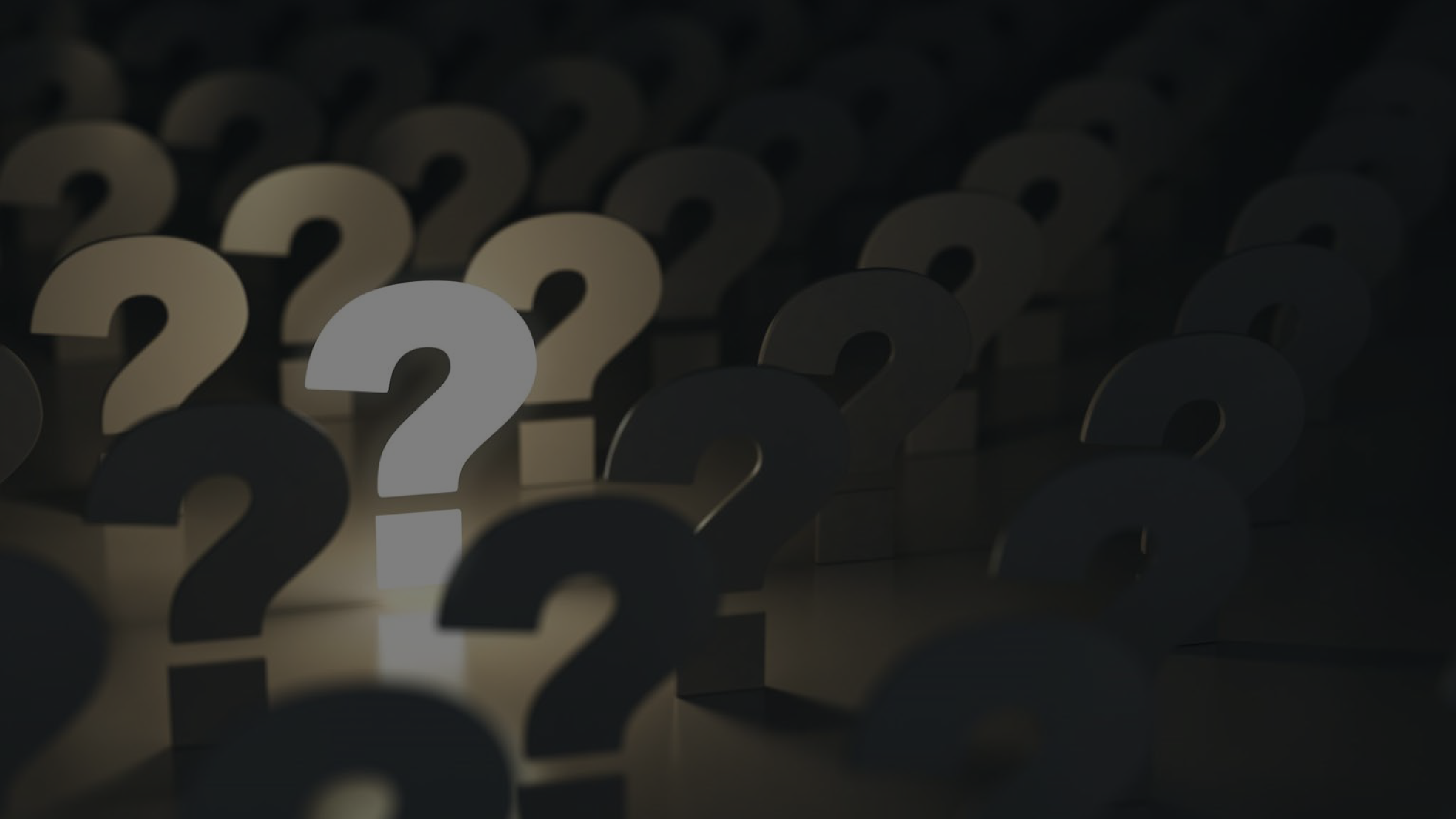 Questions?
Note
The content of this presentation is to provide news and information on legal issues and all content is provided for informational purposes only and should not be considered legal advice.
The transmission of information in this presentation does not establish an attorney- client relationship with the recipient. The recipient should not act on the information contained in this presentation without first consulting retained legal counsel.
If you desire legal advice for a particular situation, you should consult an attorney.
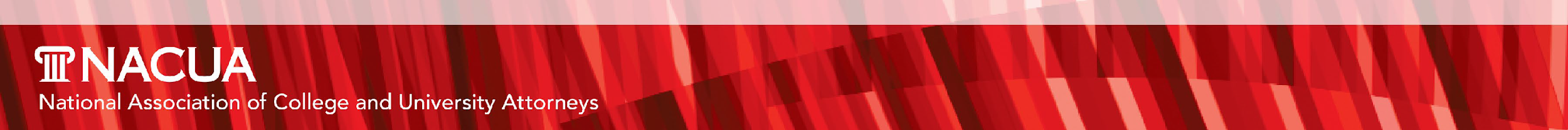